Hurricane Emily: 14-15 July 2005
GOES IR (storm relative)
GOES BT Diff (storm relative)
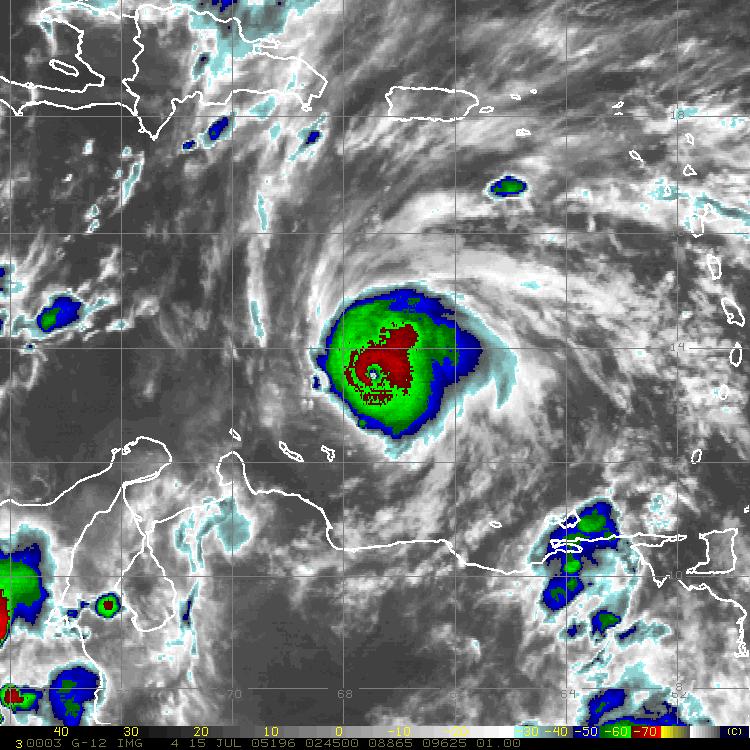 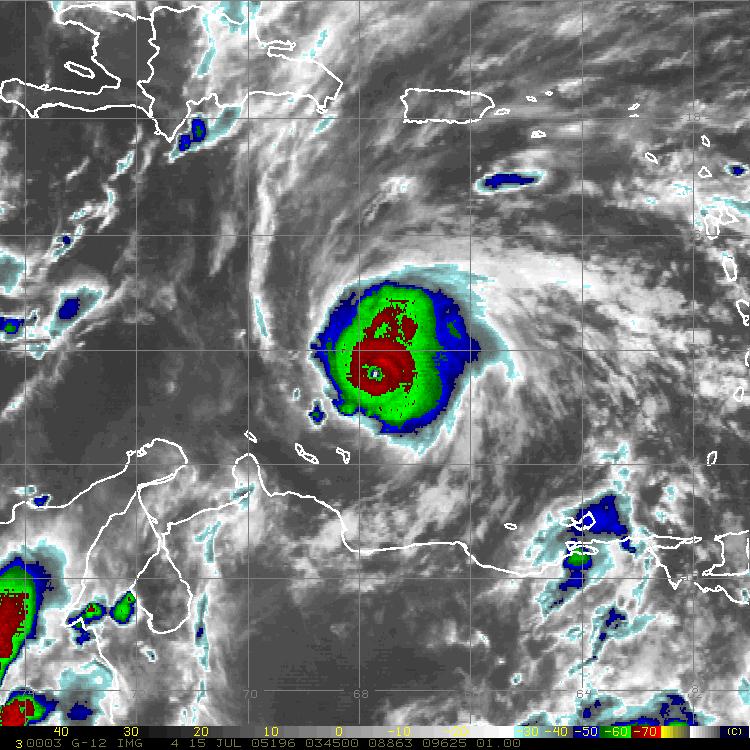 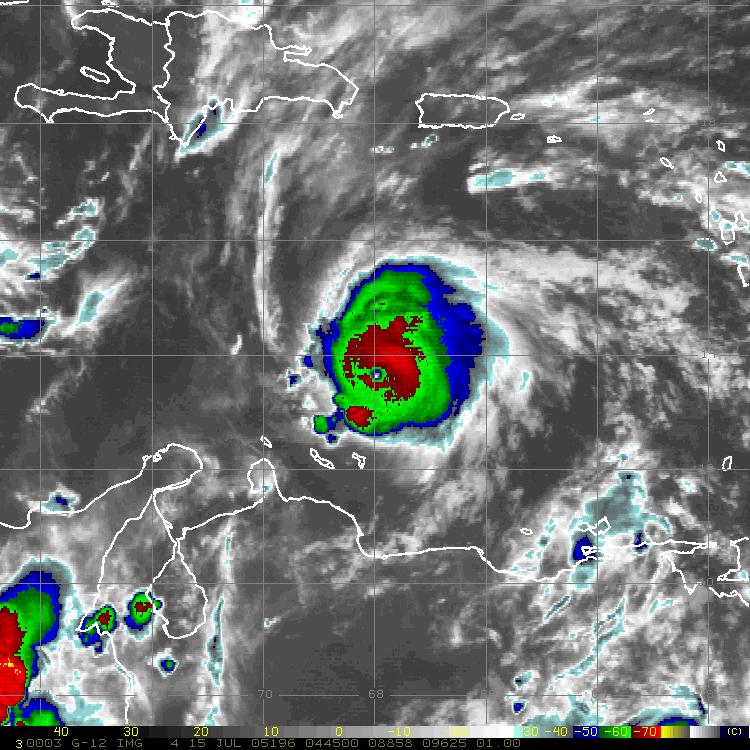 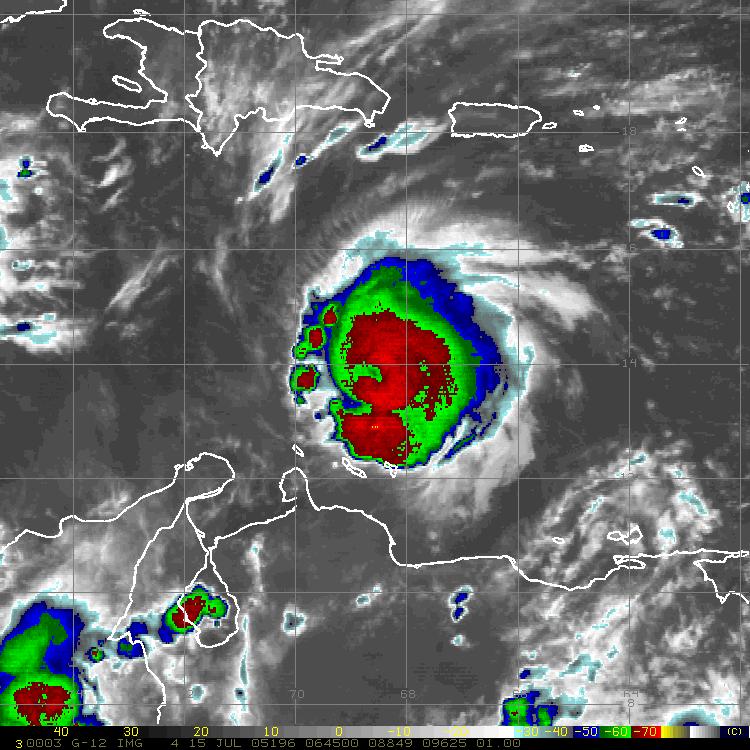 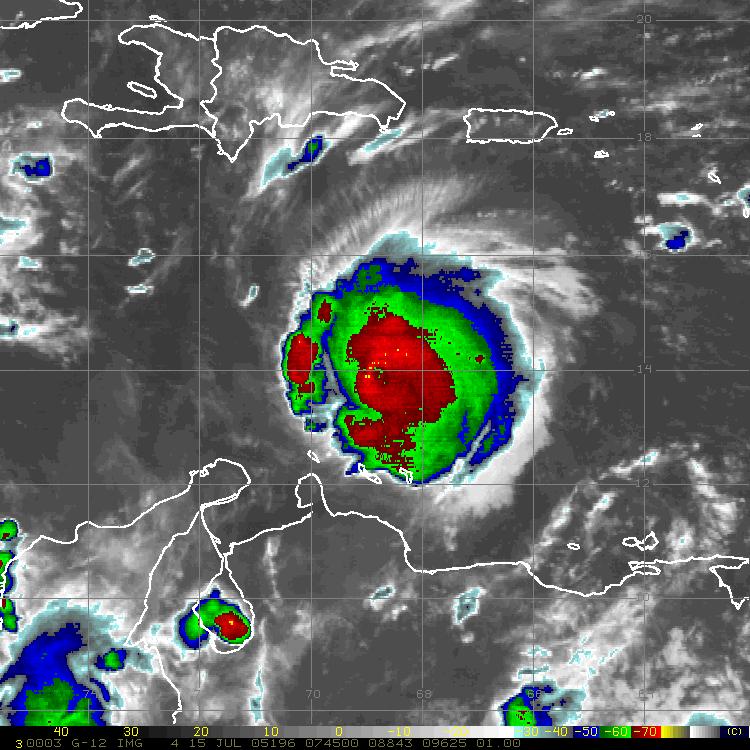 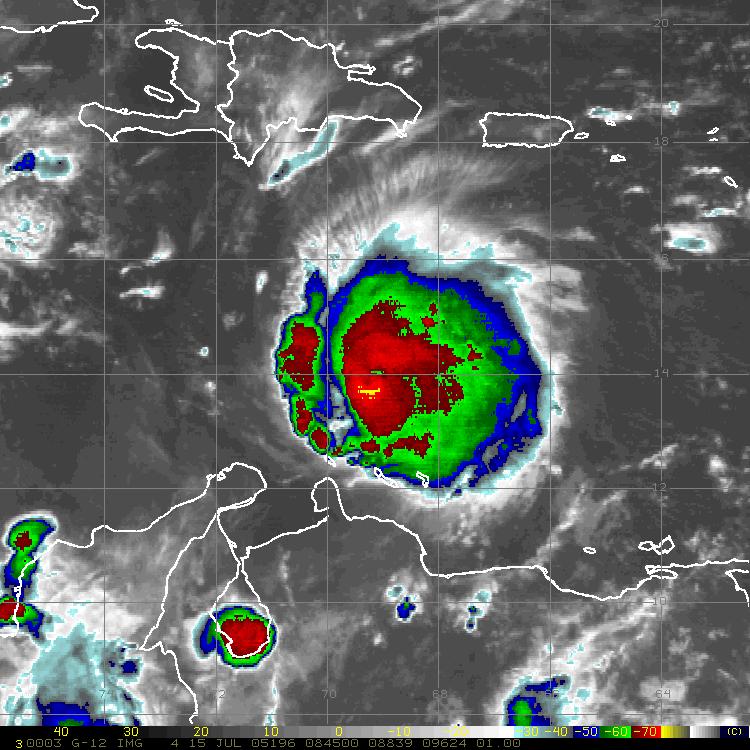 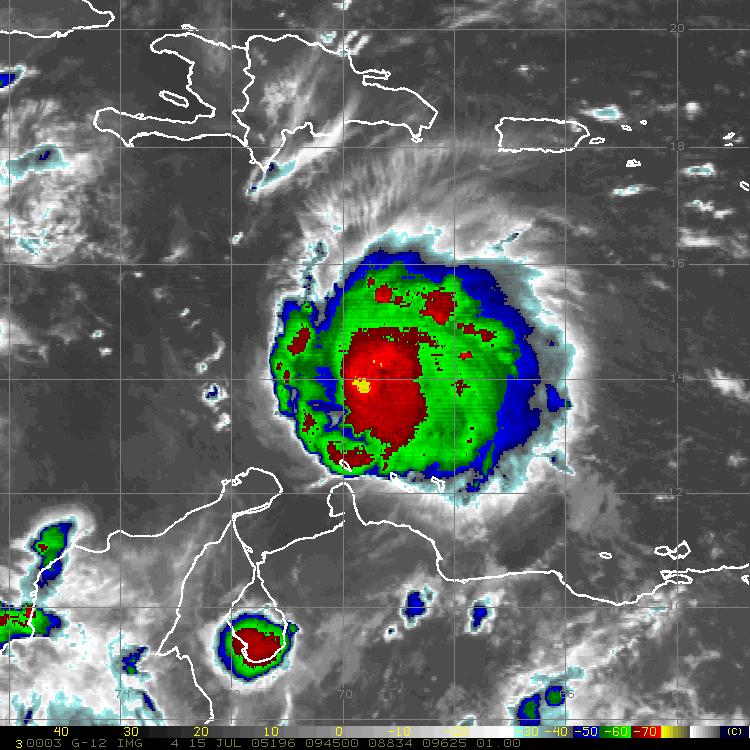 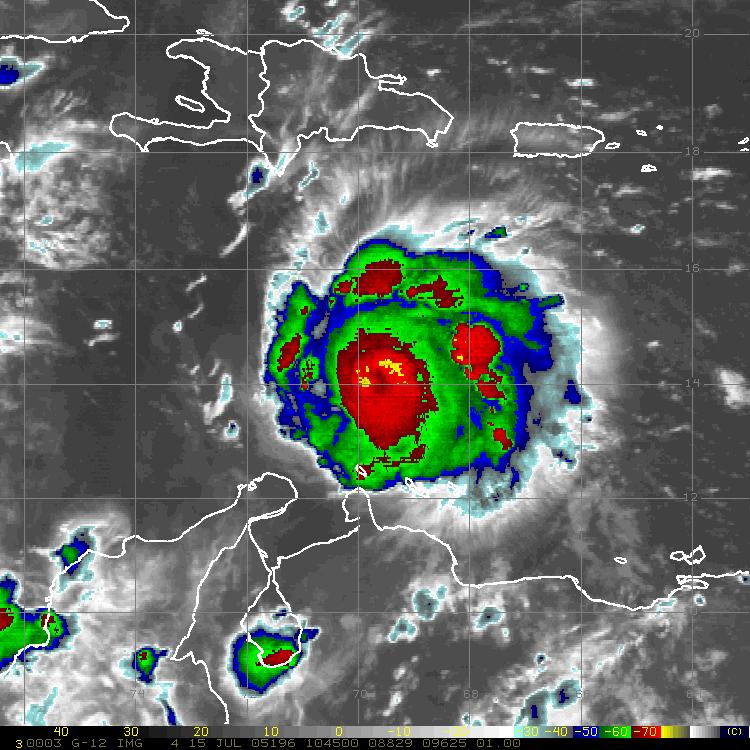 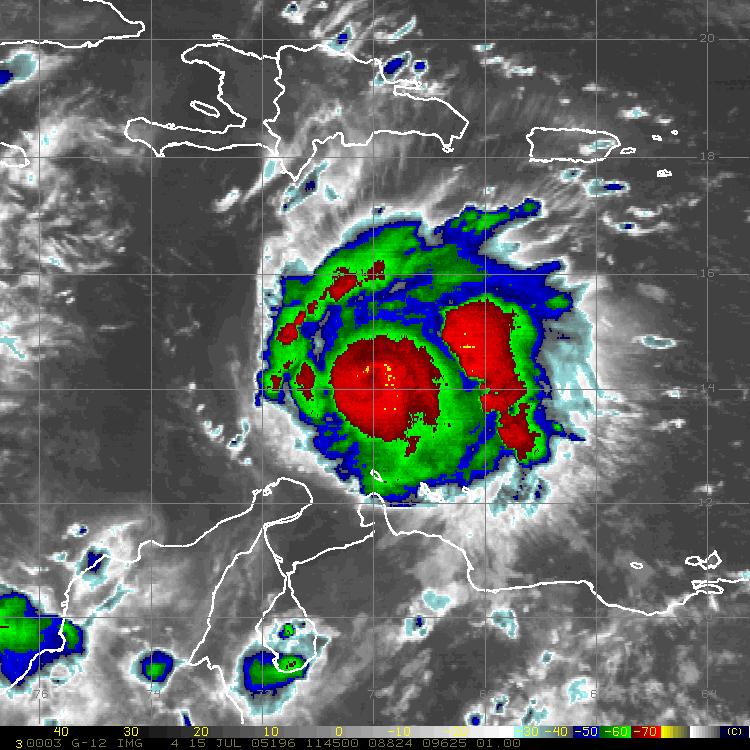 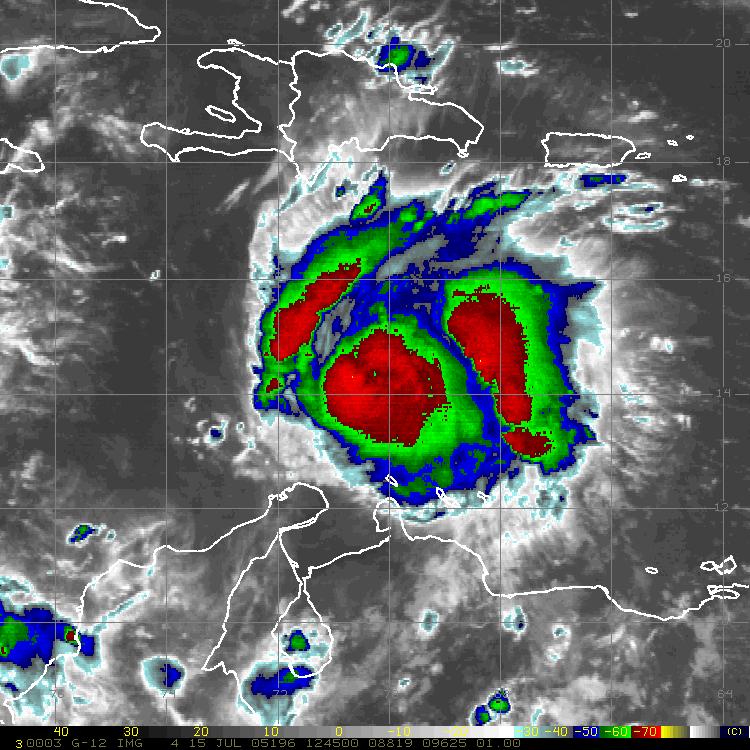 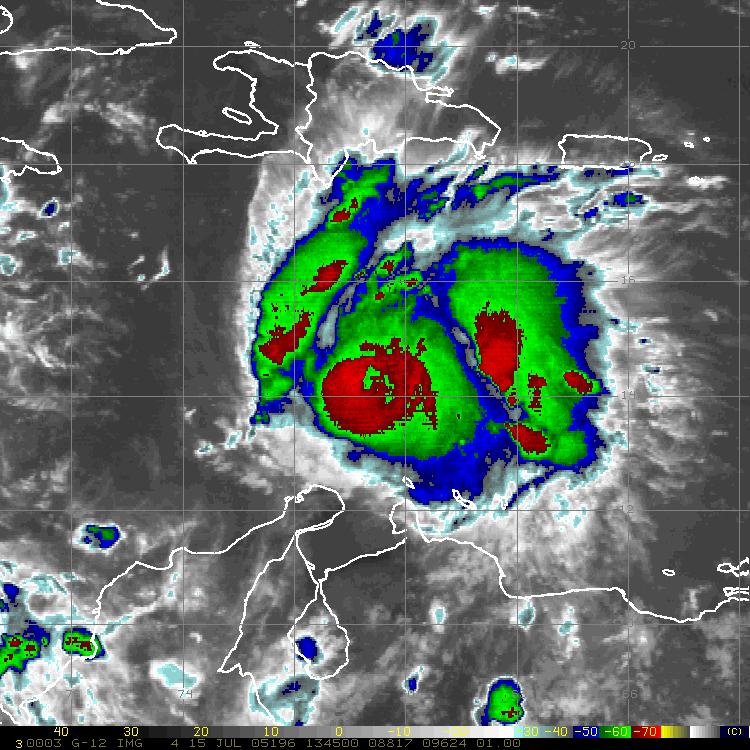 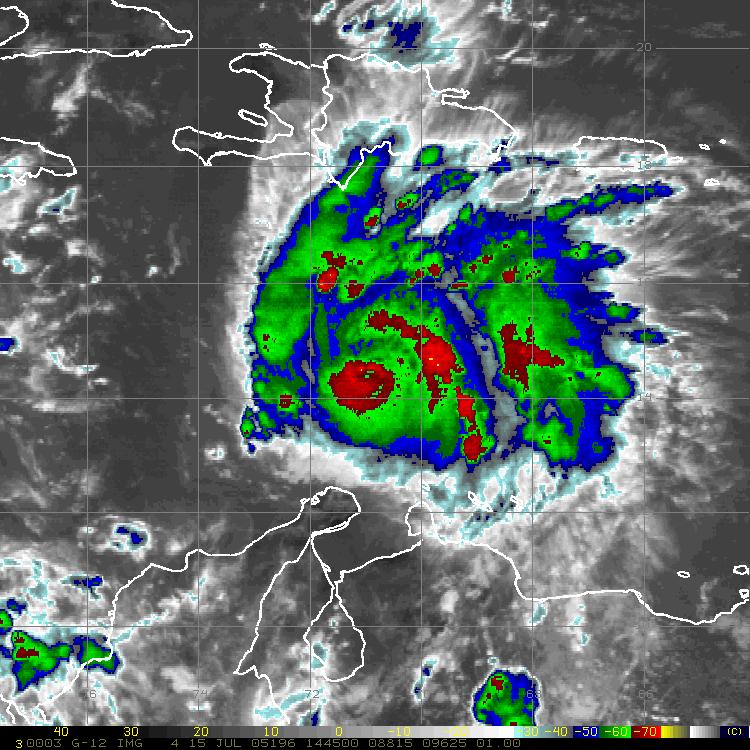 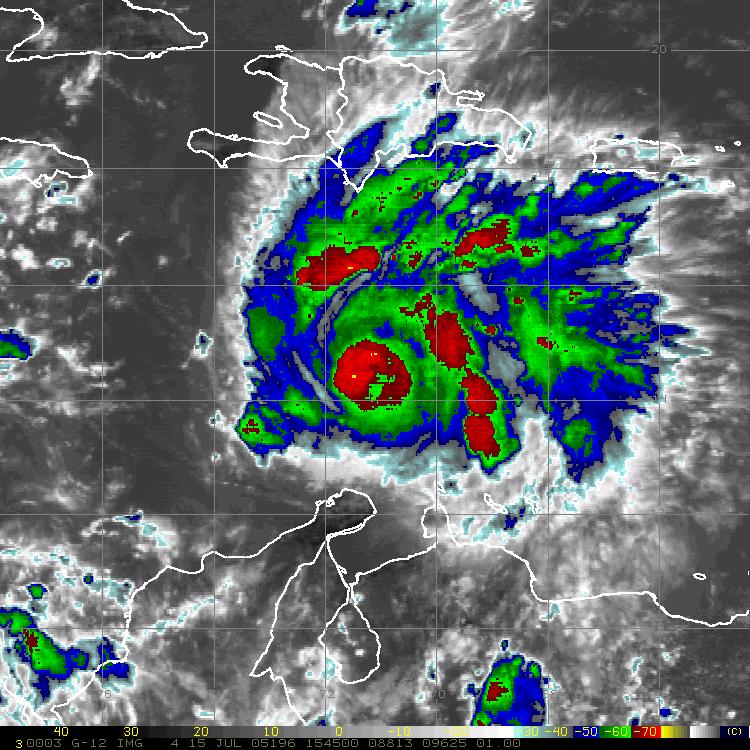 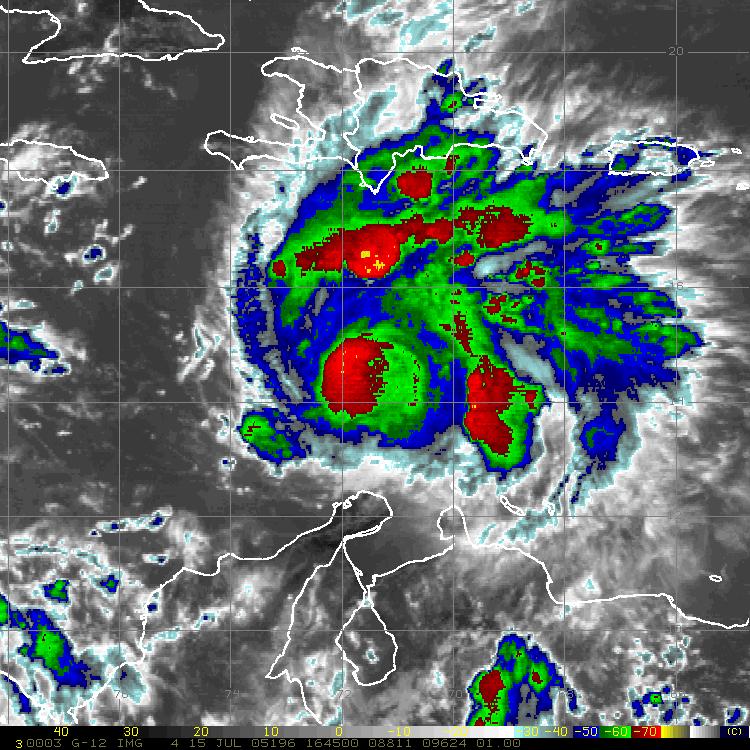 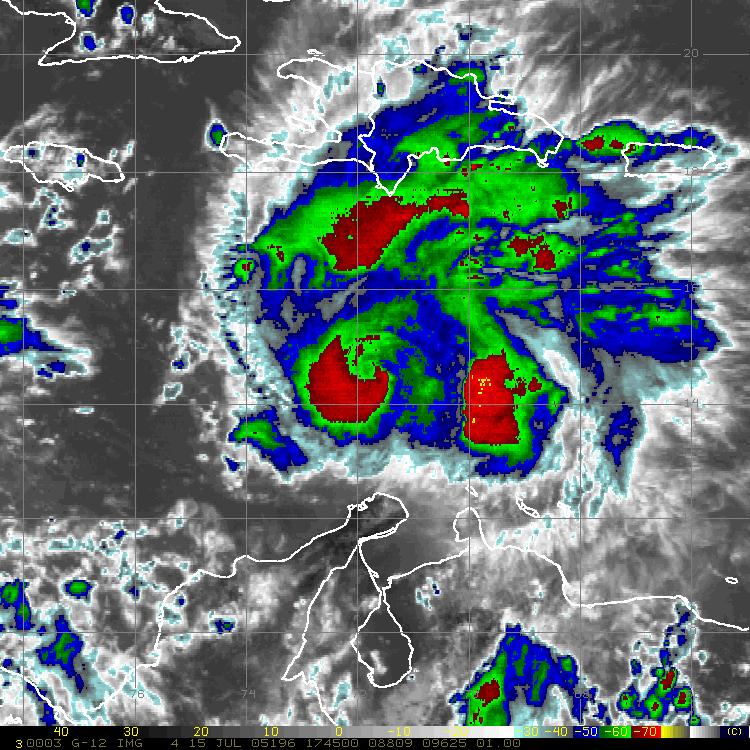 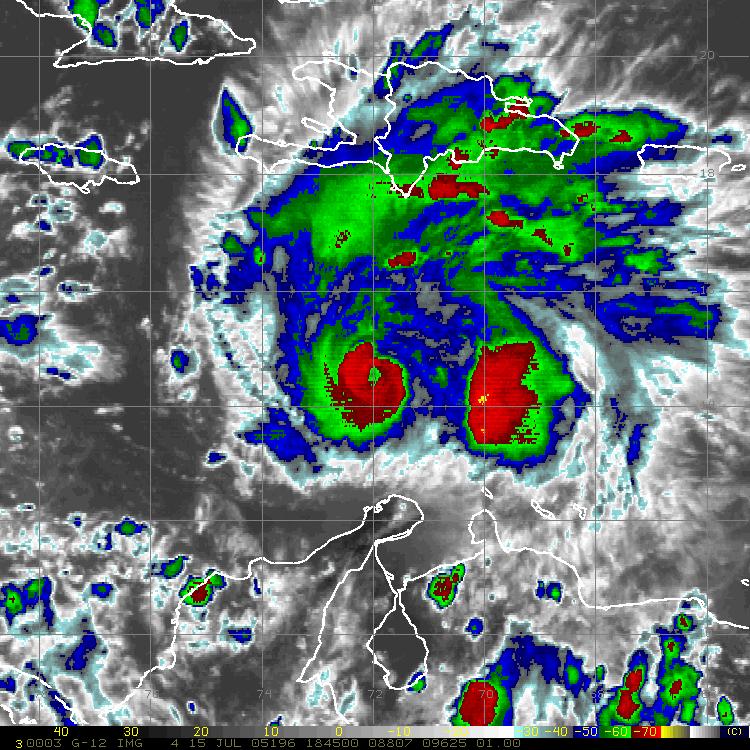 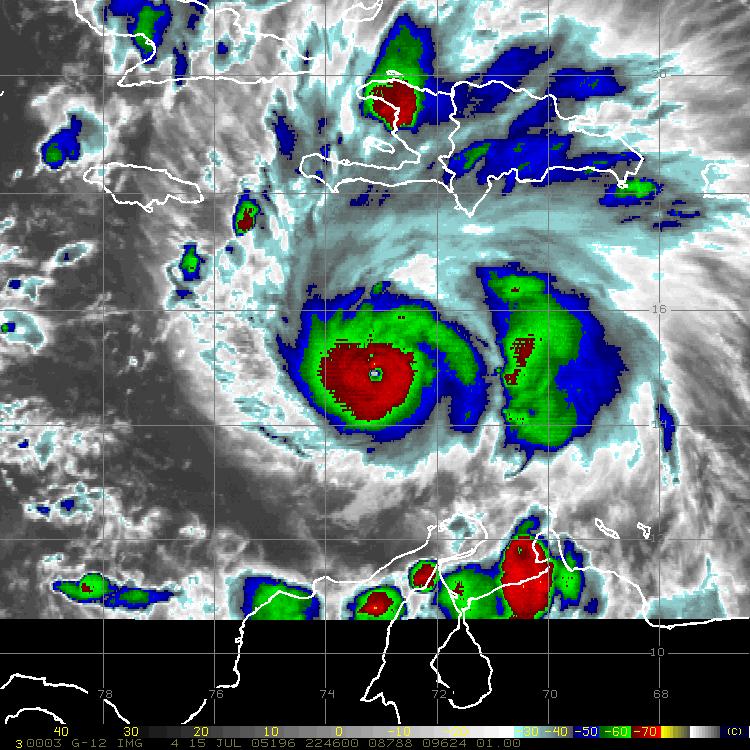 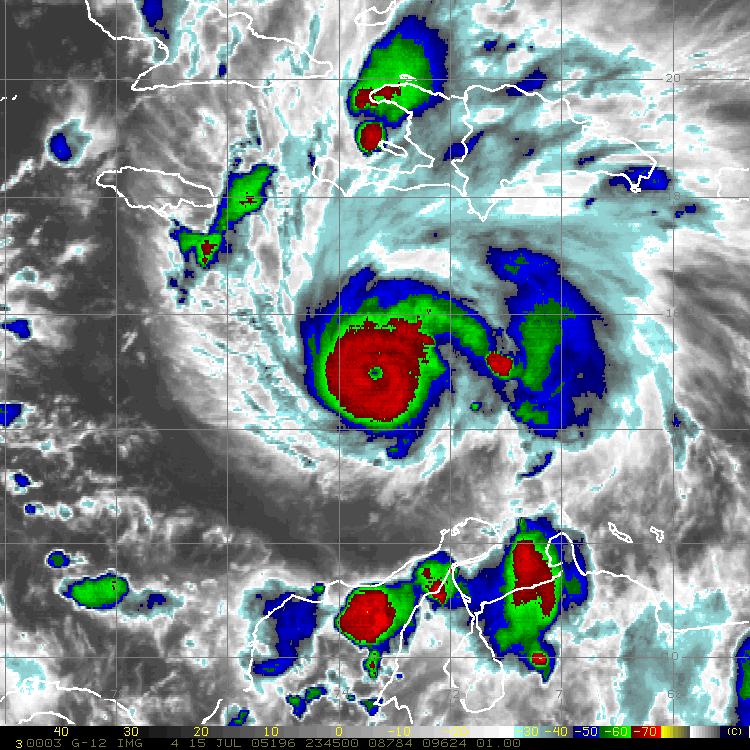 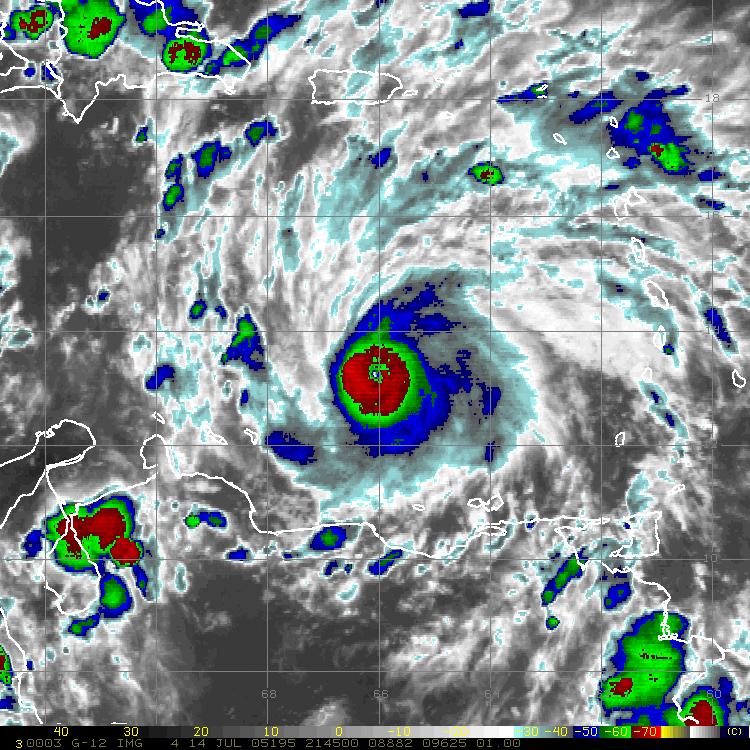 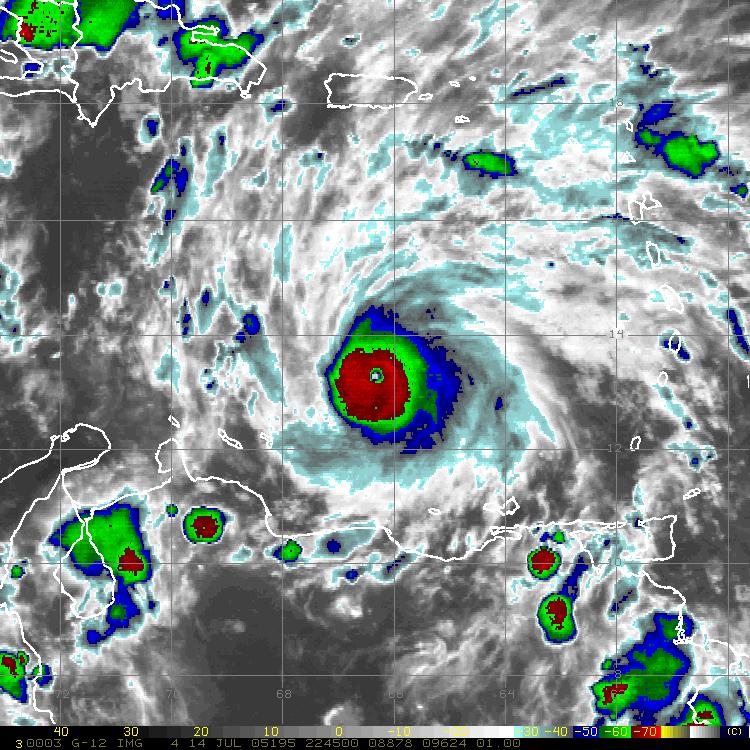 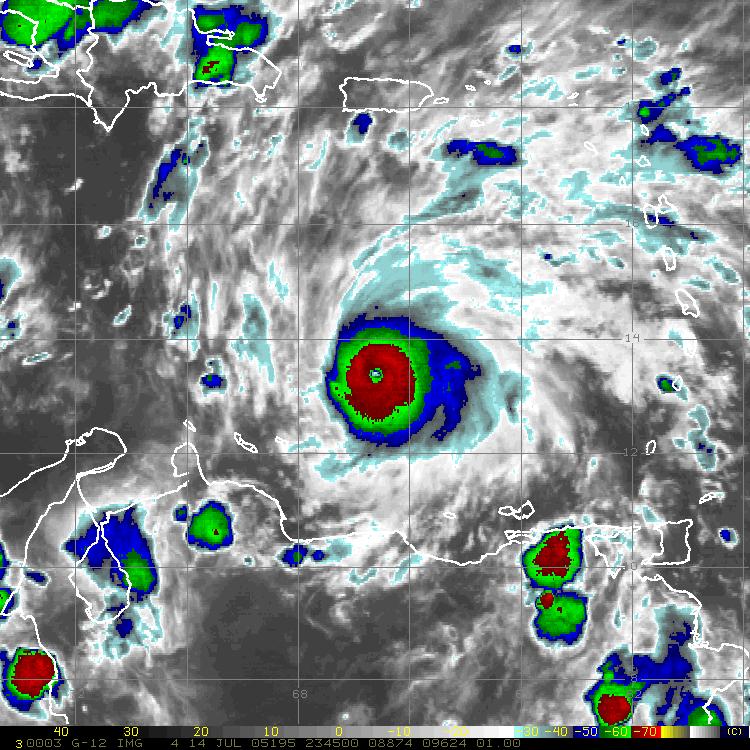 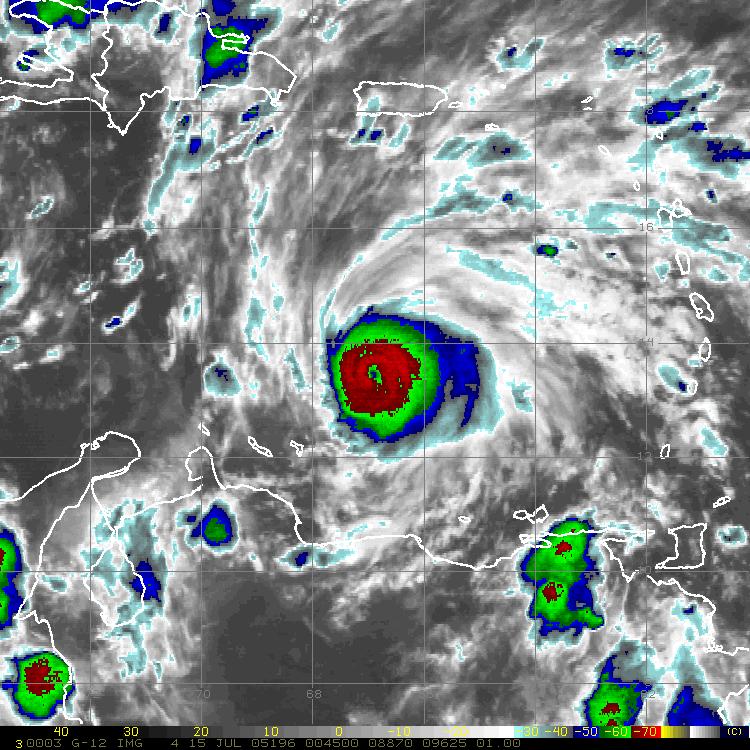 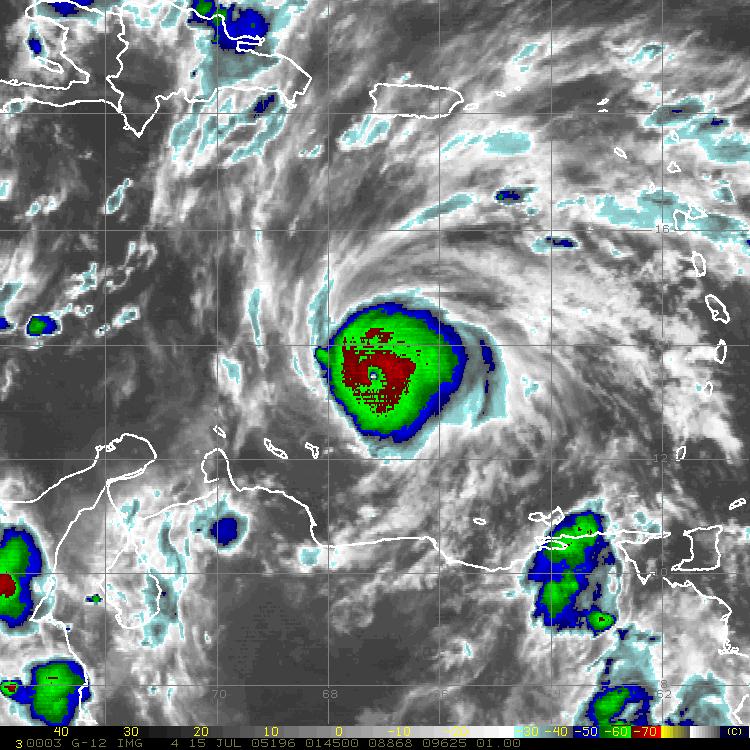 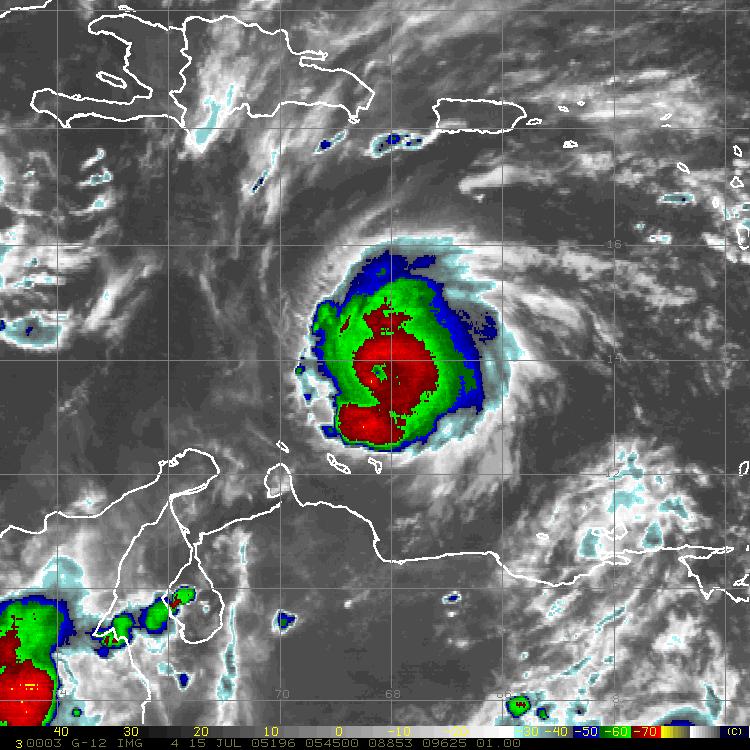 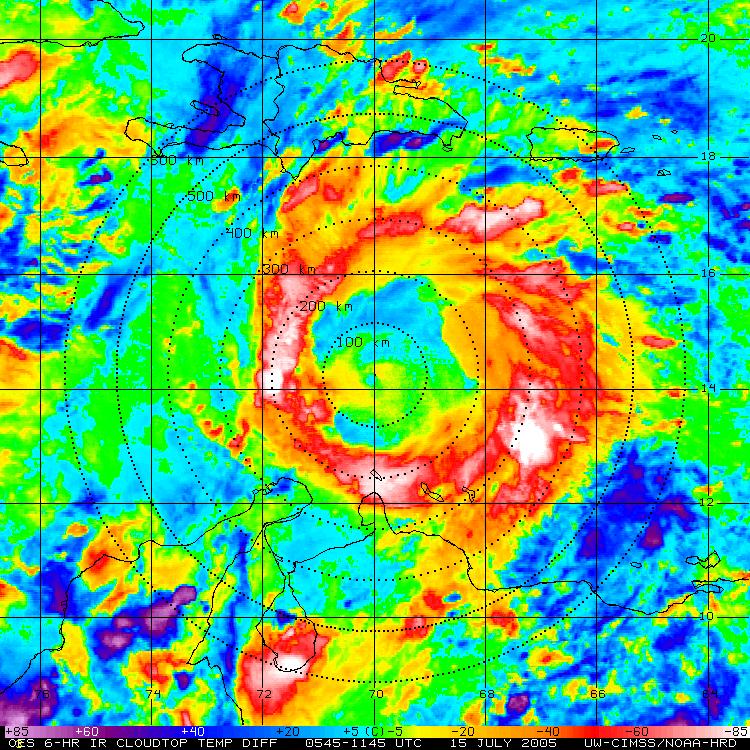 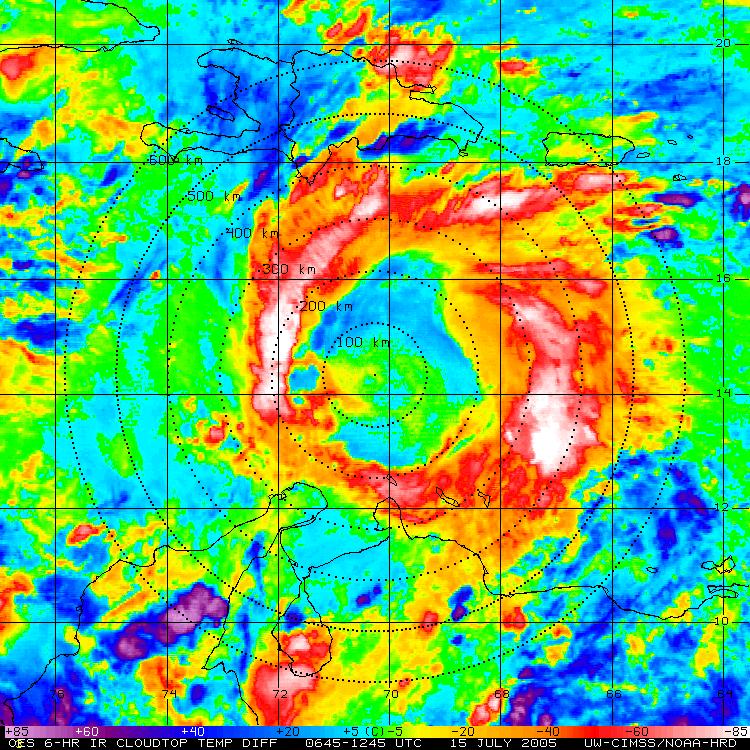 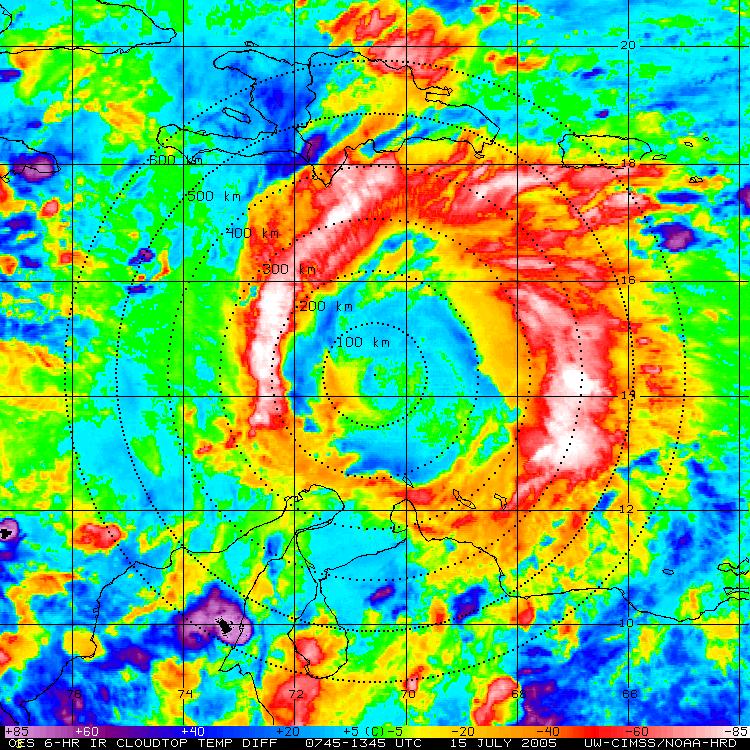 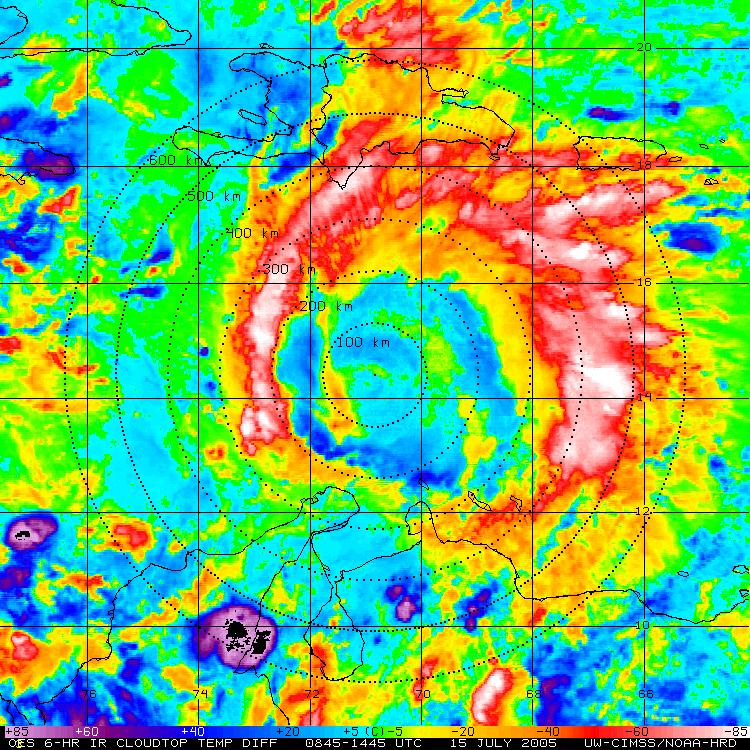 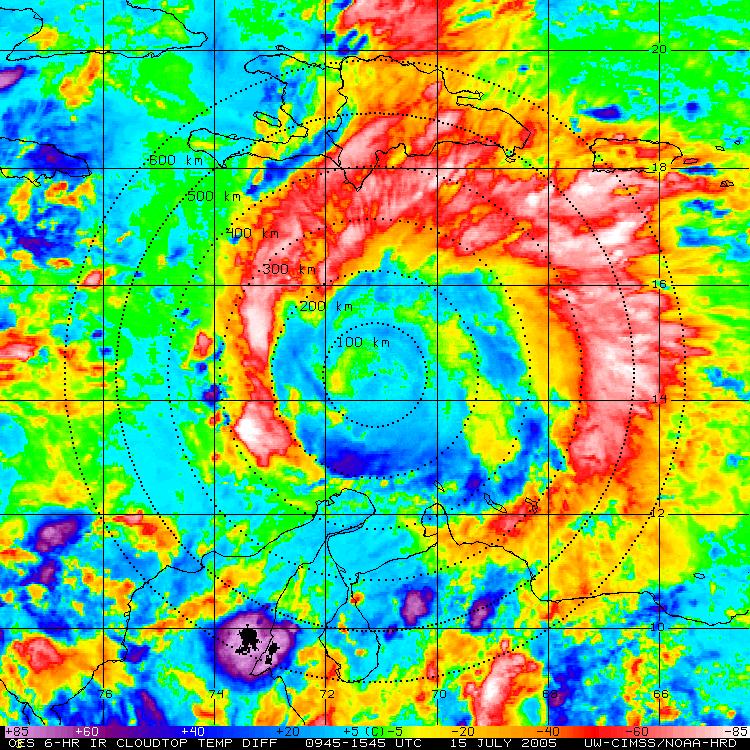 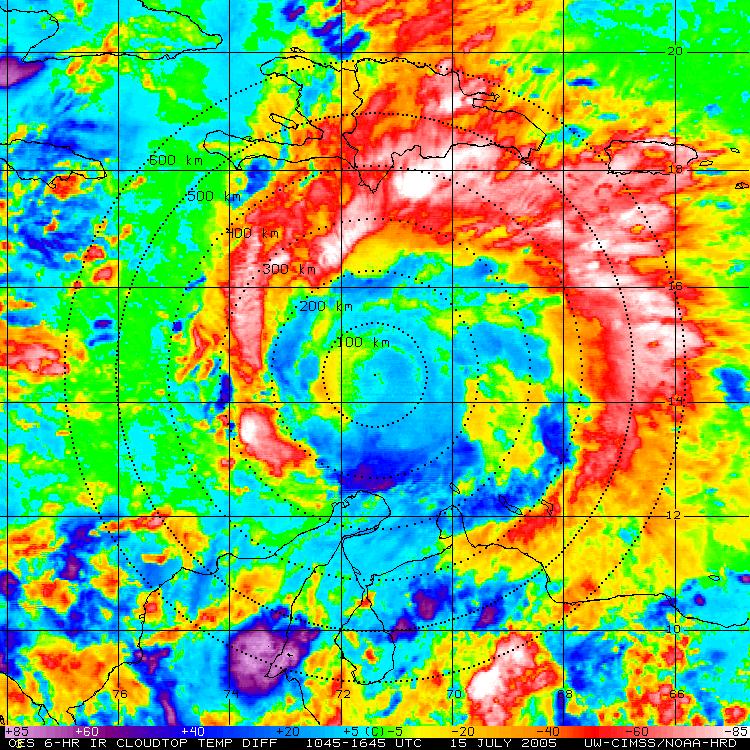 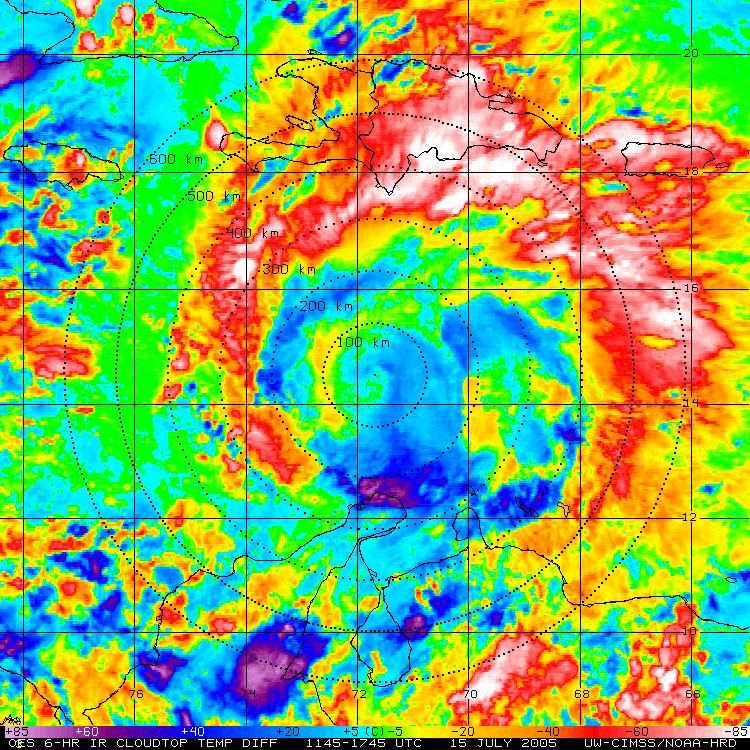 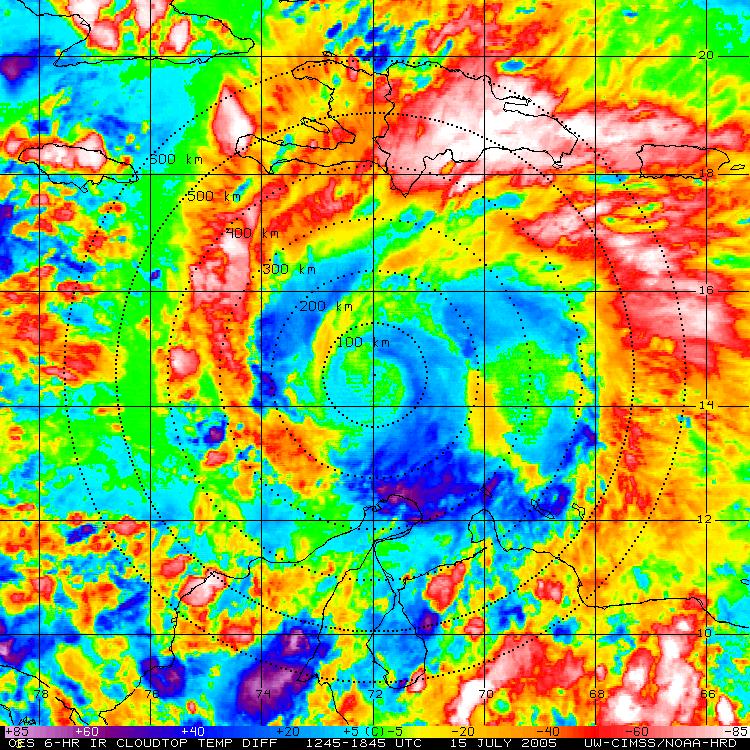 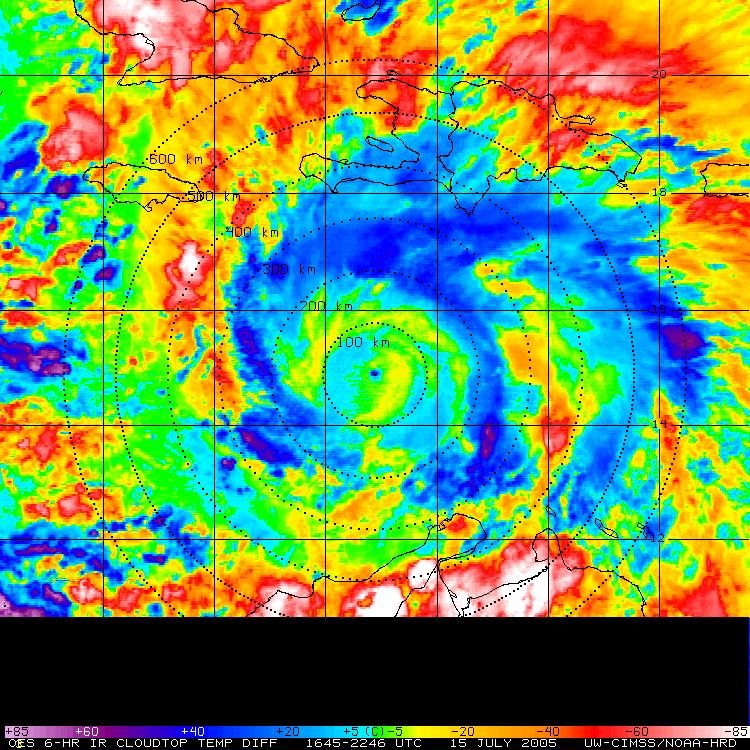 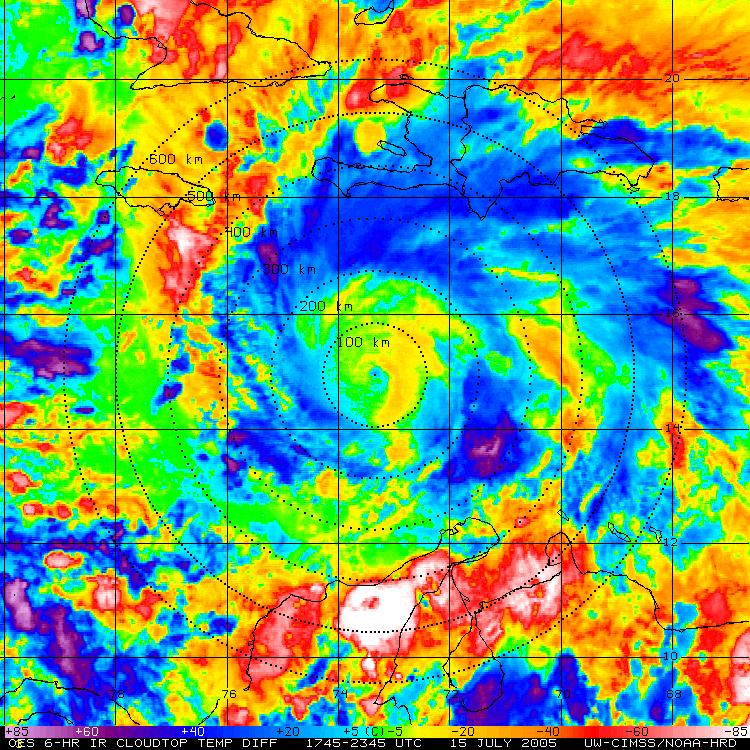 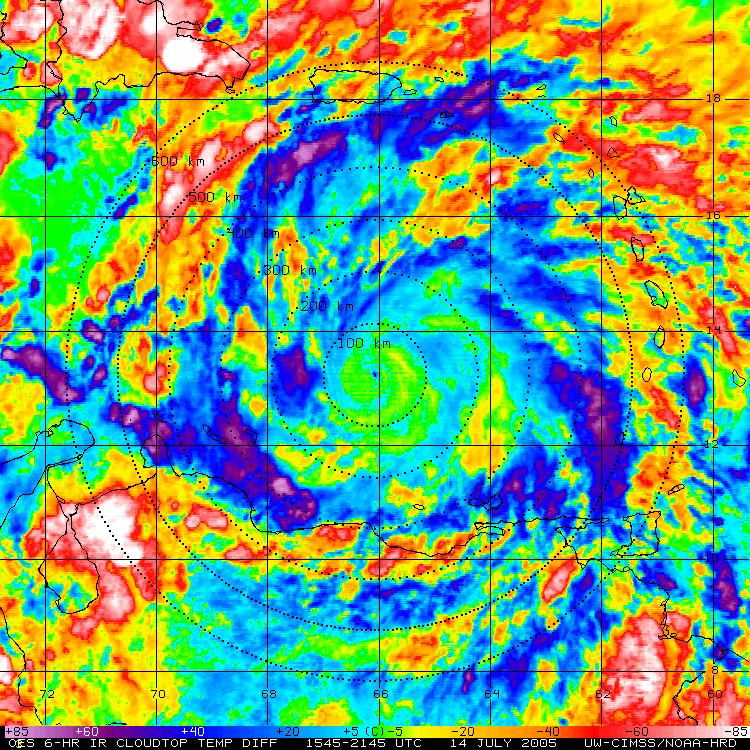 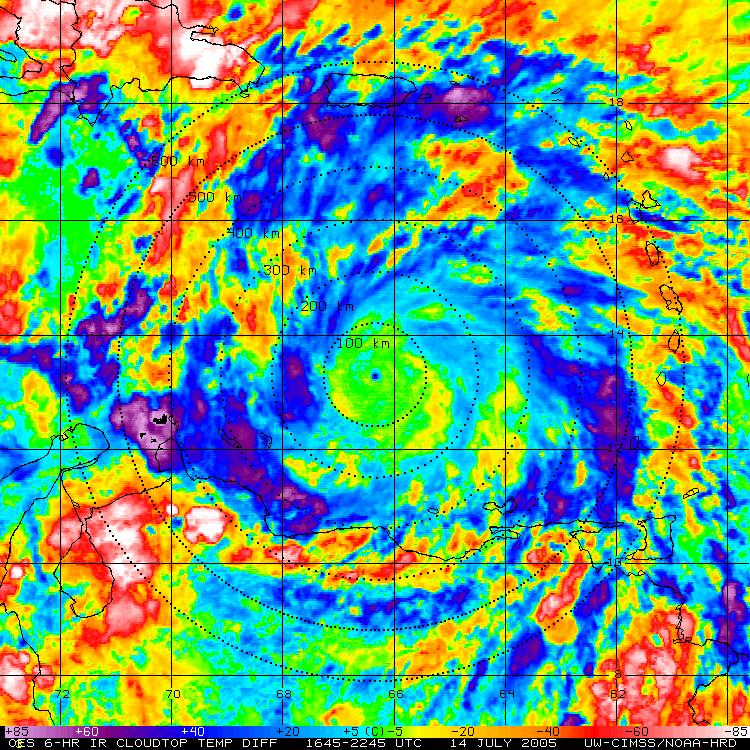 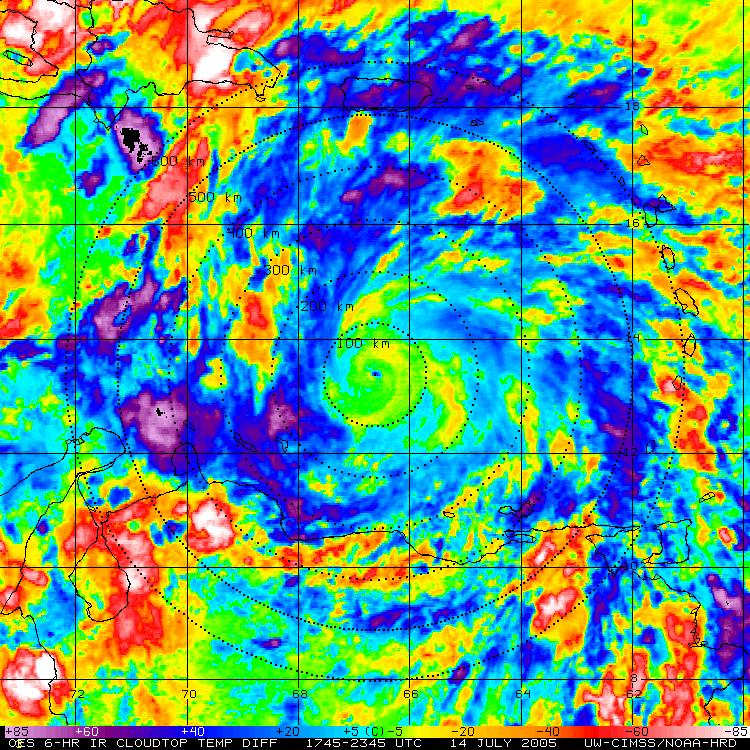 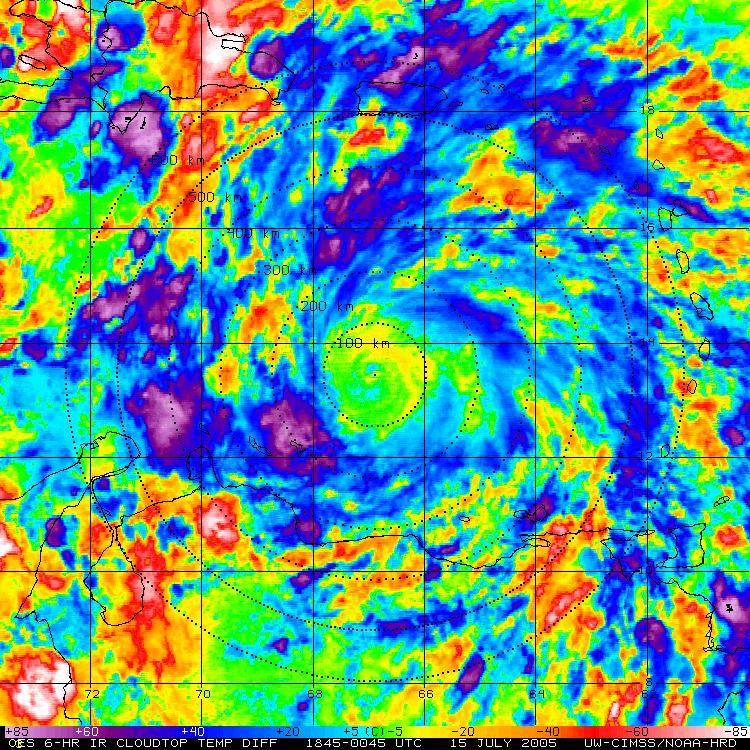 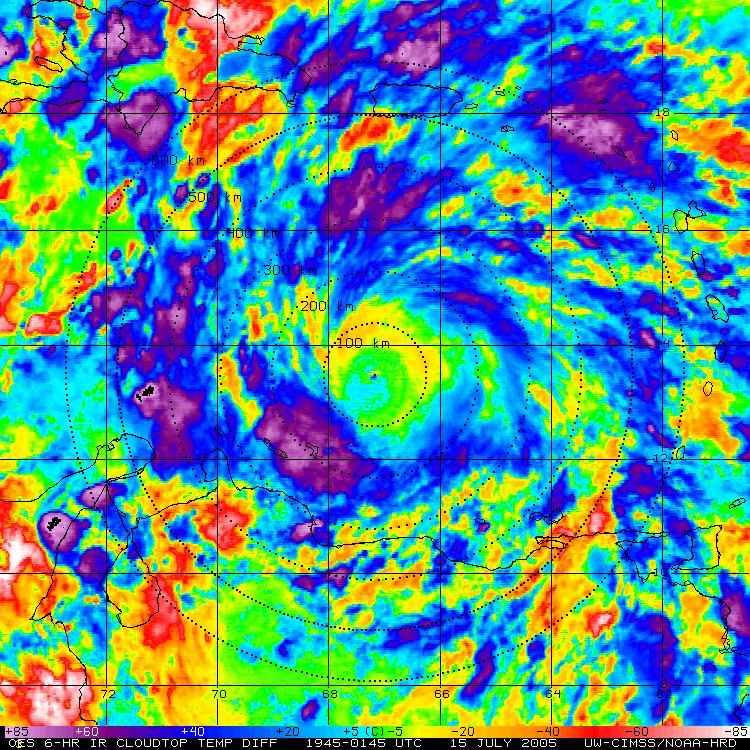 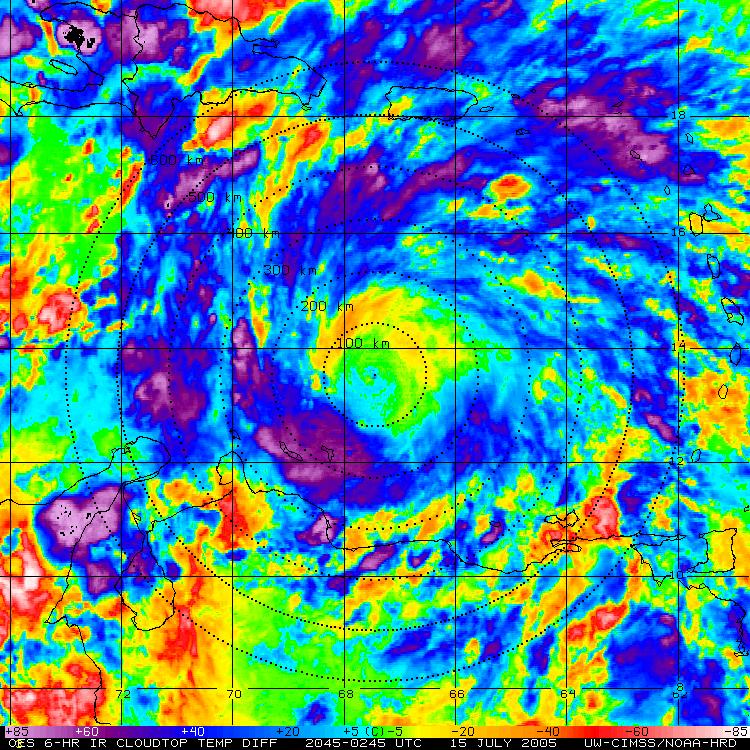 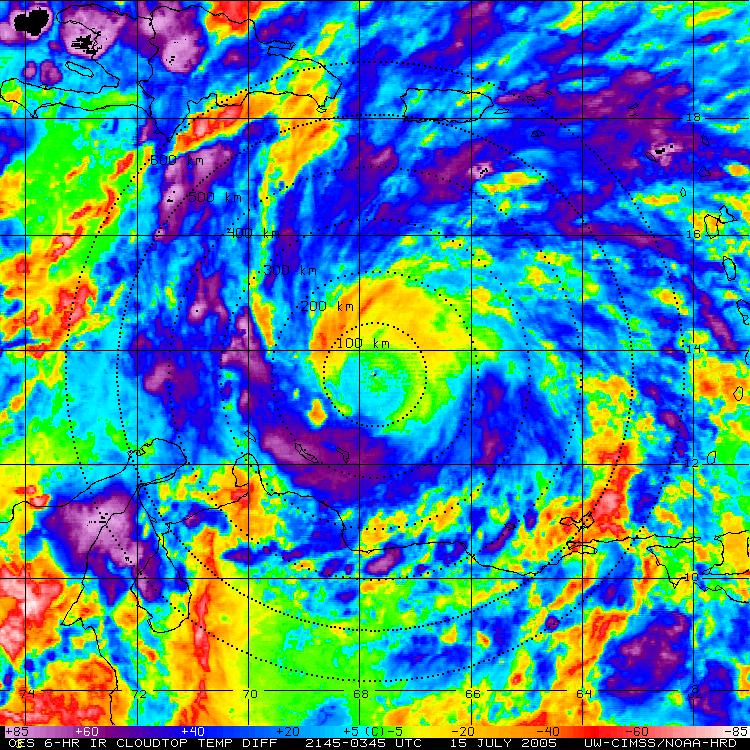 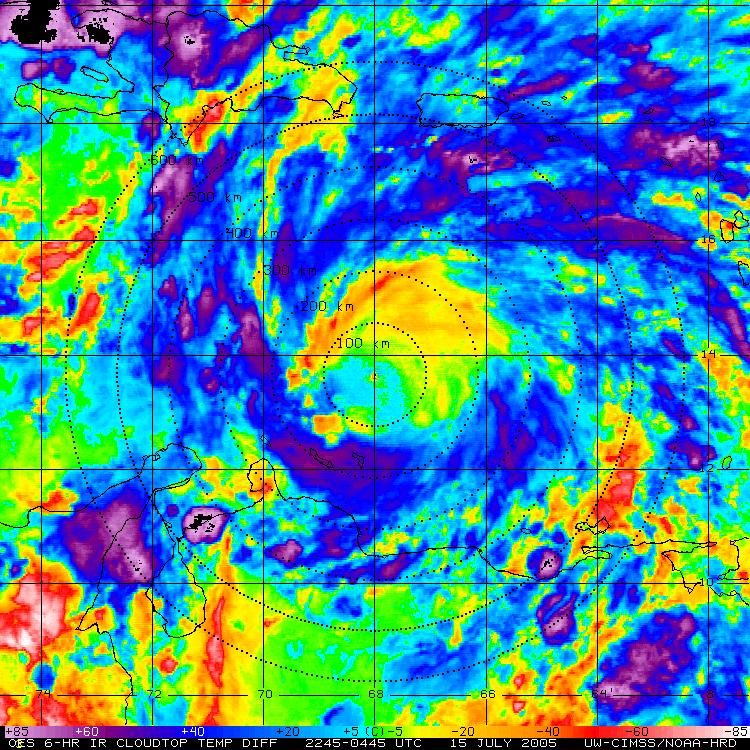 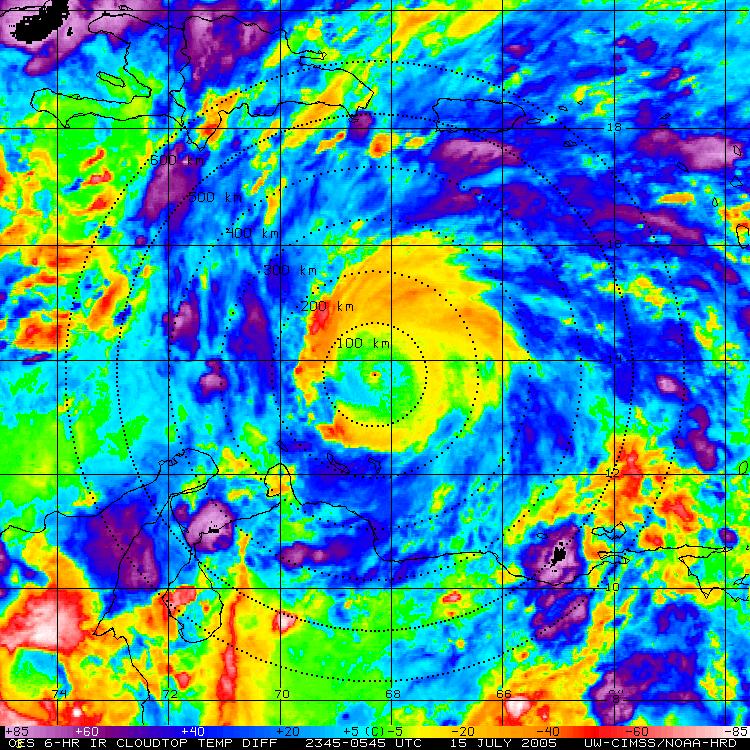 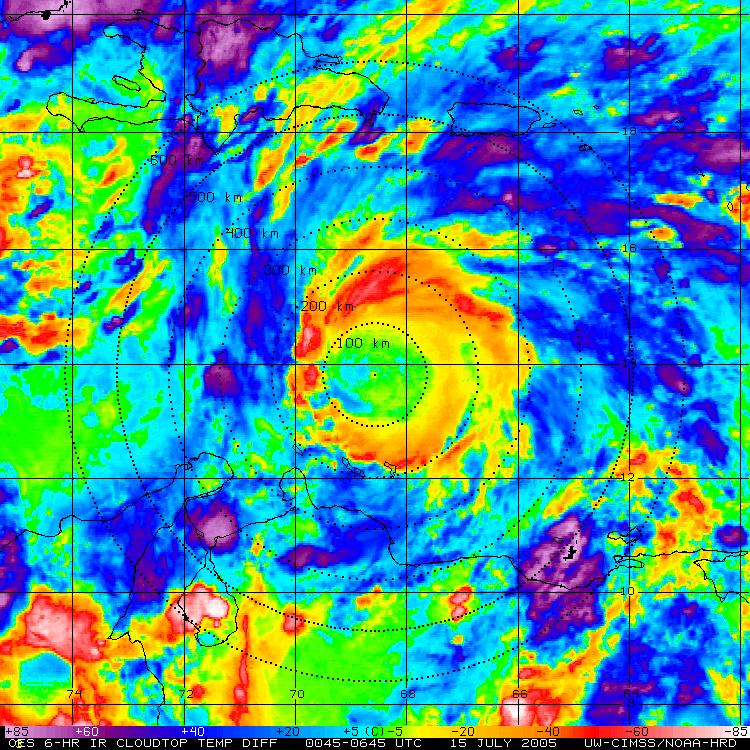 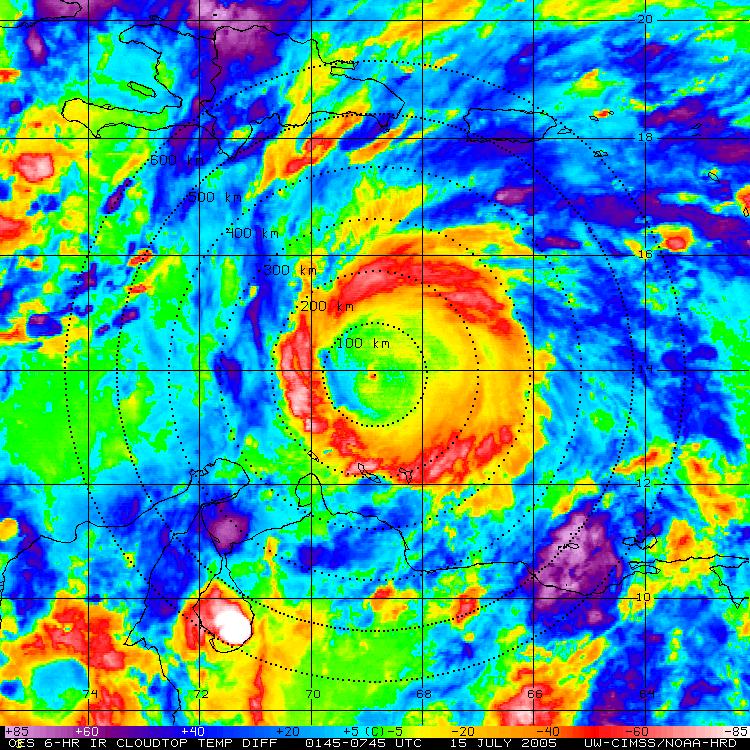 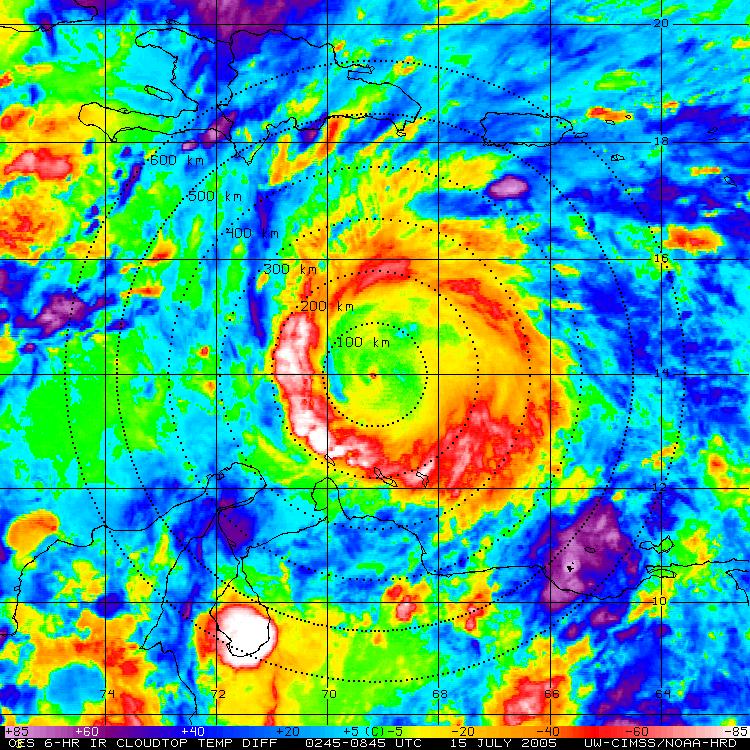 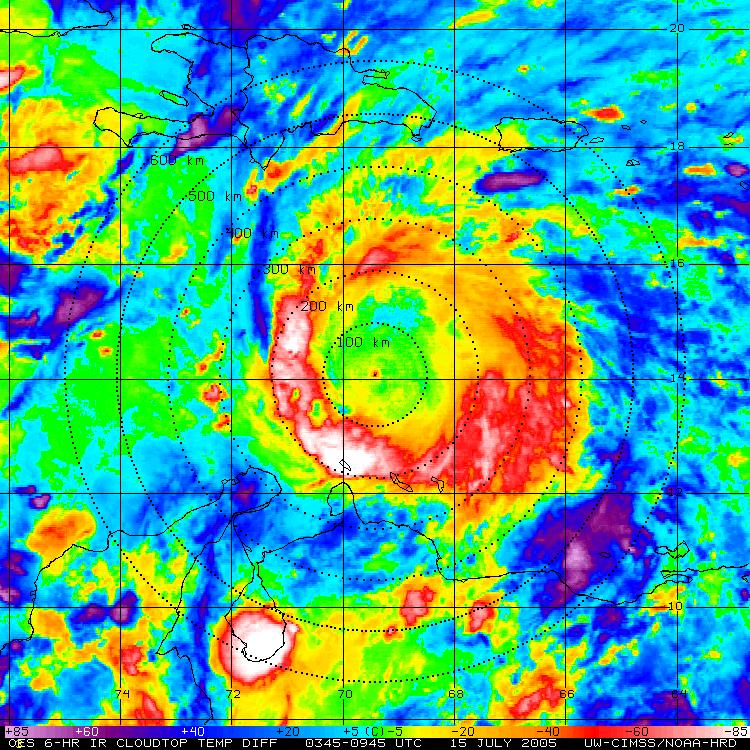 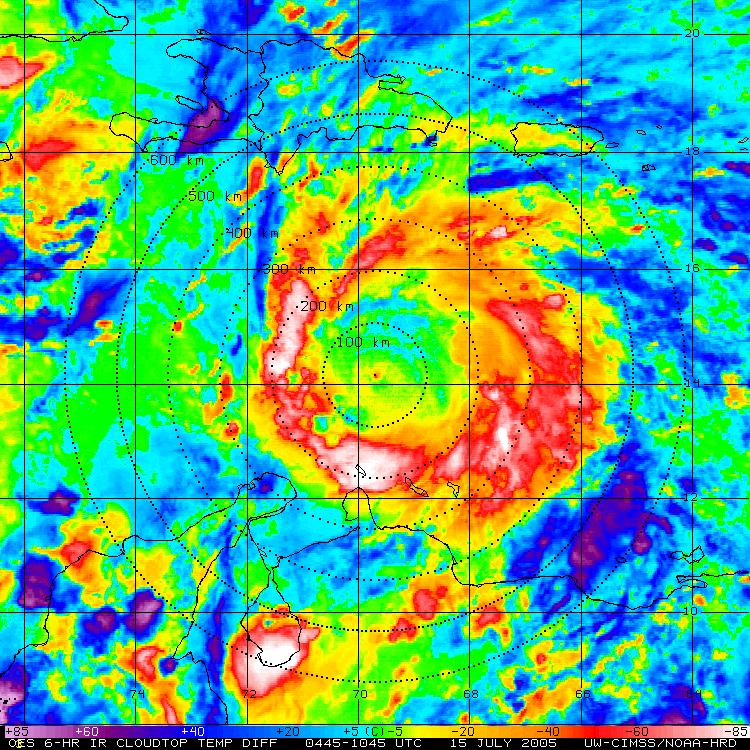 Hurricane Emily: 15 July 2005
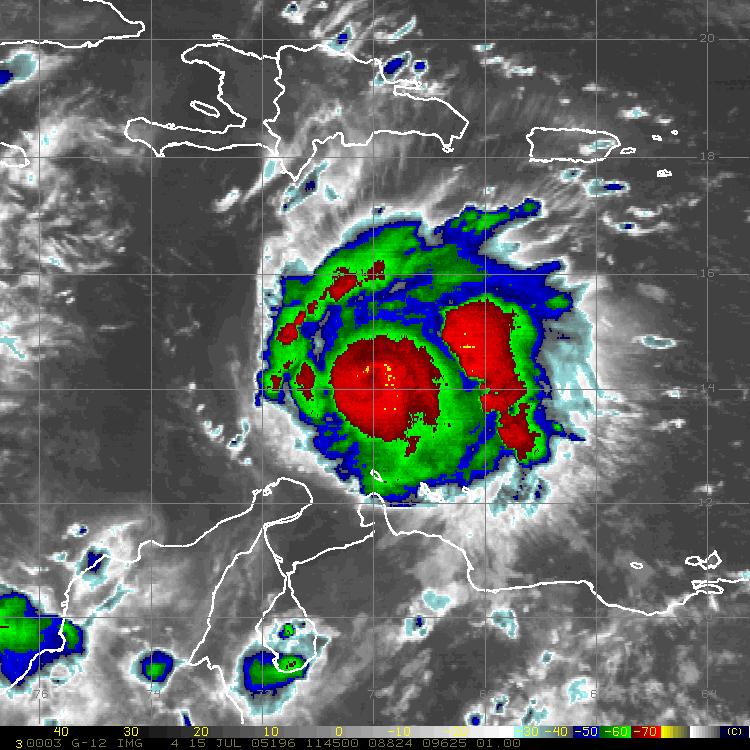 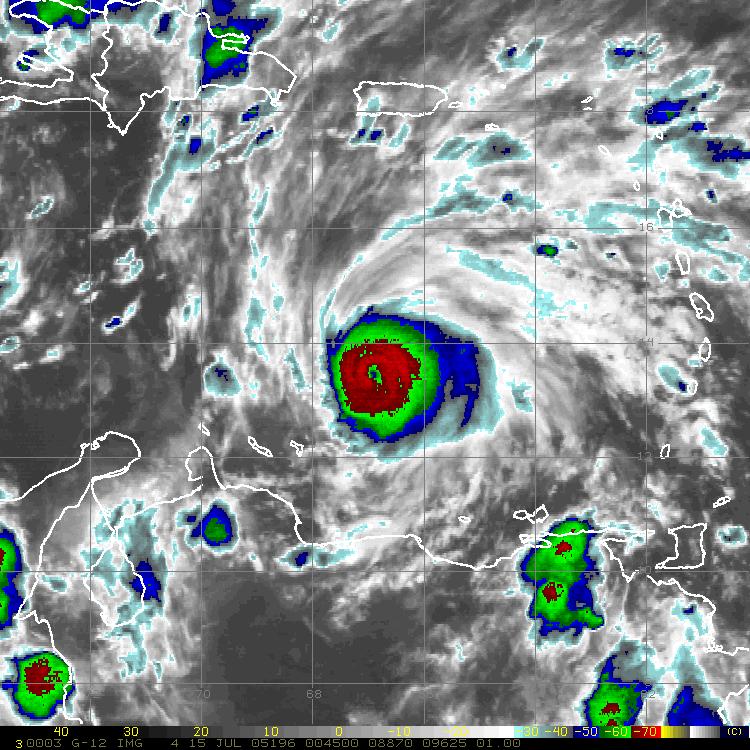 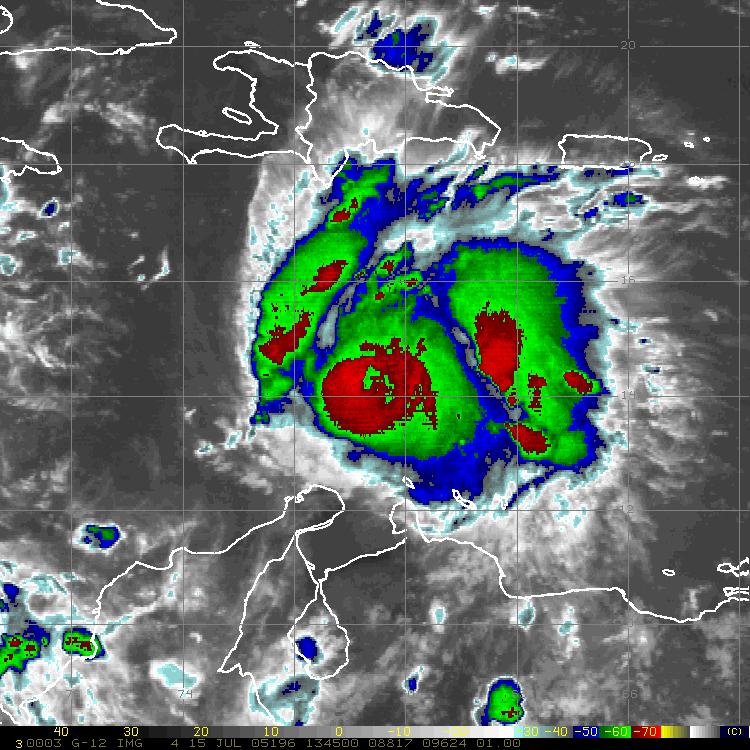 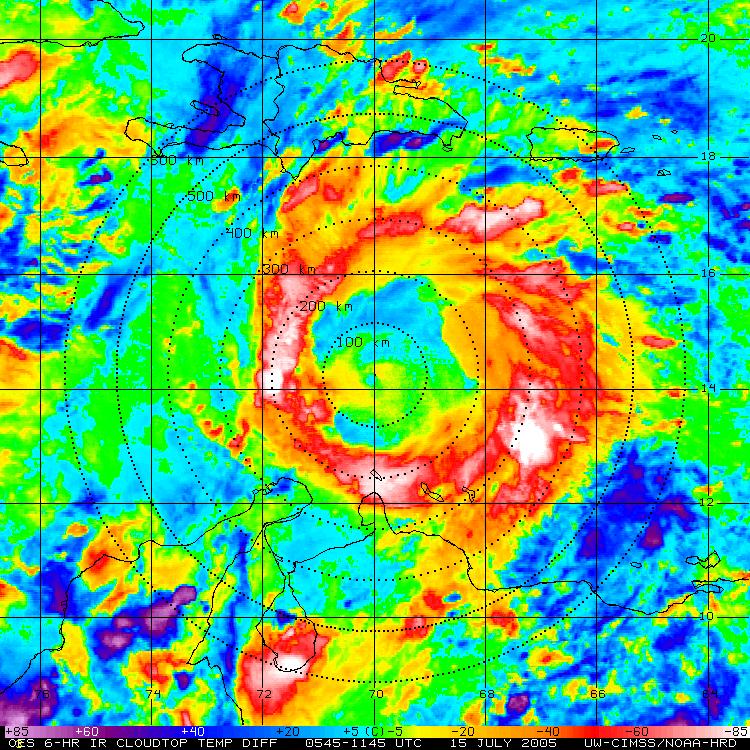 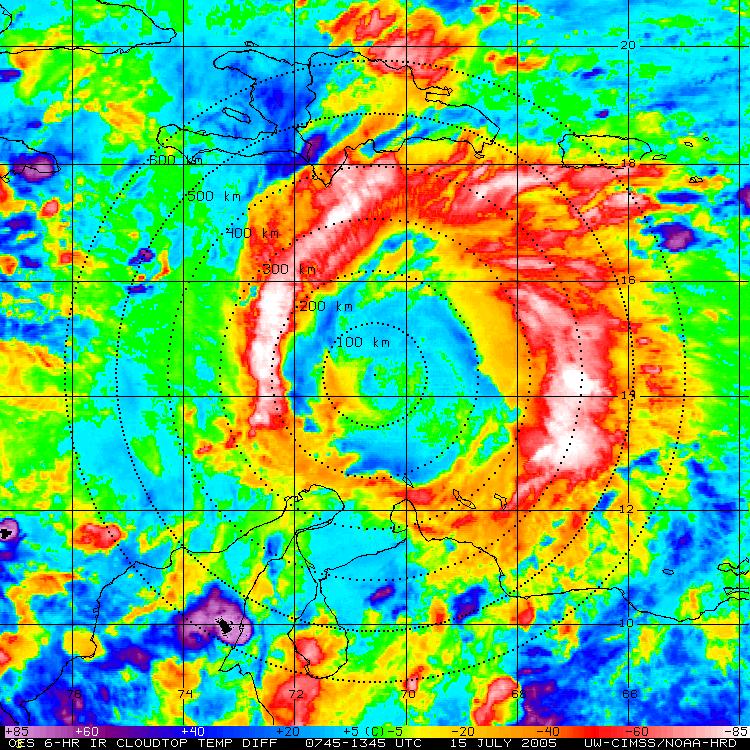 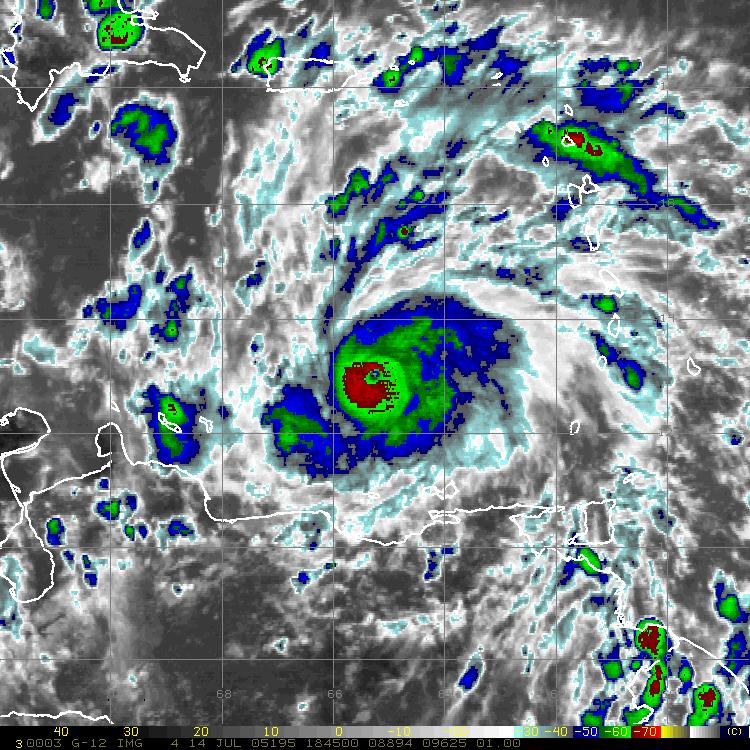 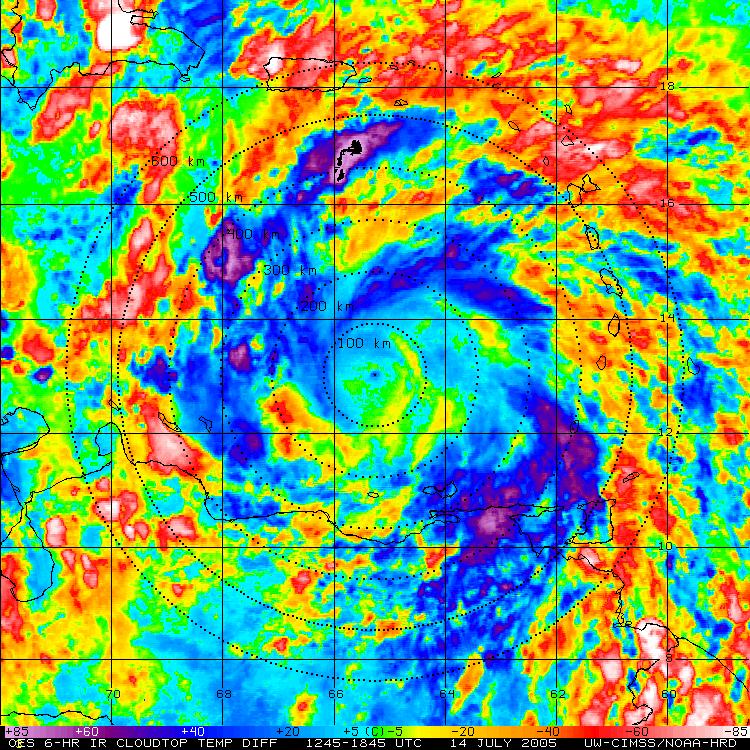 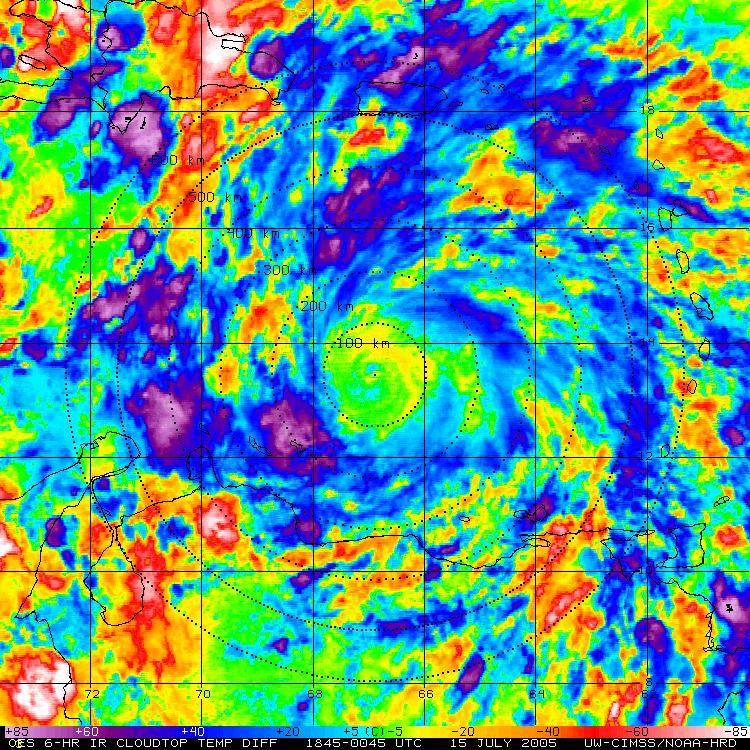 GOES IR
BT-Diff
GOES IR
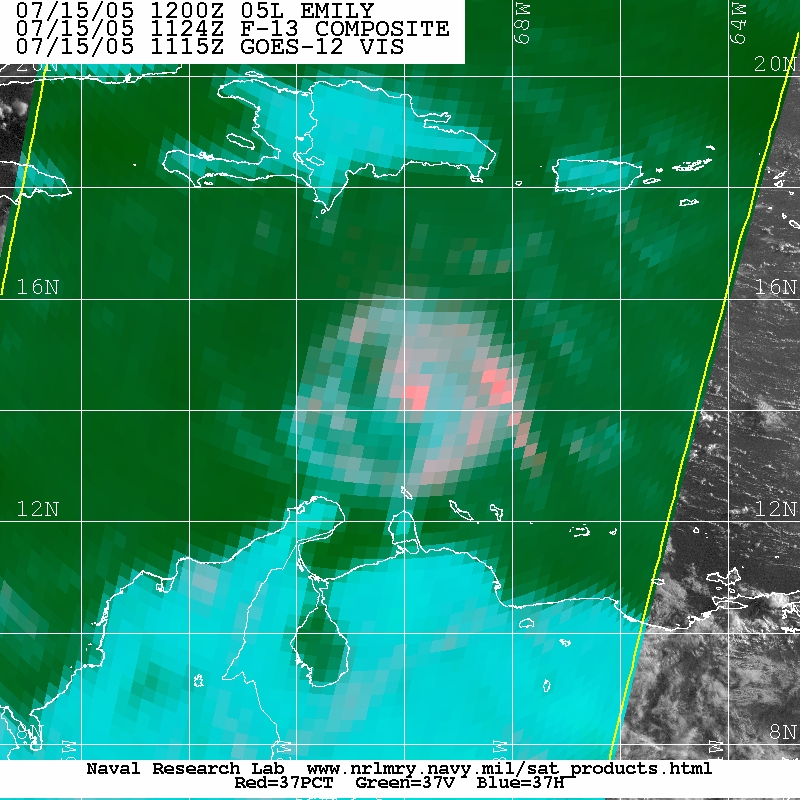 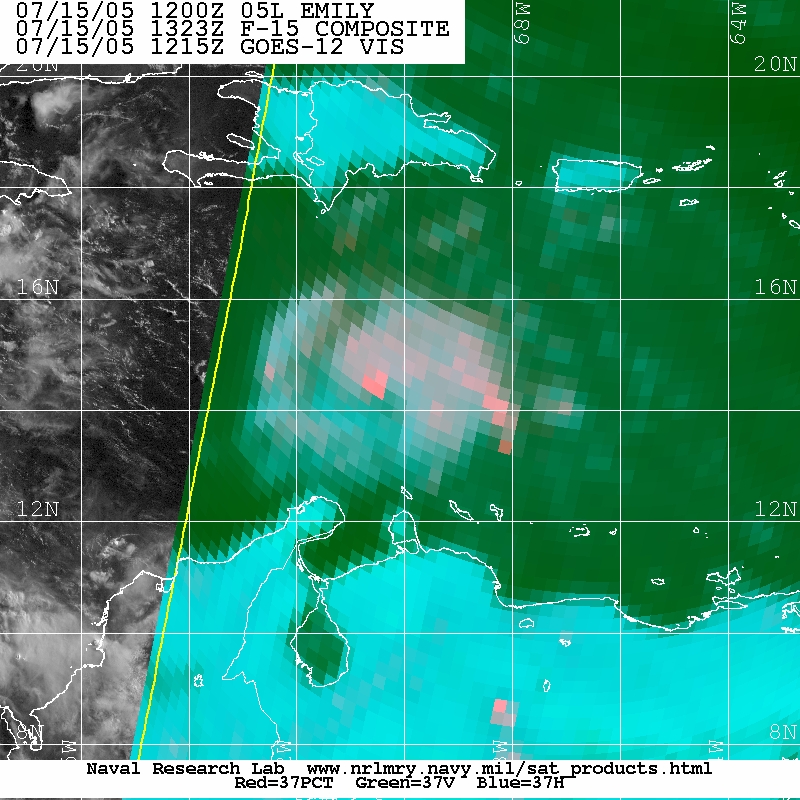 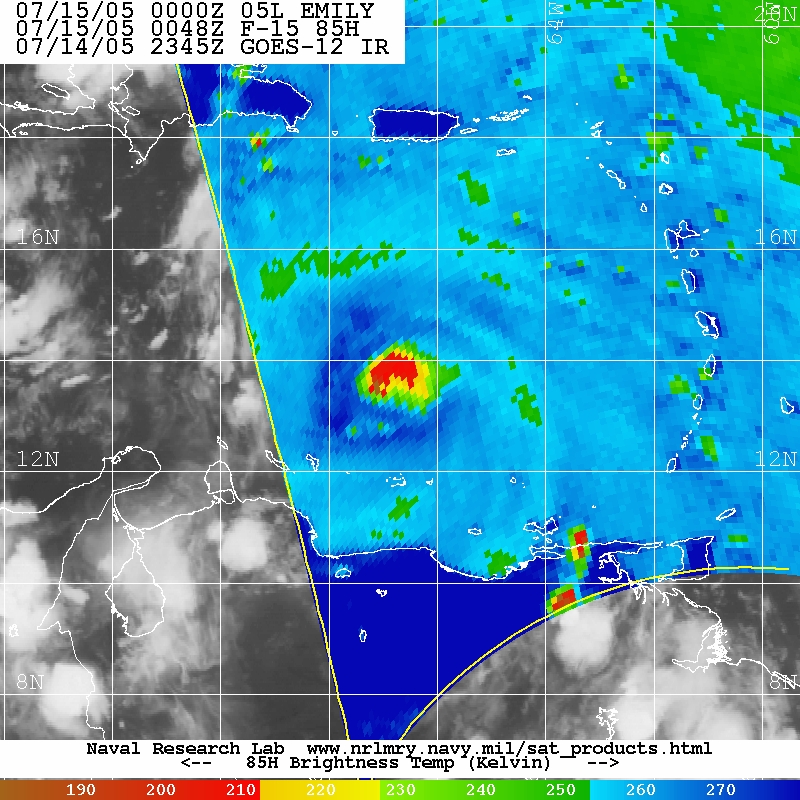 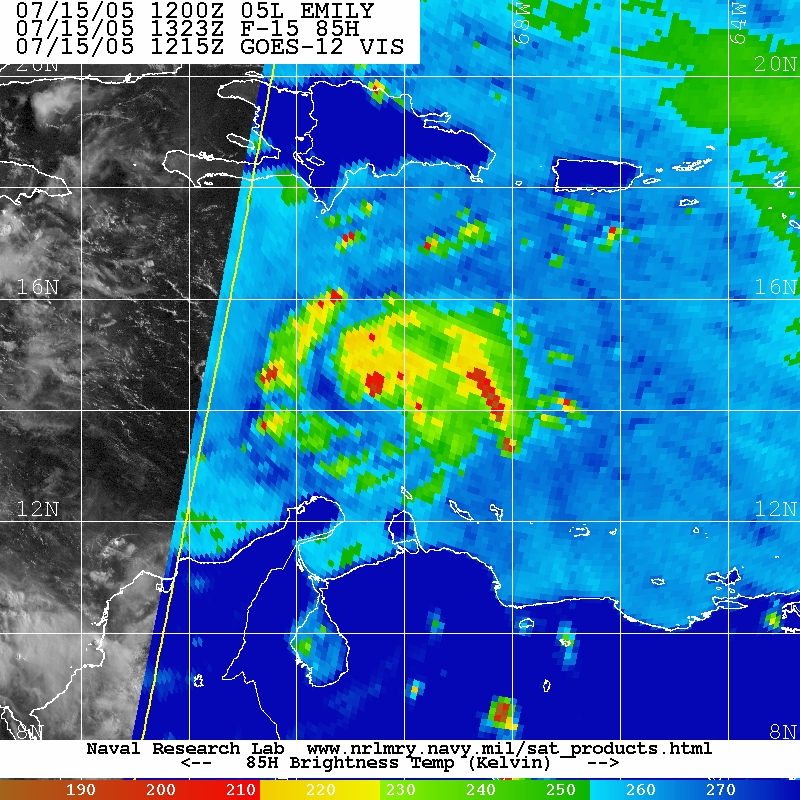 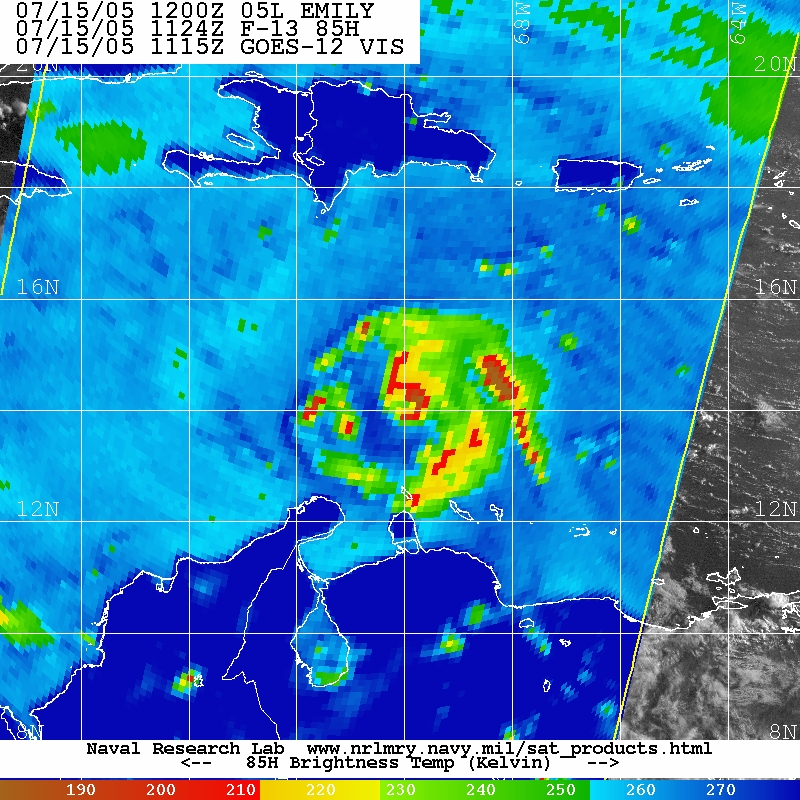 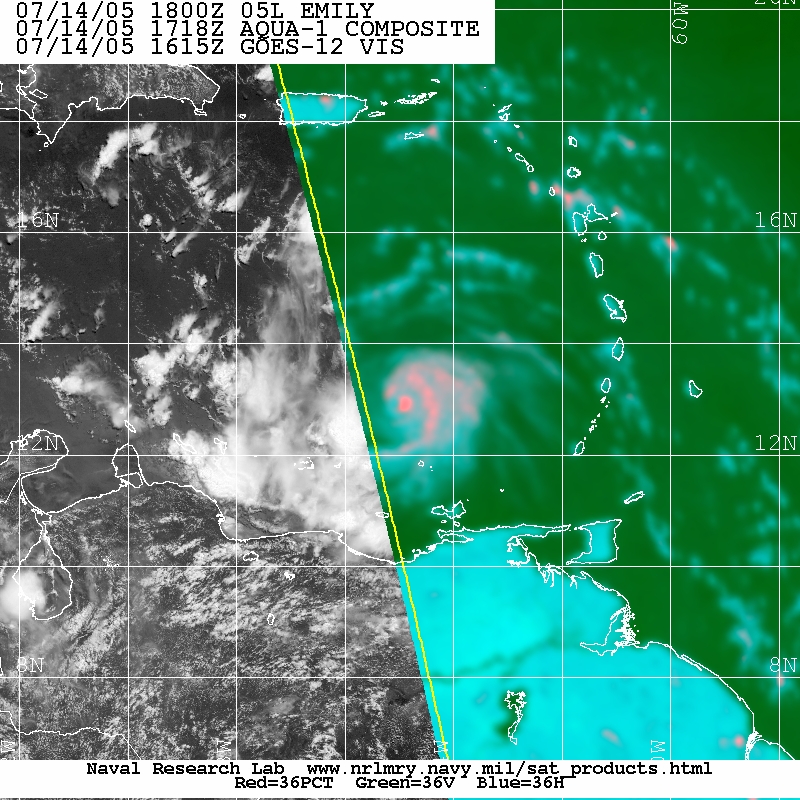 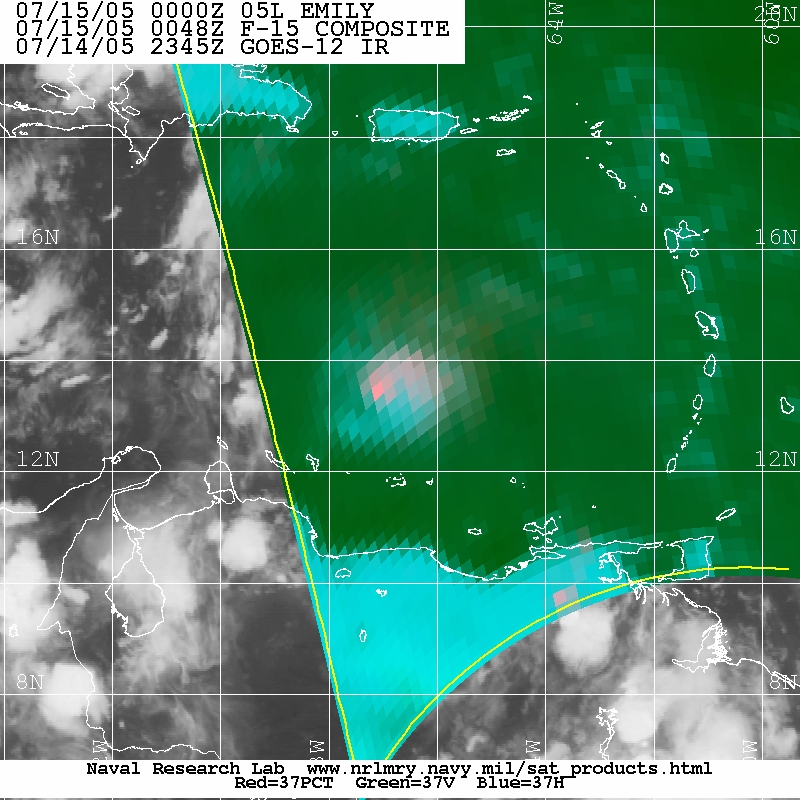 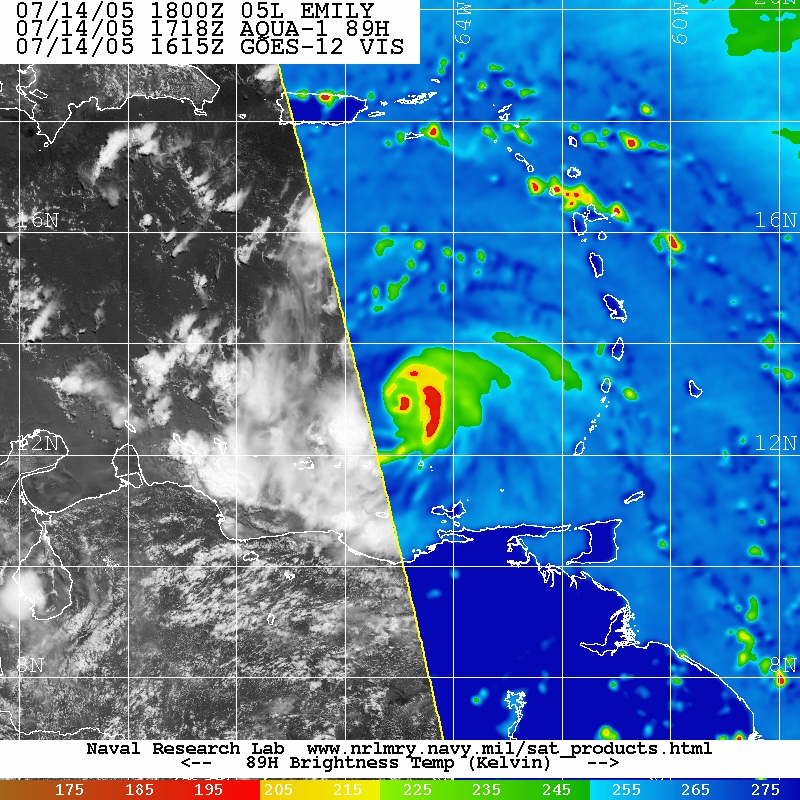 37 GHz
85/89 GHz
Hurricane Felix: 02-03 Sept 2007
GOES IR (storm relative)
GOES BT Diff (storm relative)
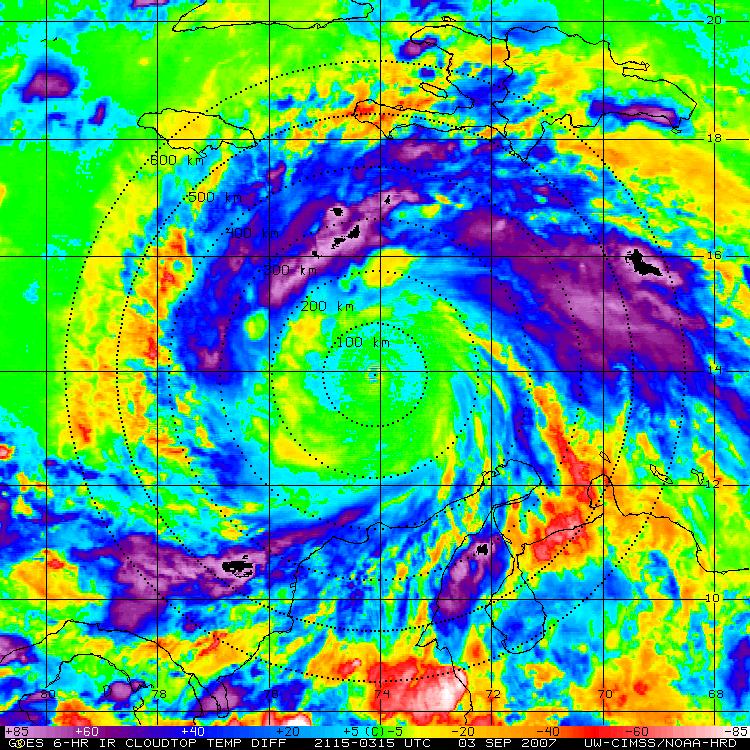 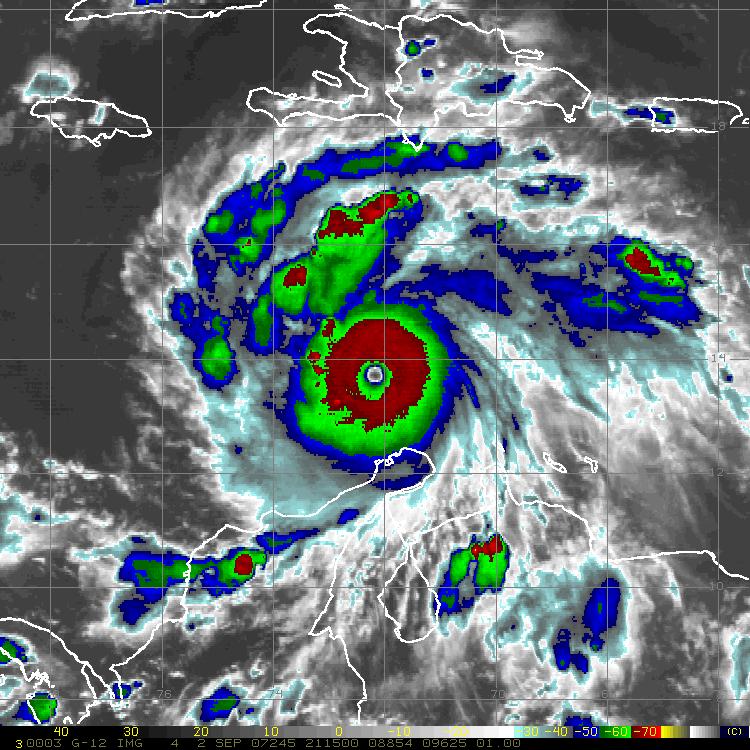 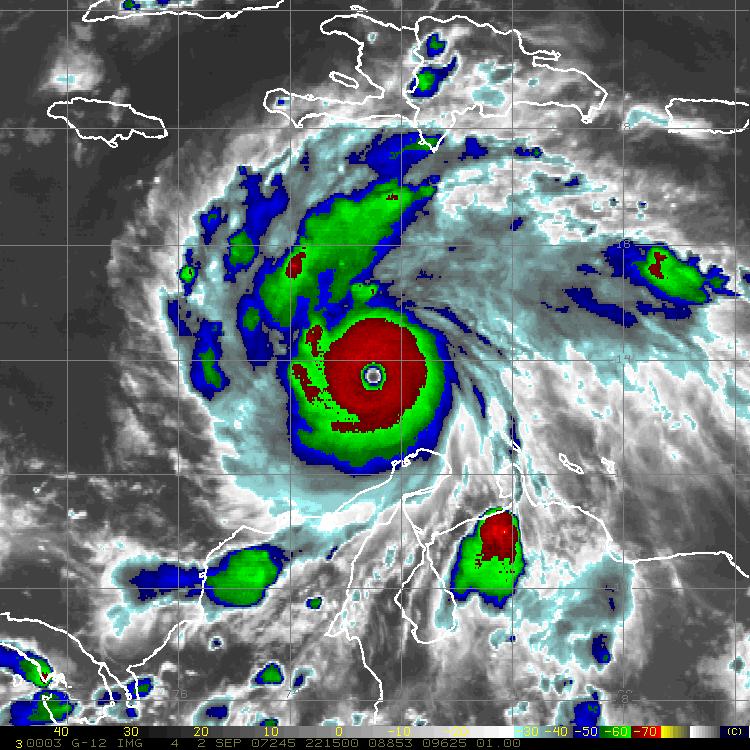 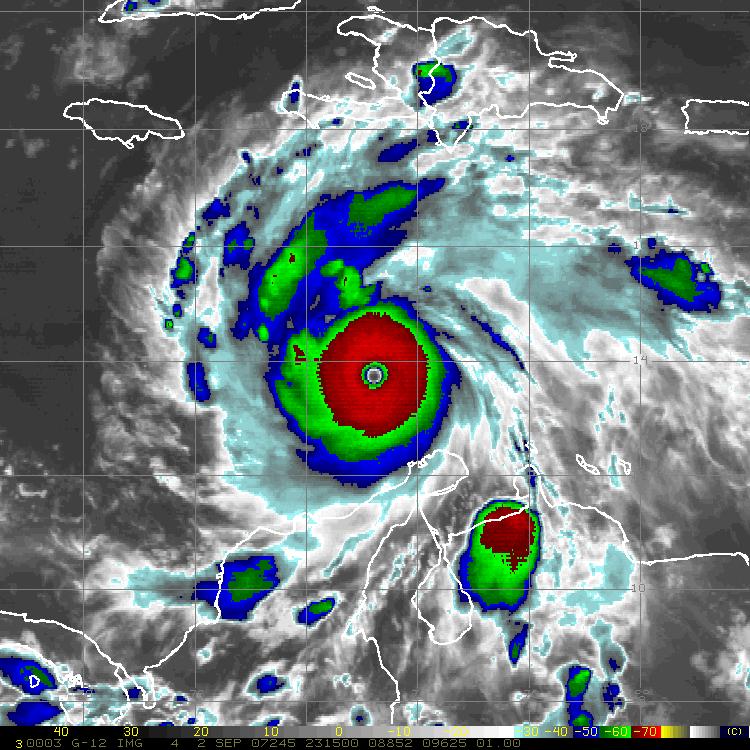 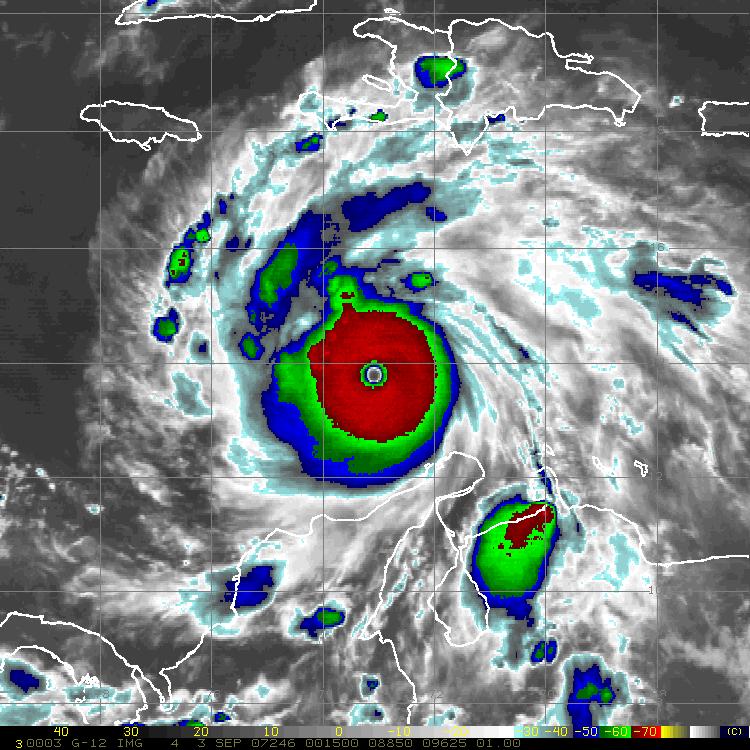 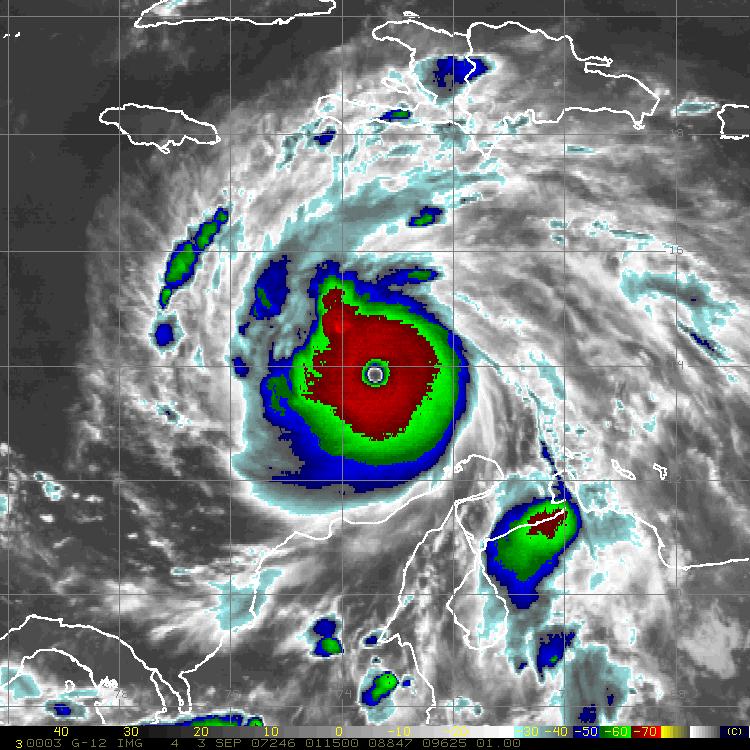 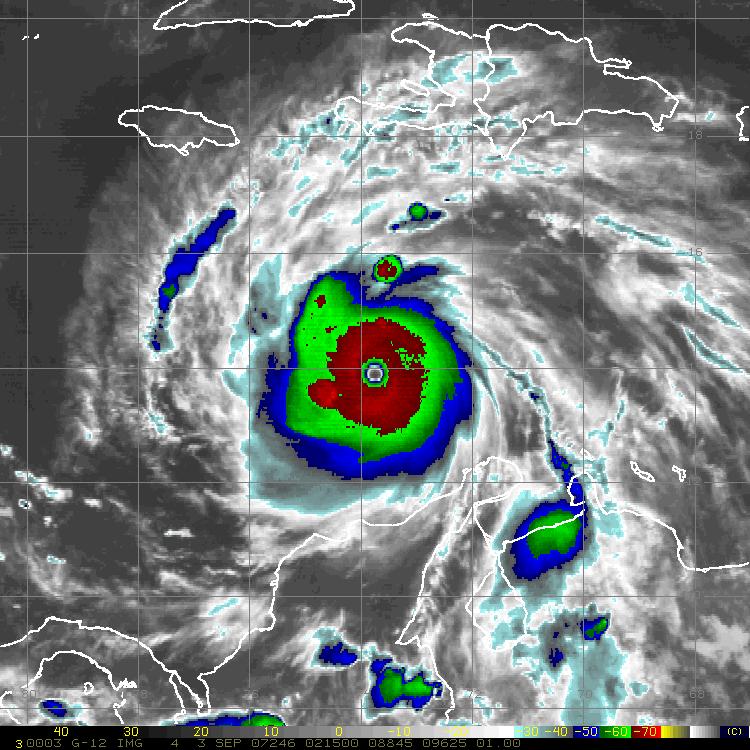 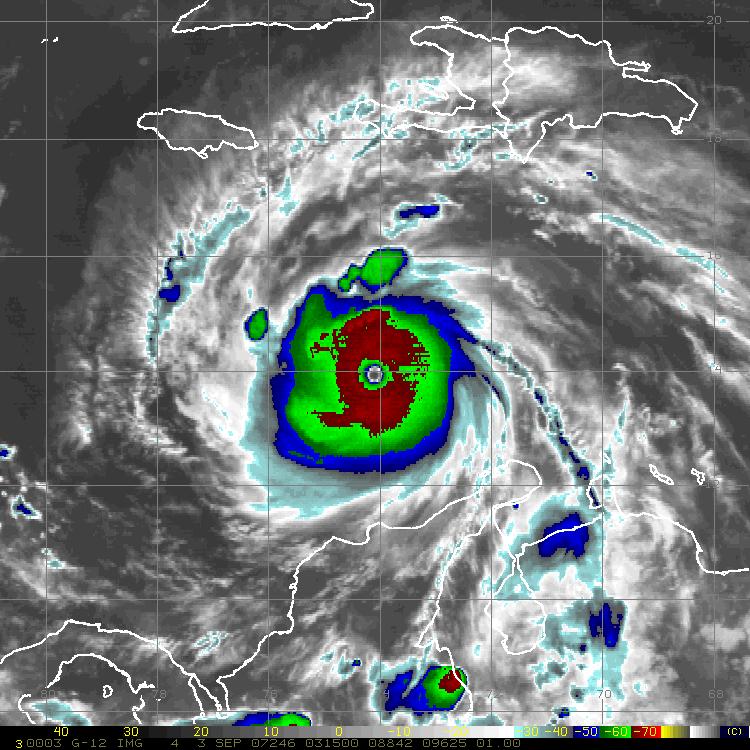 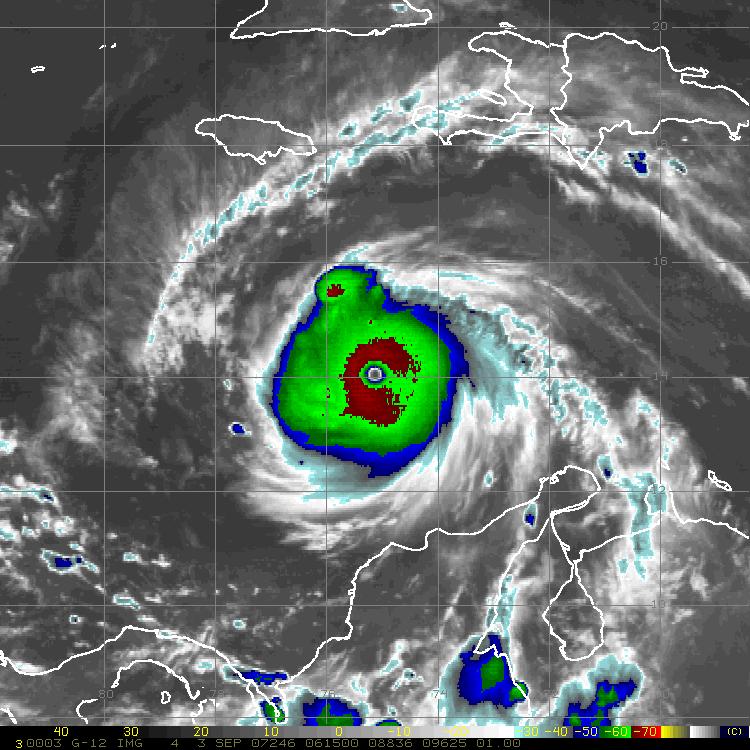 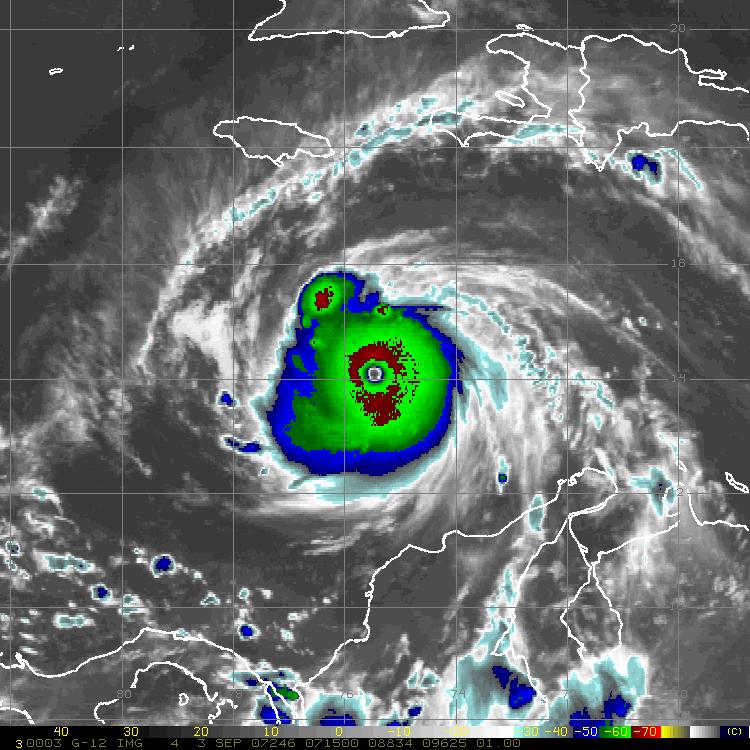 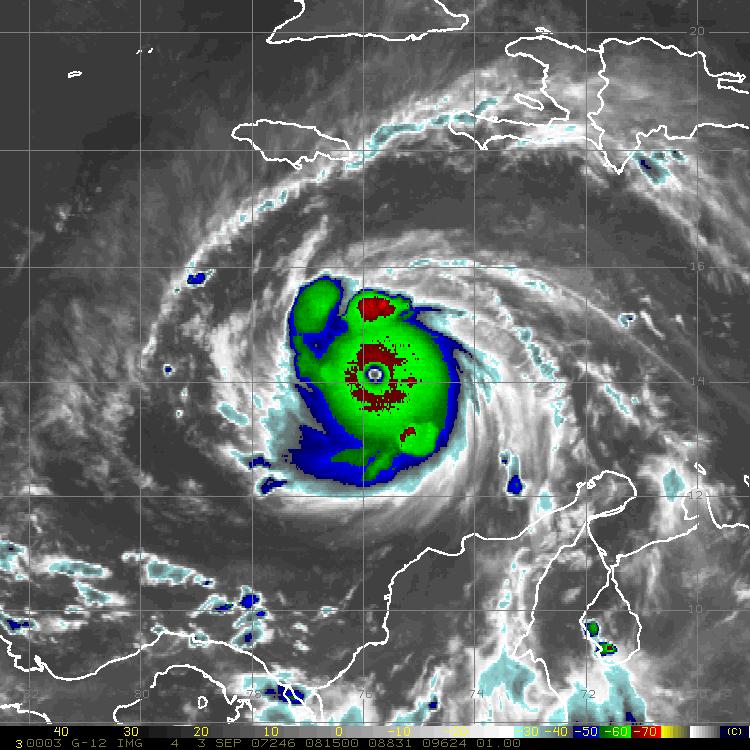 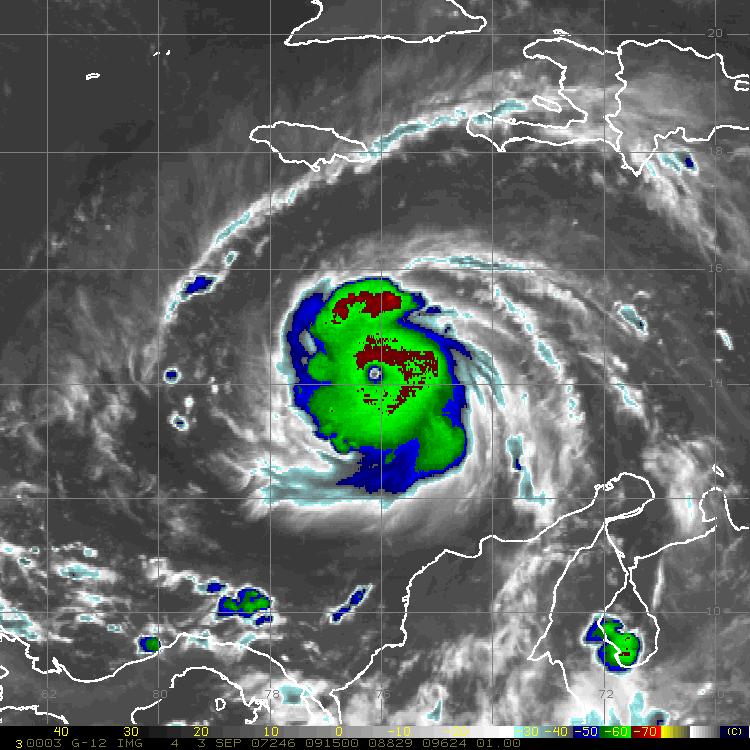 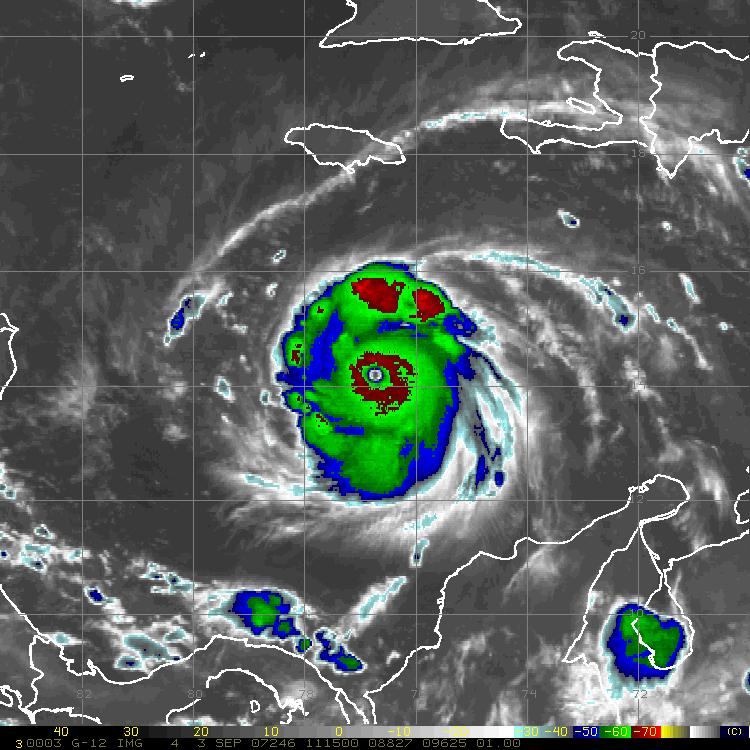 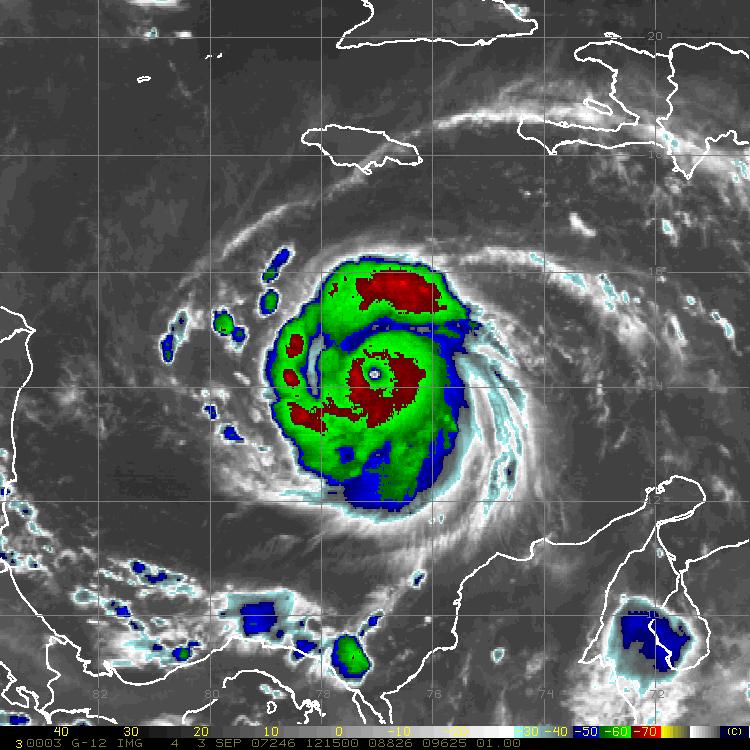 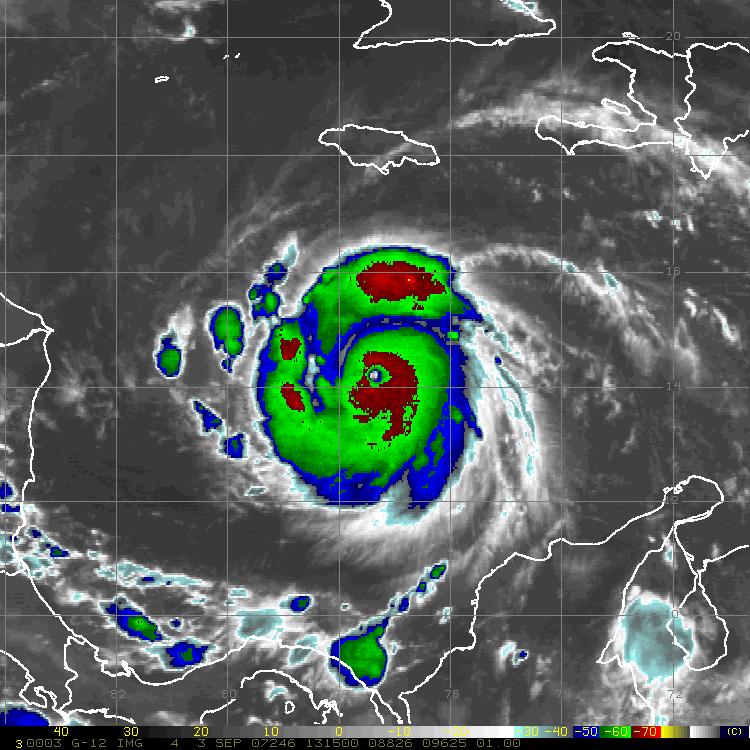 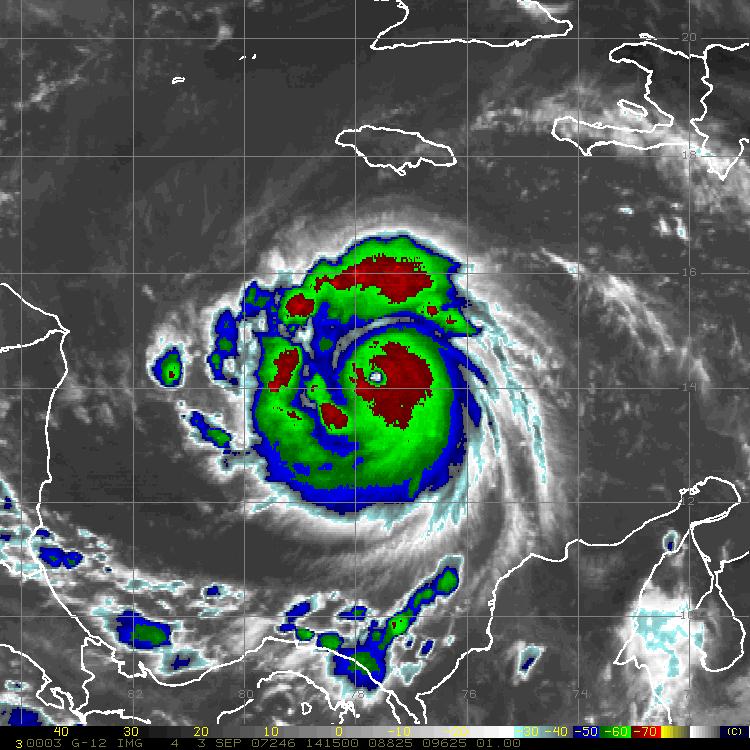 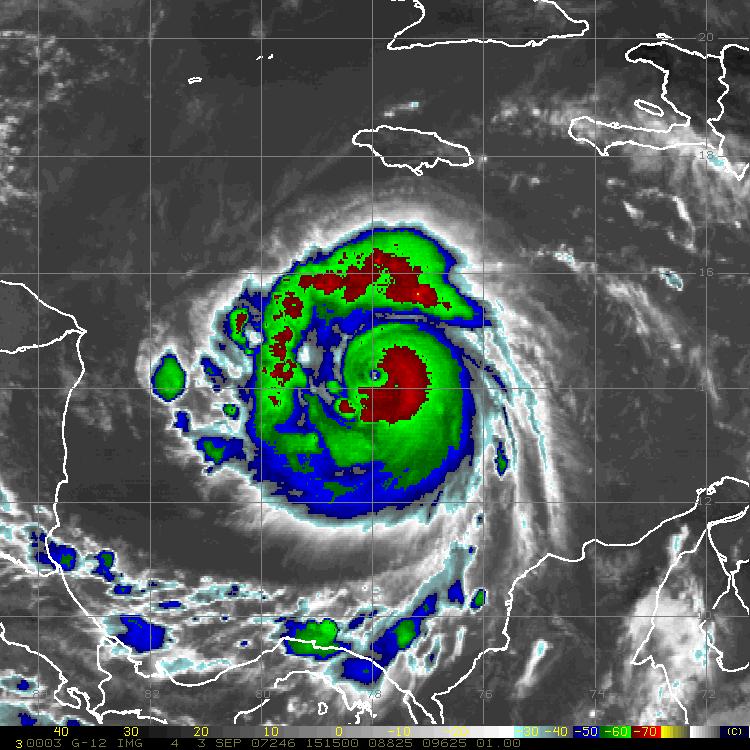 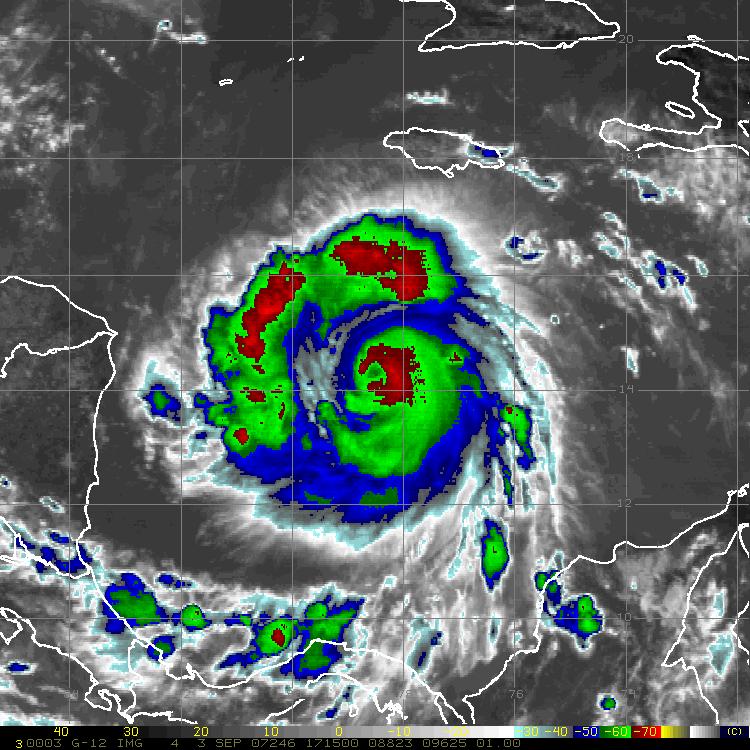 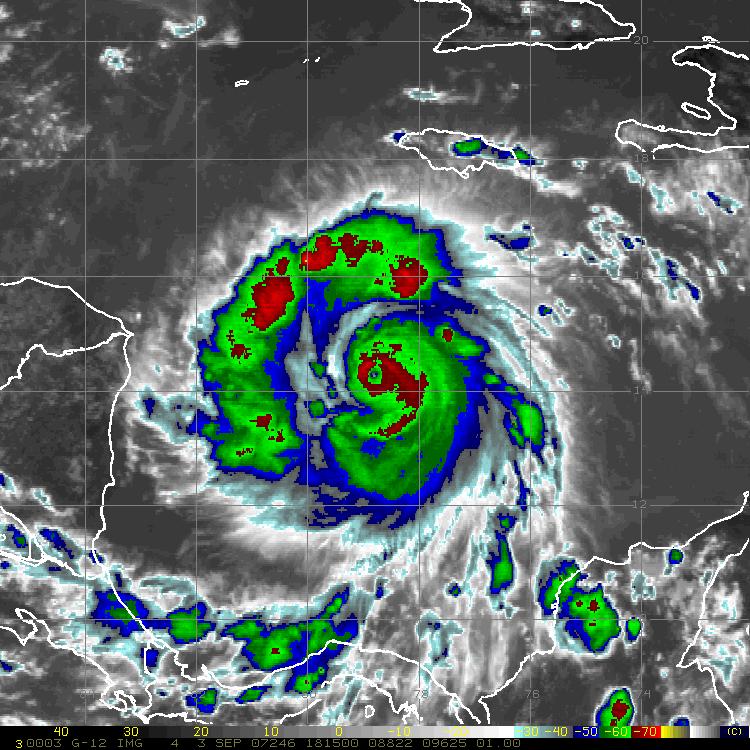 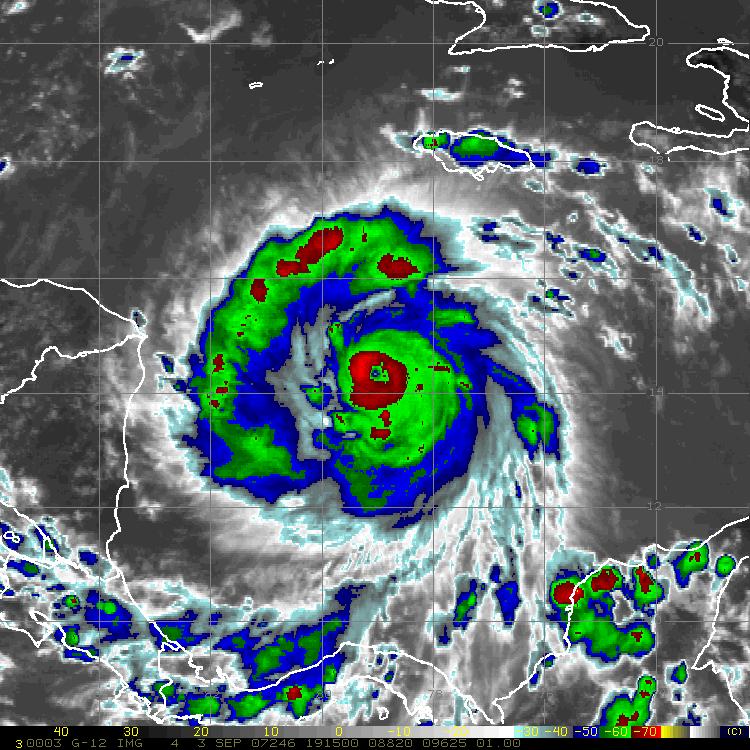 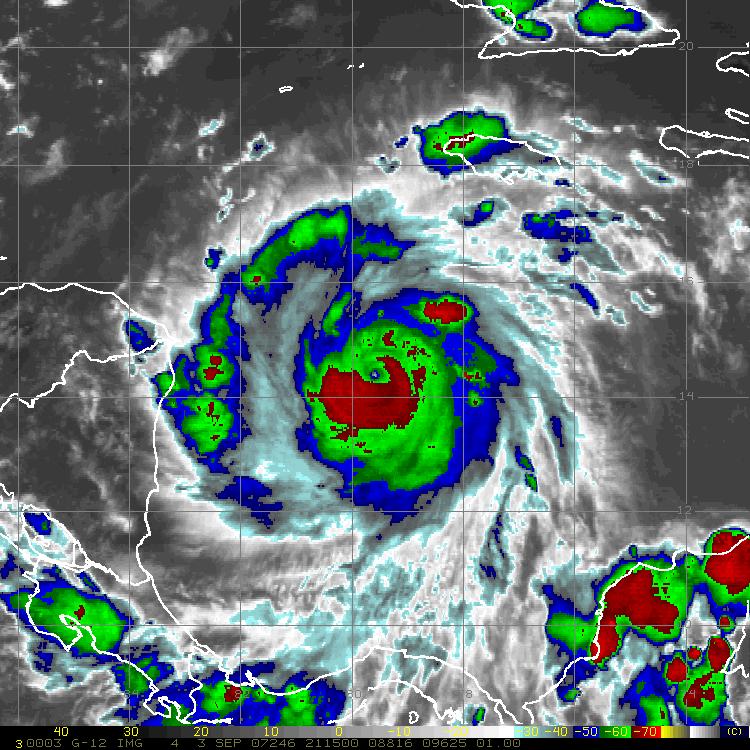 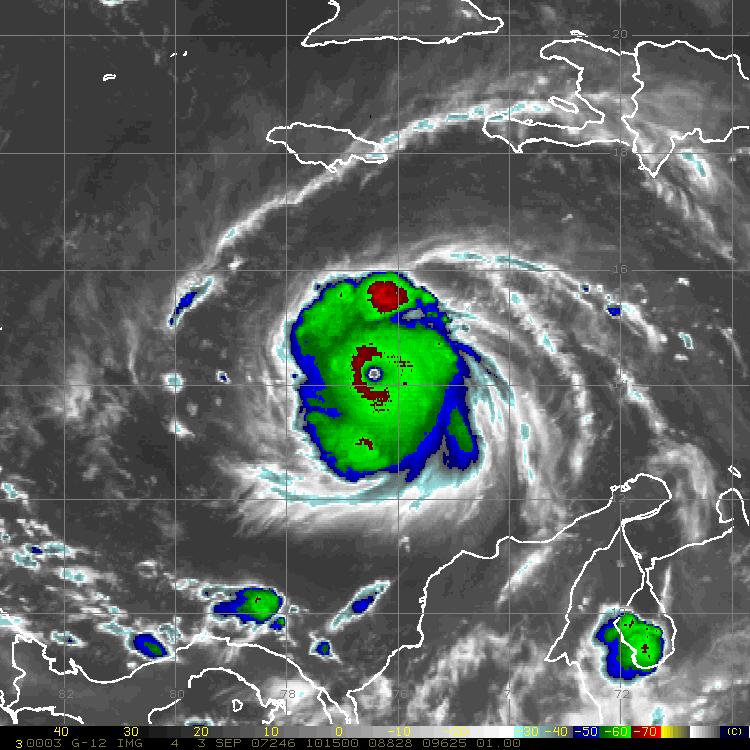 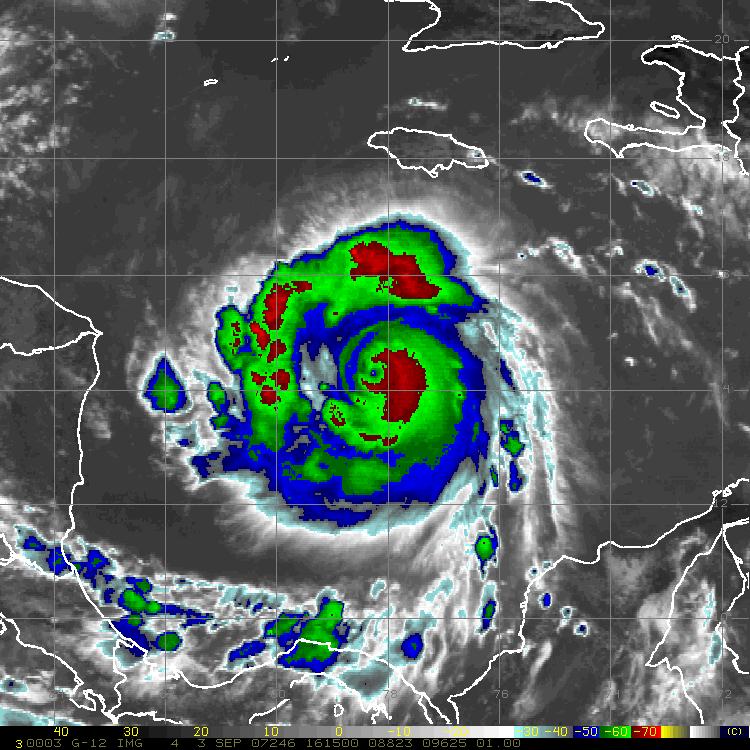 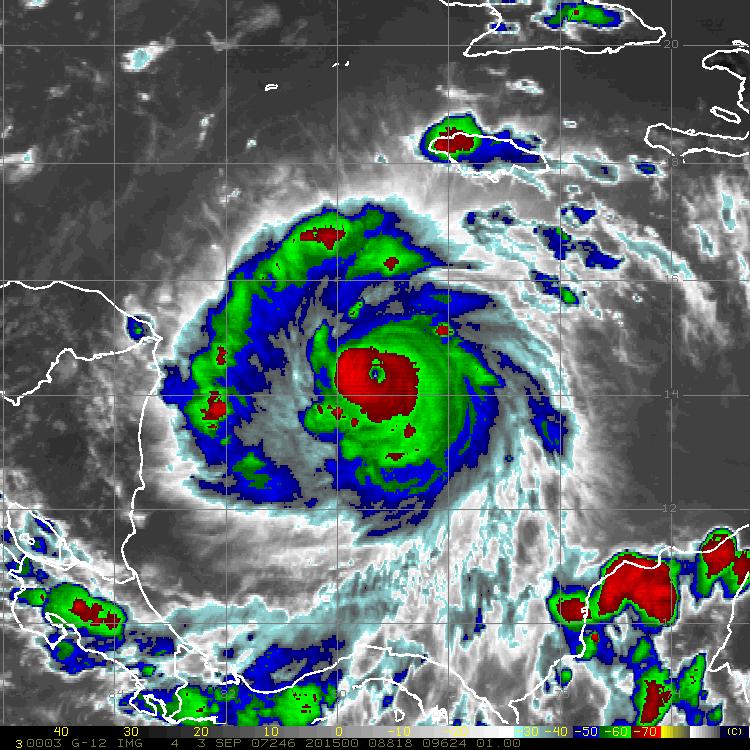 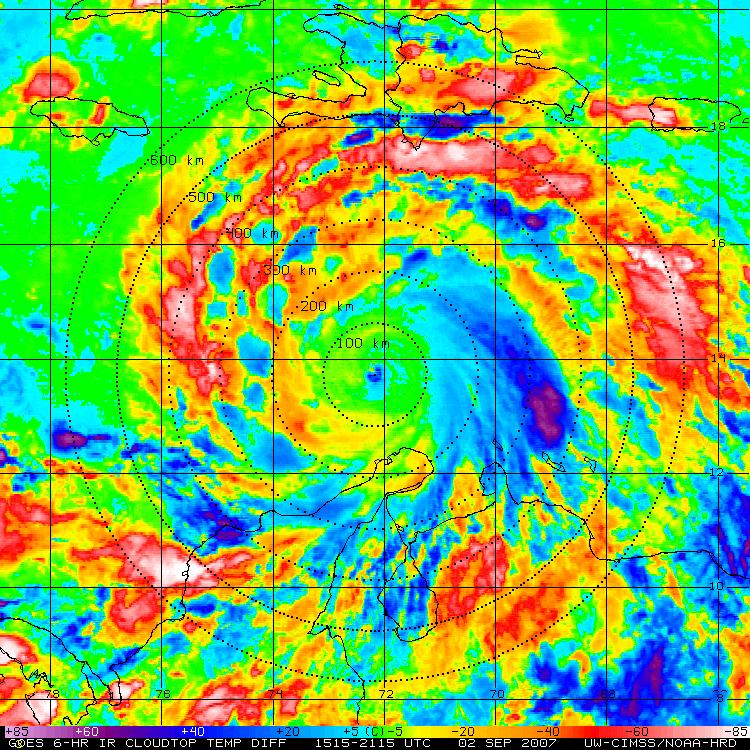 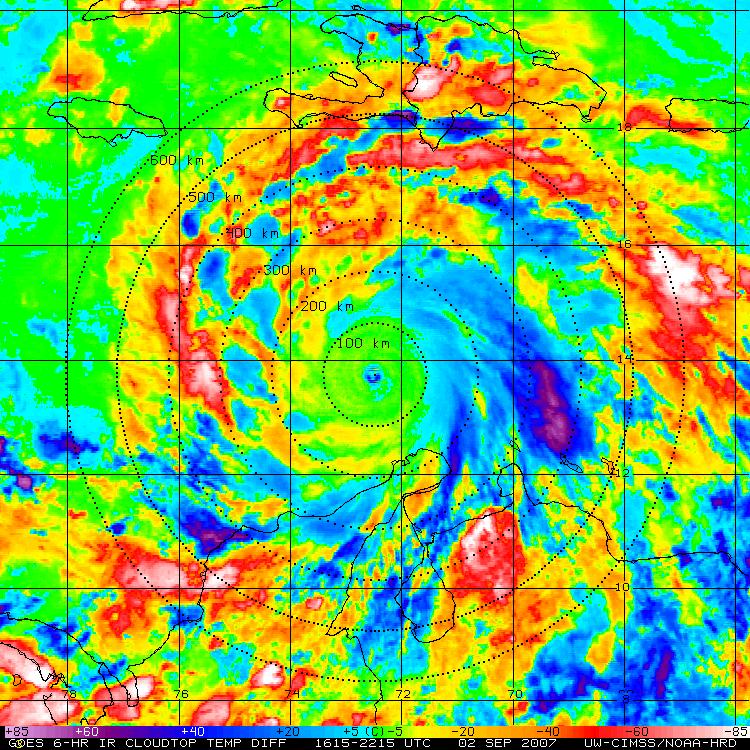 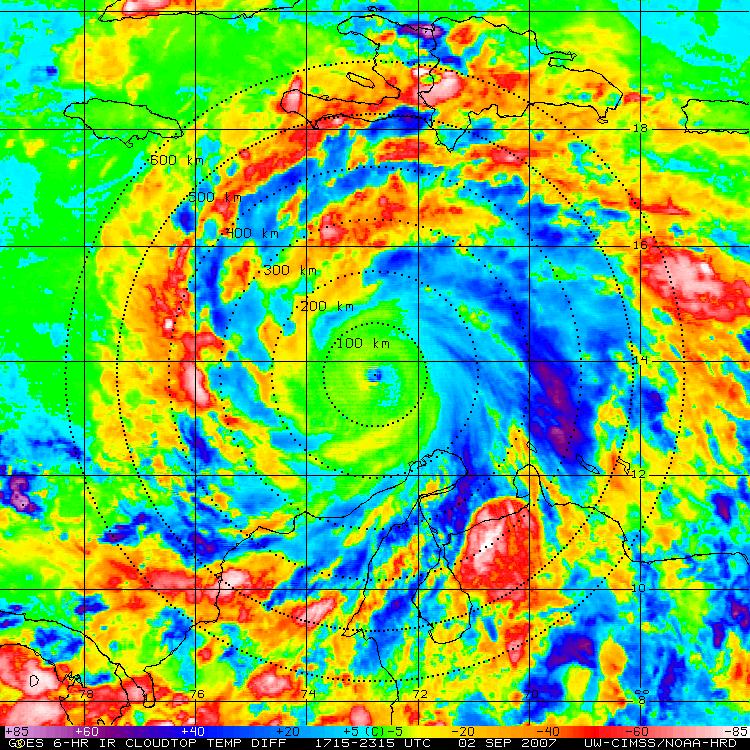 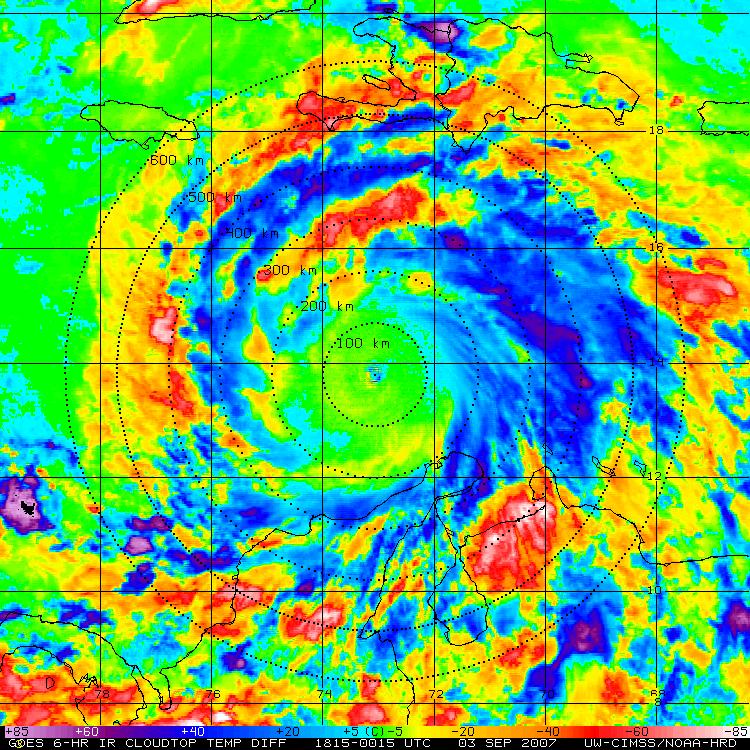 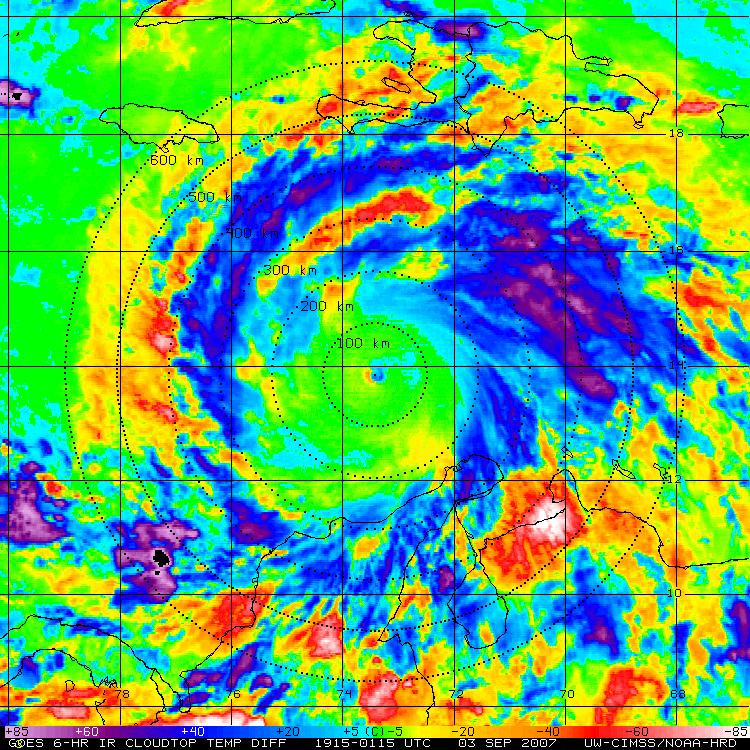 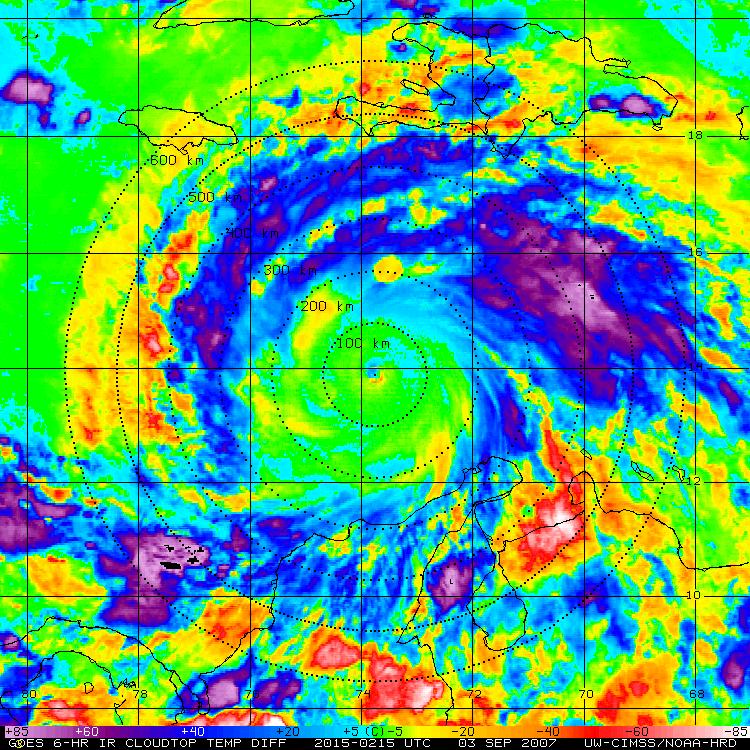 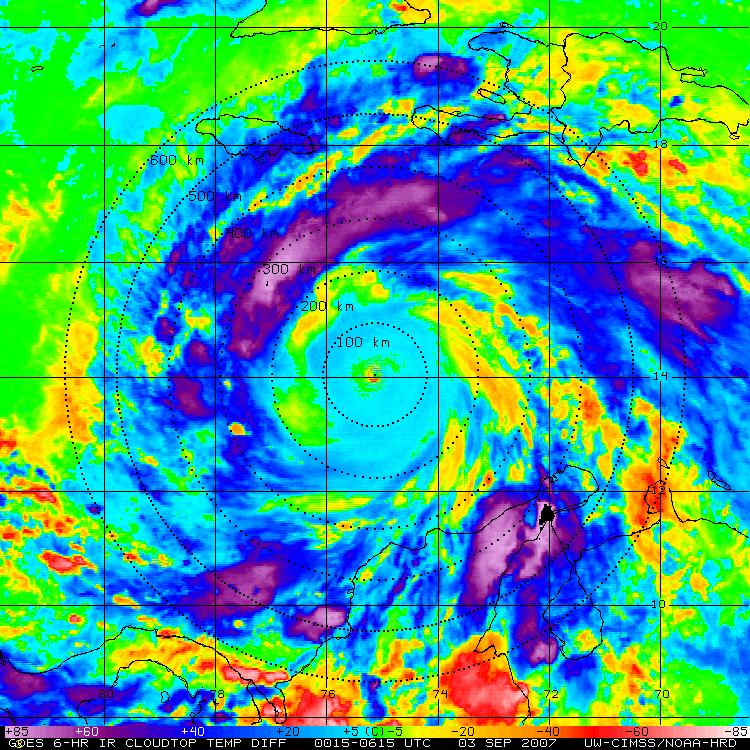 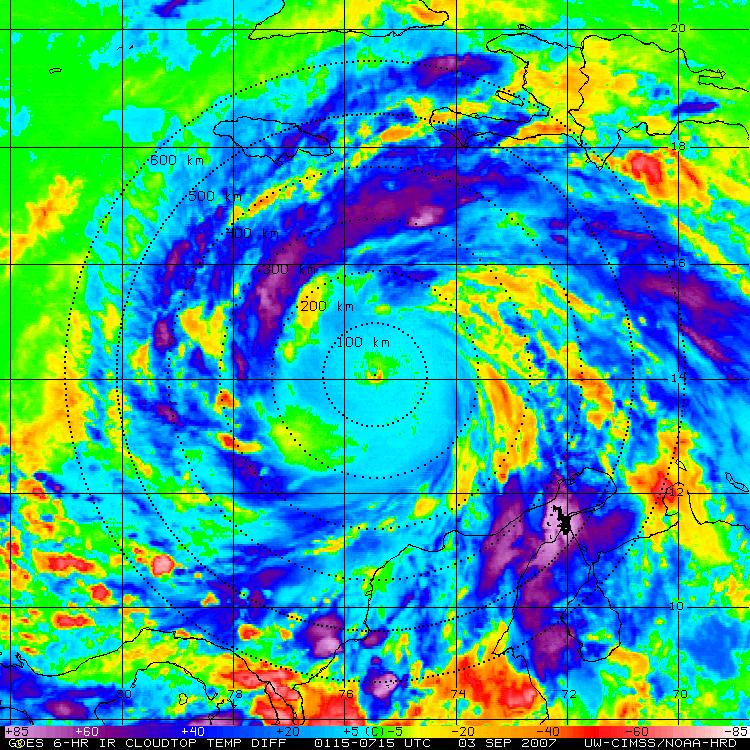 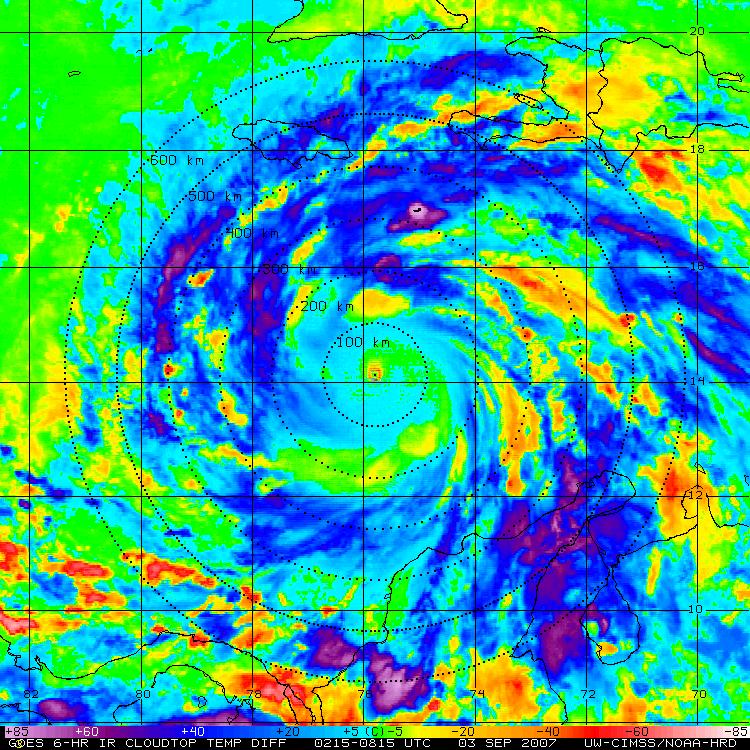 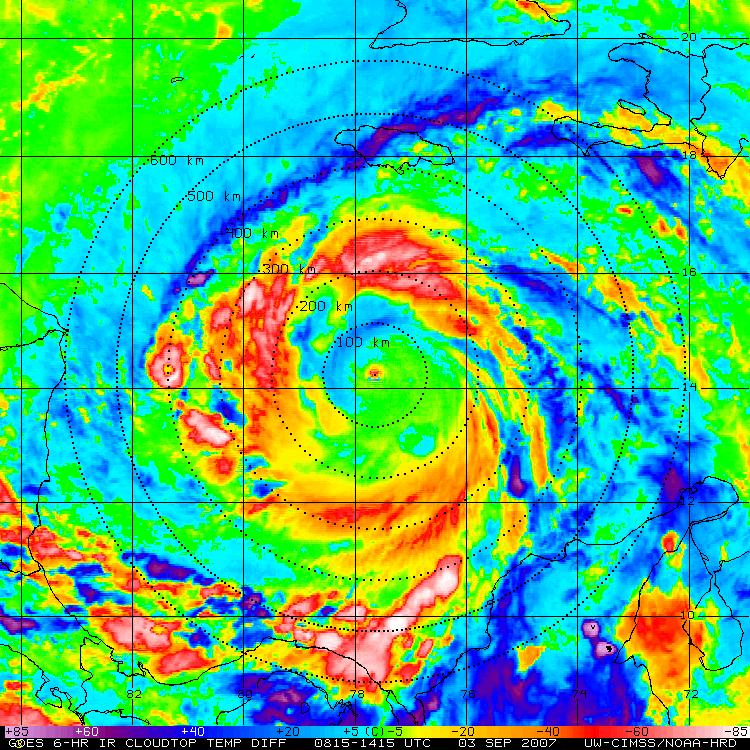 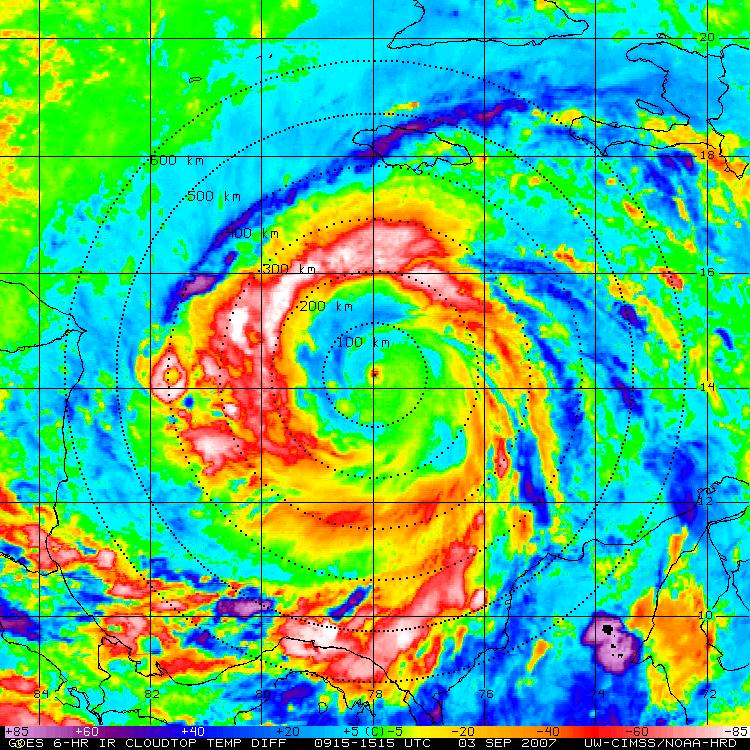 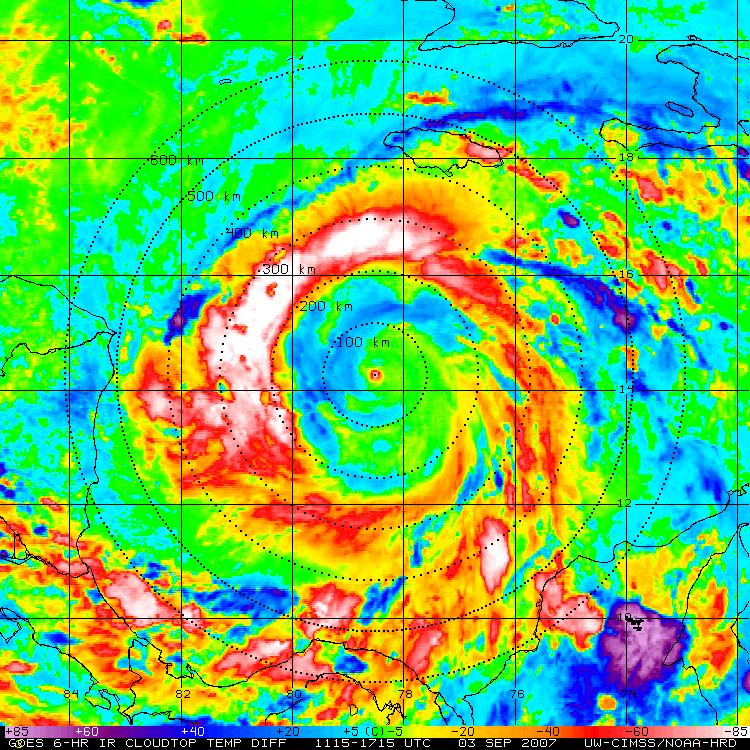 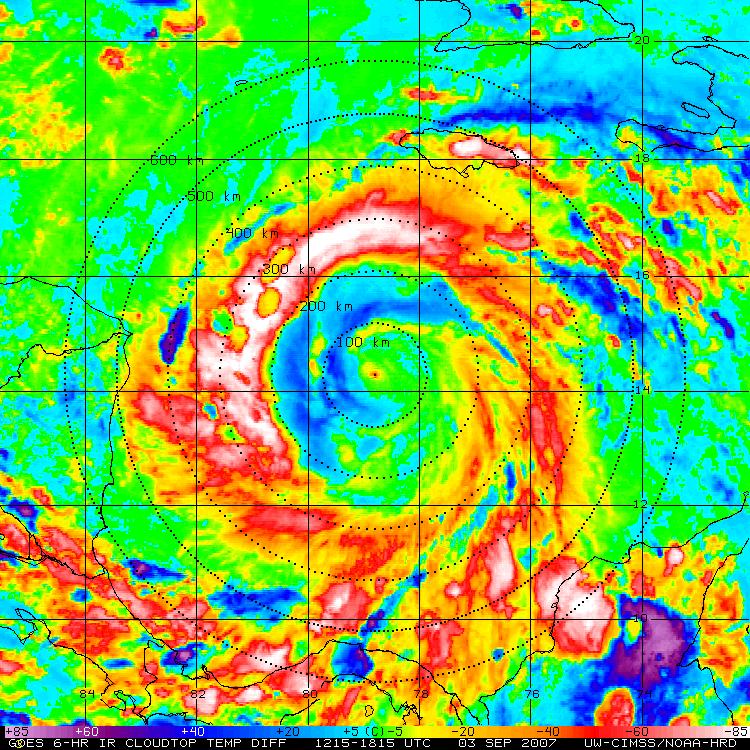 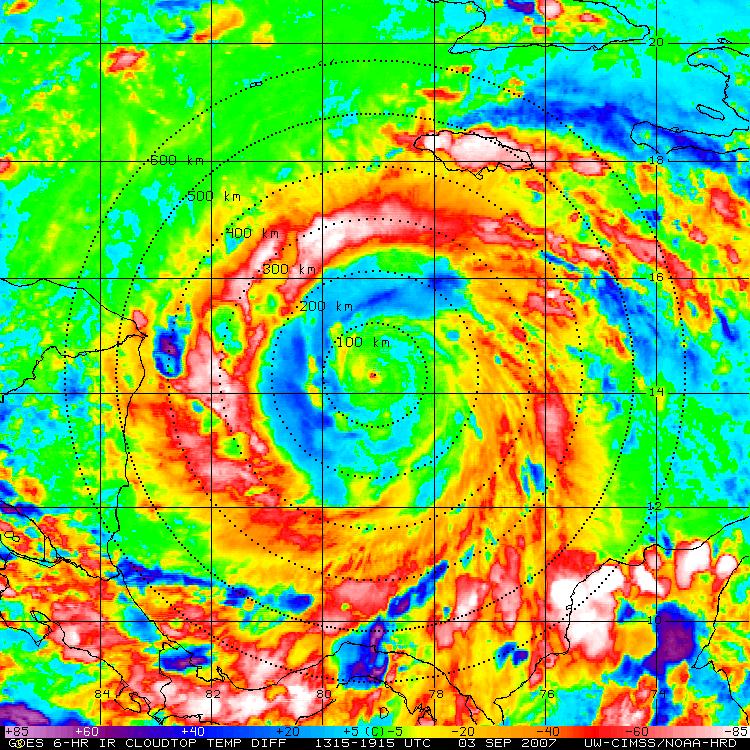 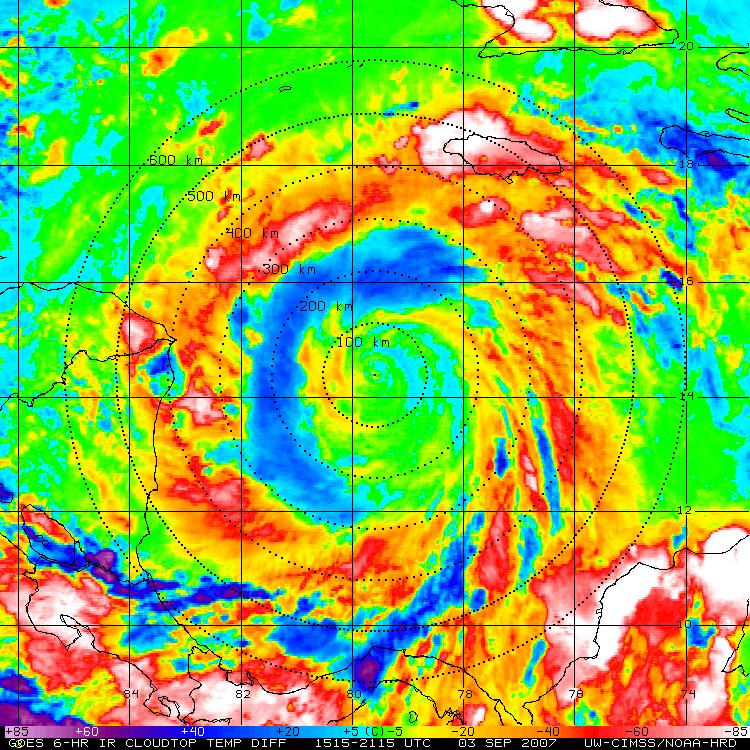 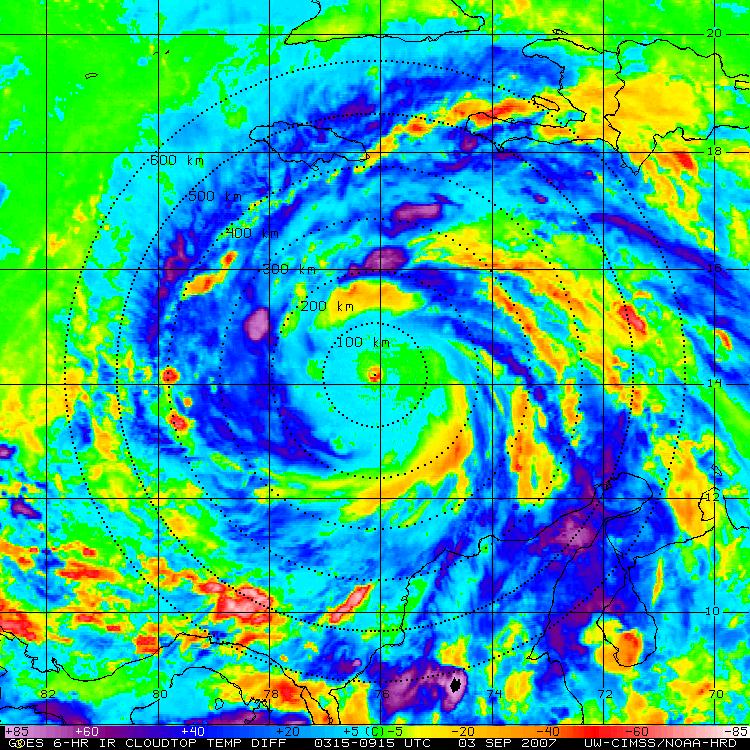 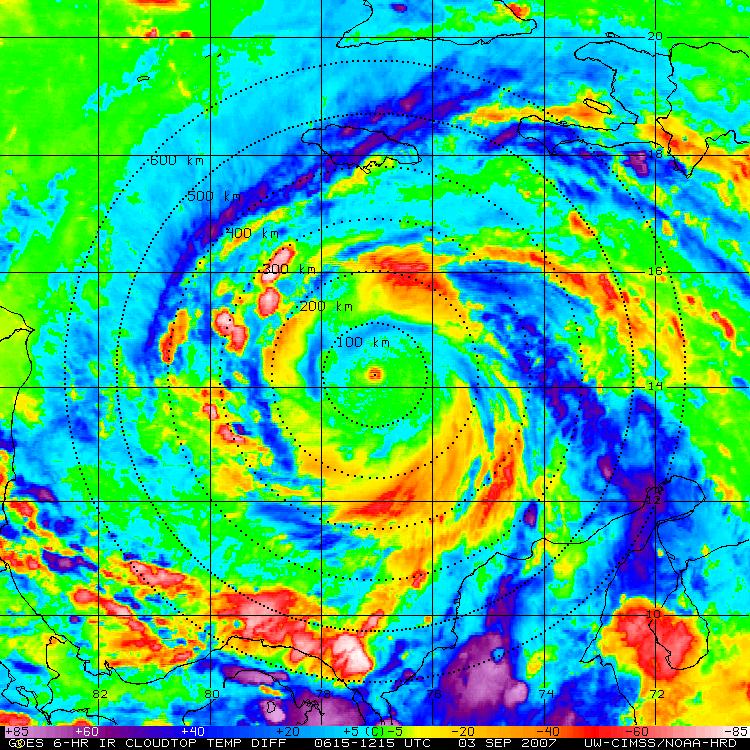 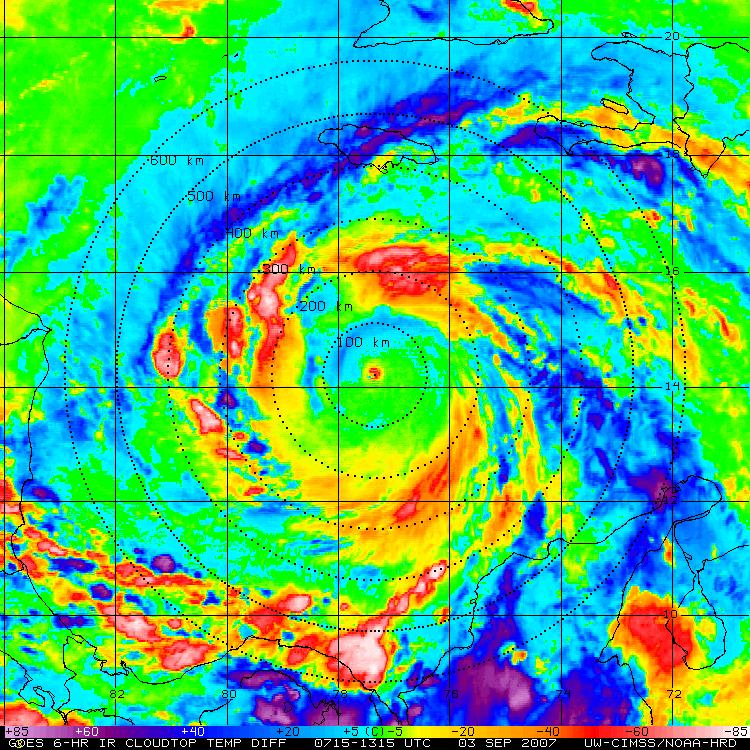 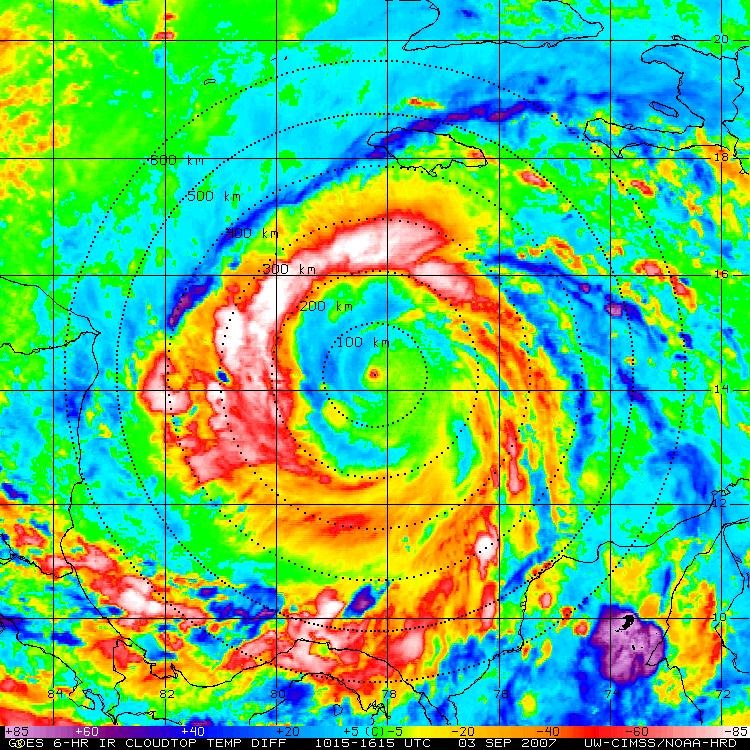 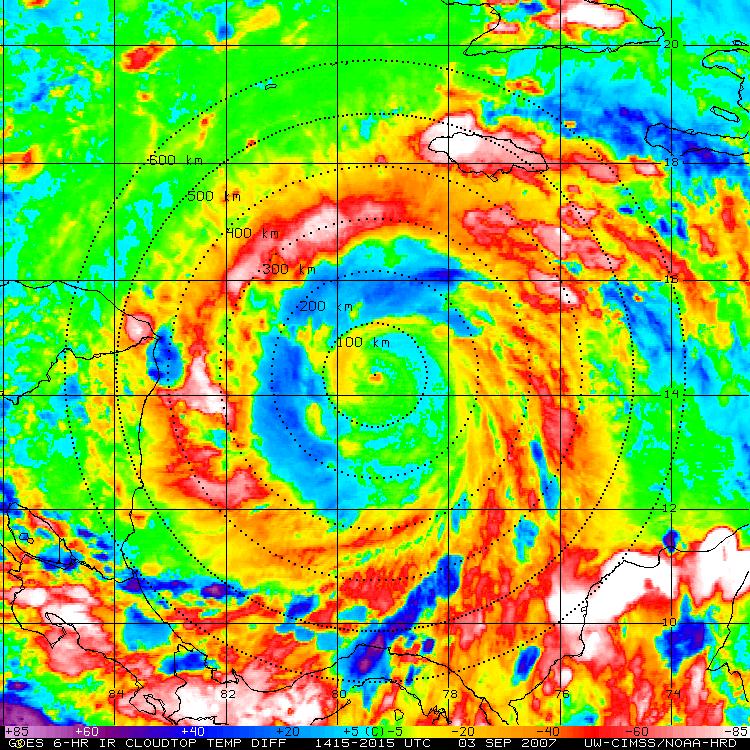 GOES IR BT Differences: Azimuthal Mean (400km)
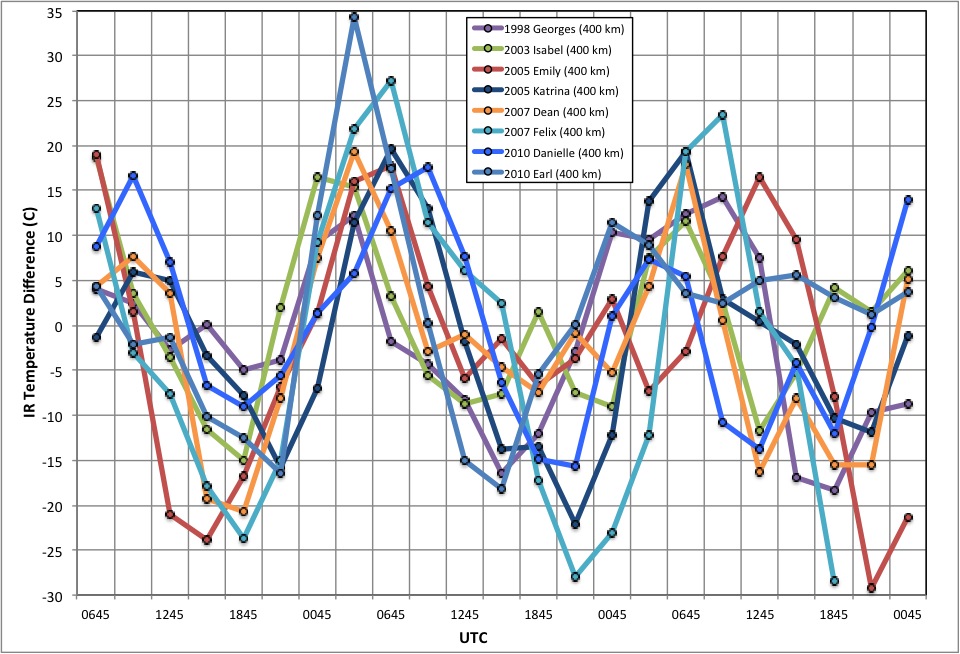 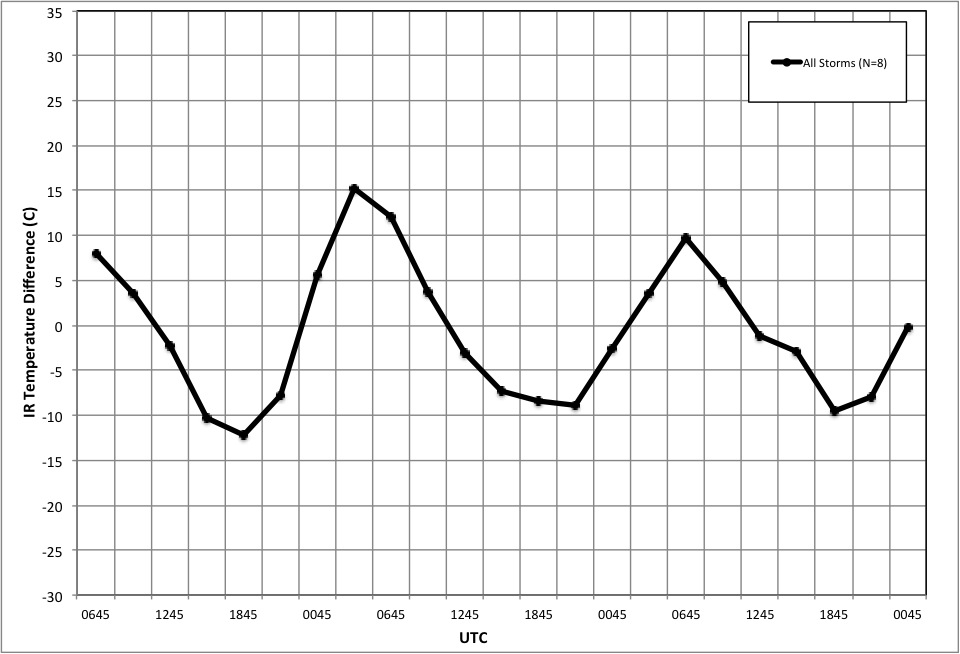 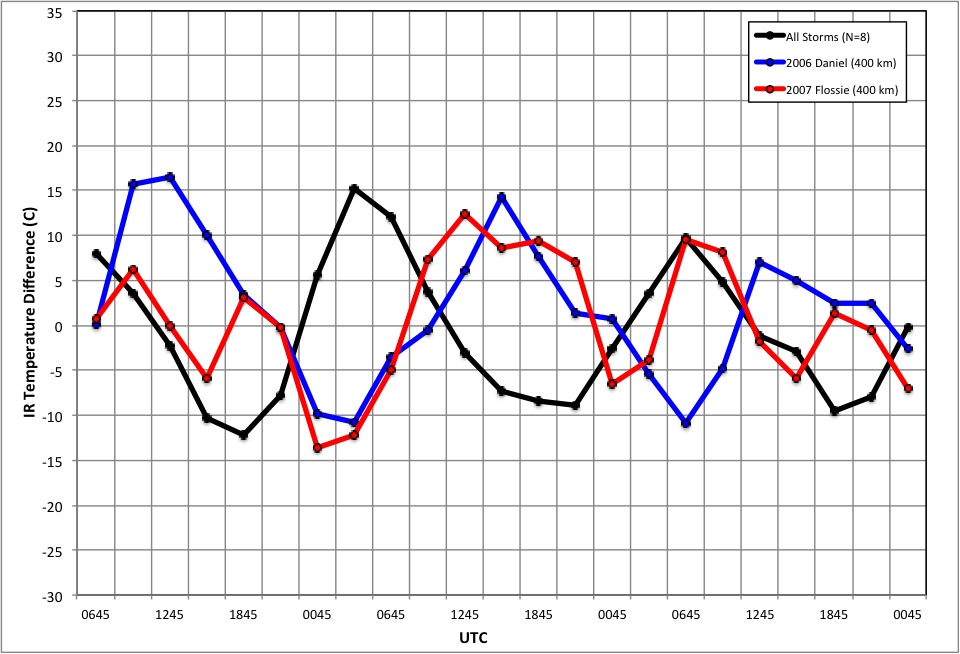 “Cool Rings” (~15-18 UTC)
GOES IR BT Differences: Azimuthal Mean (400km)
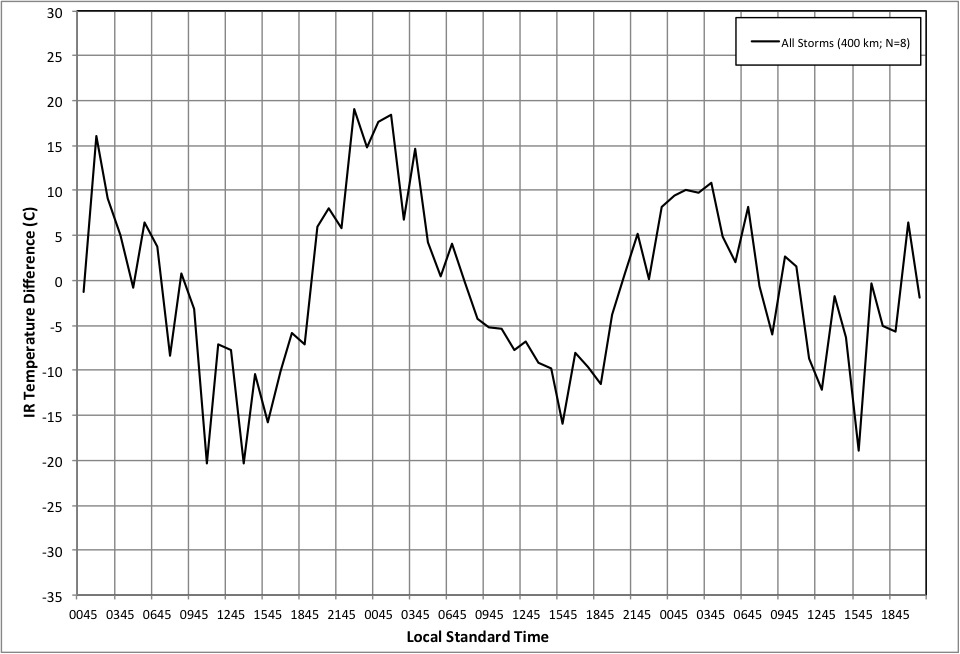 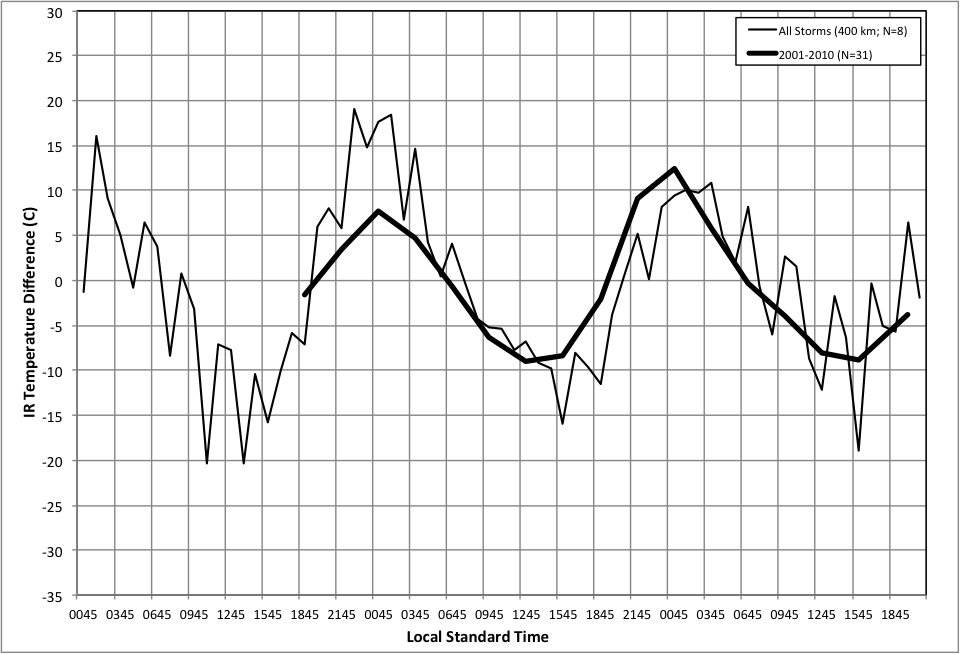 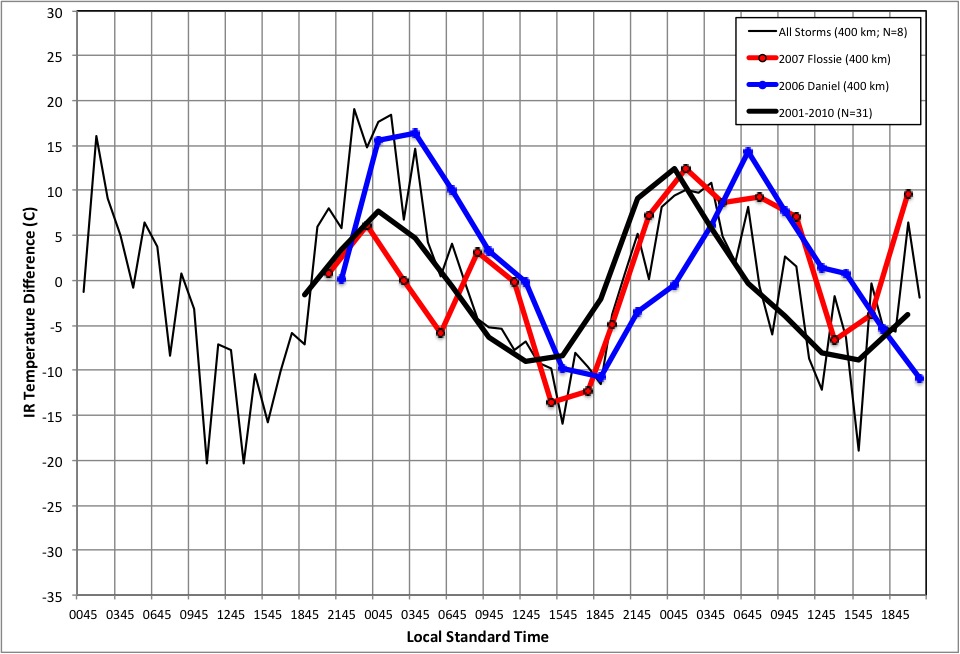 Hurricane Earl: 30 August 2010
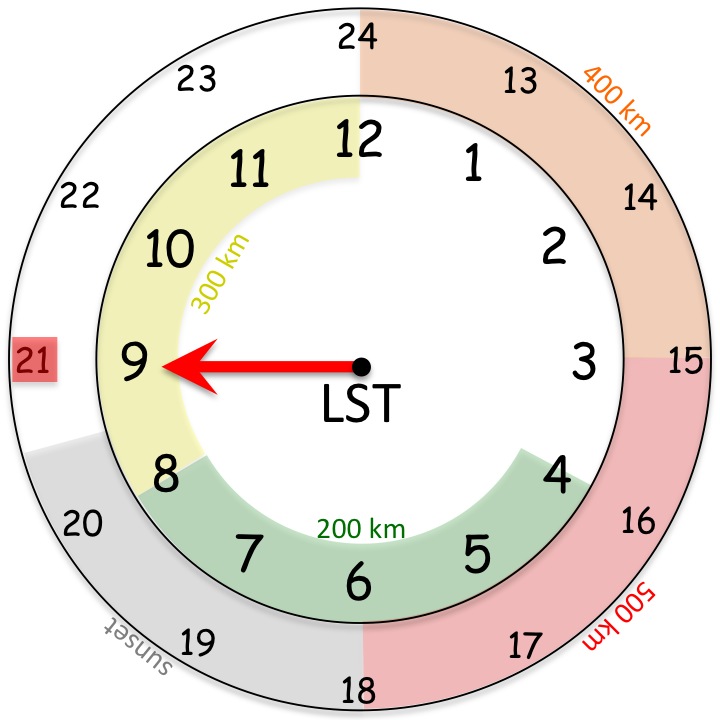 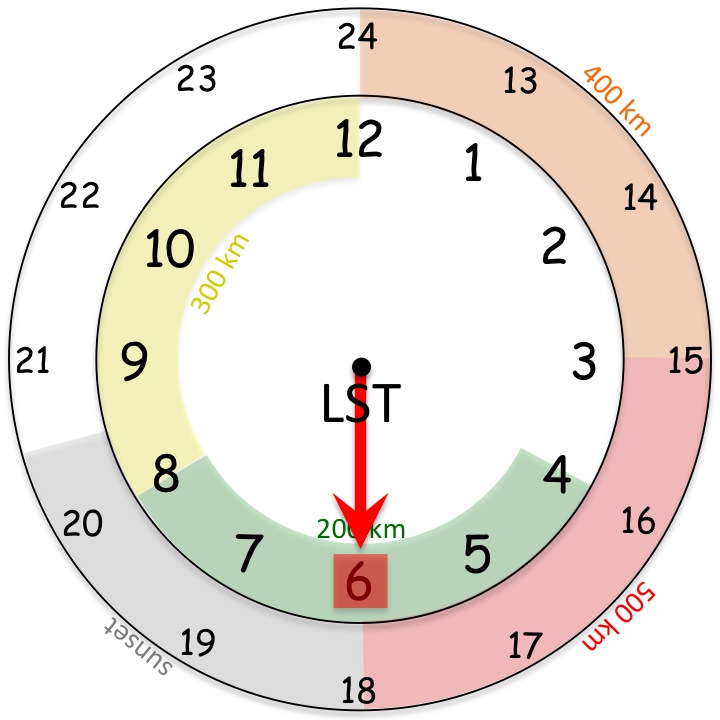 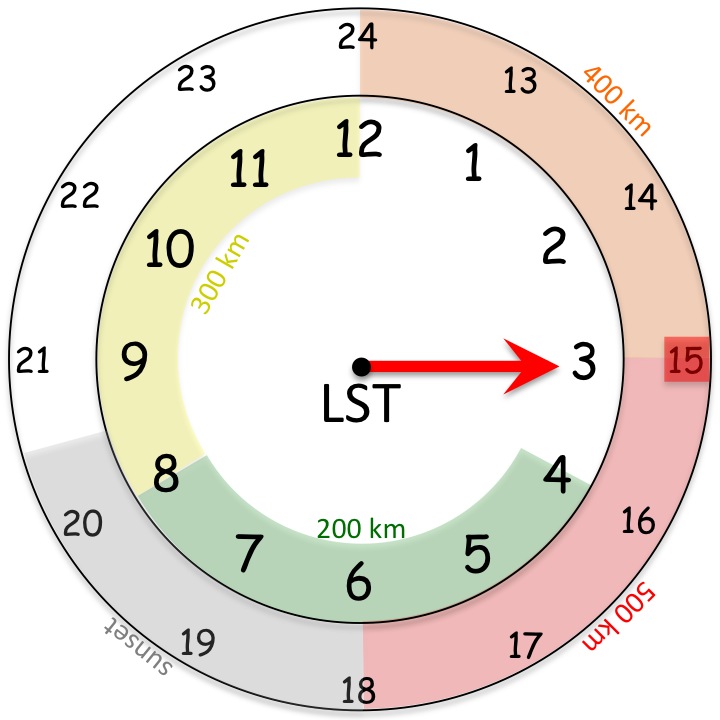 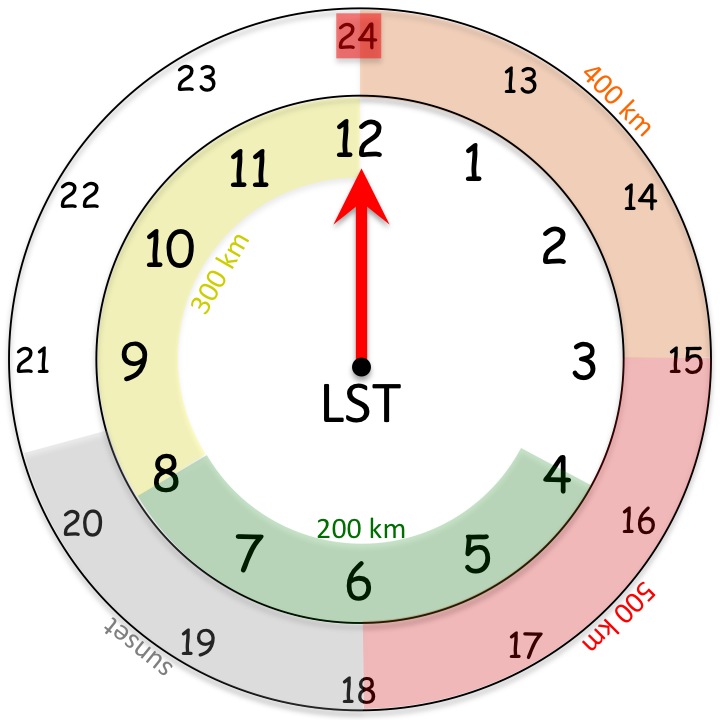 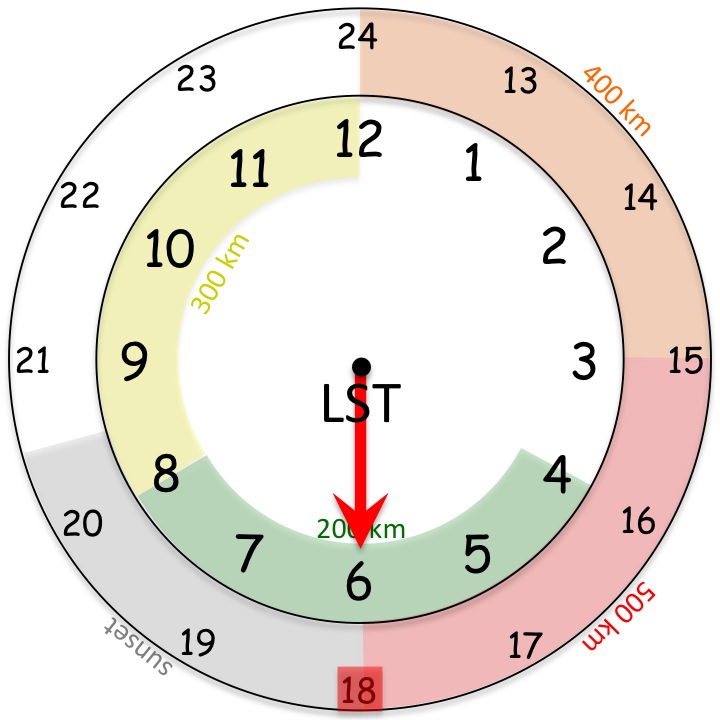 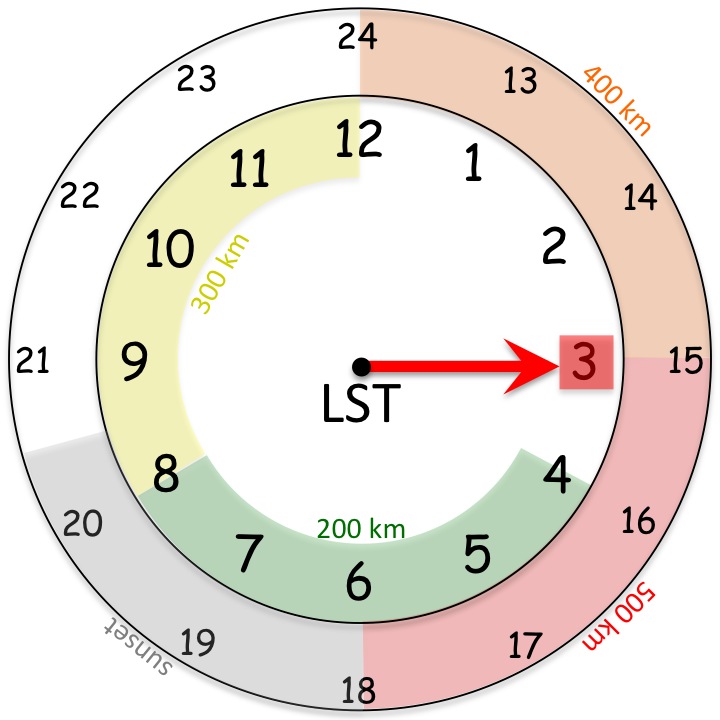 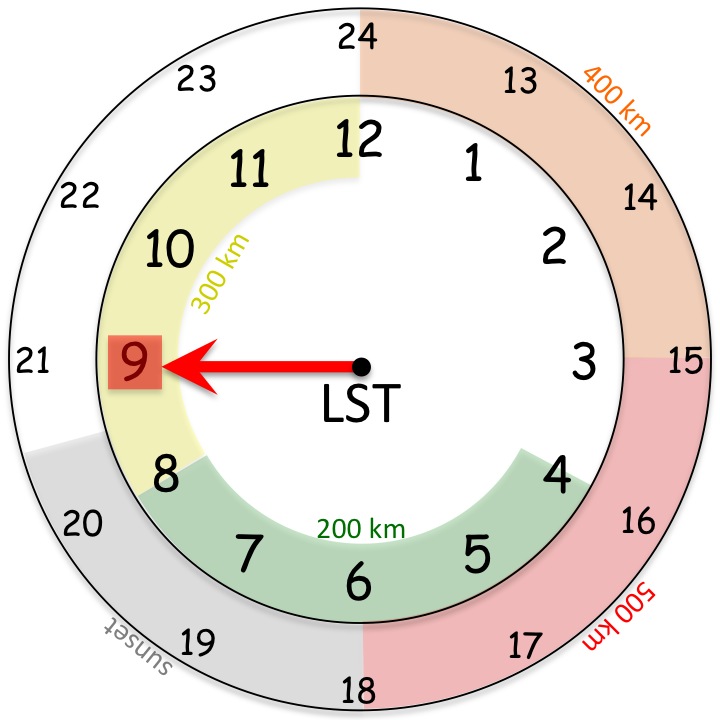 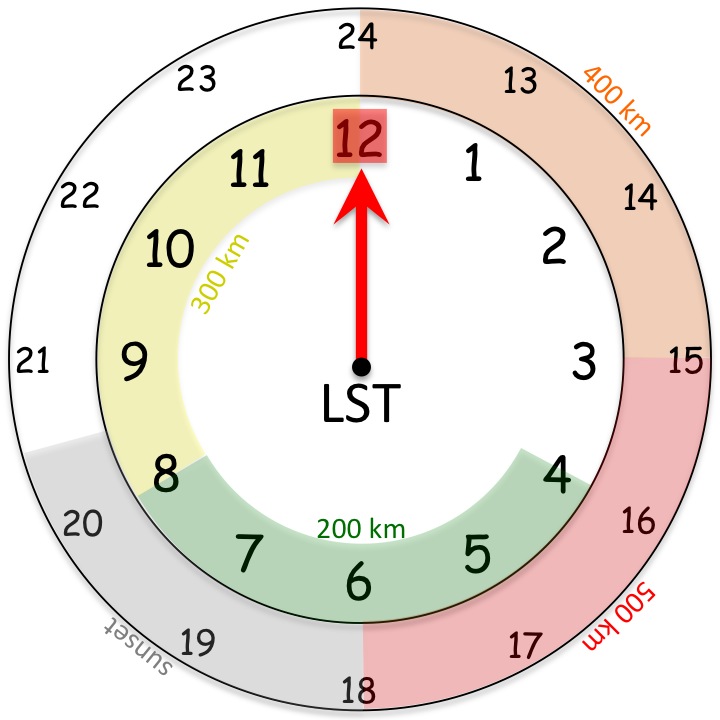 GOES IR (storm relative)
GOES BT Diff (storm relative)
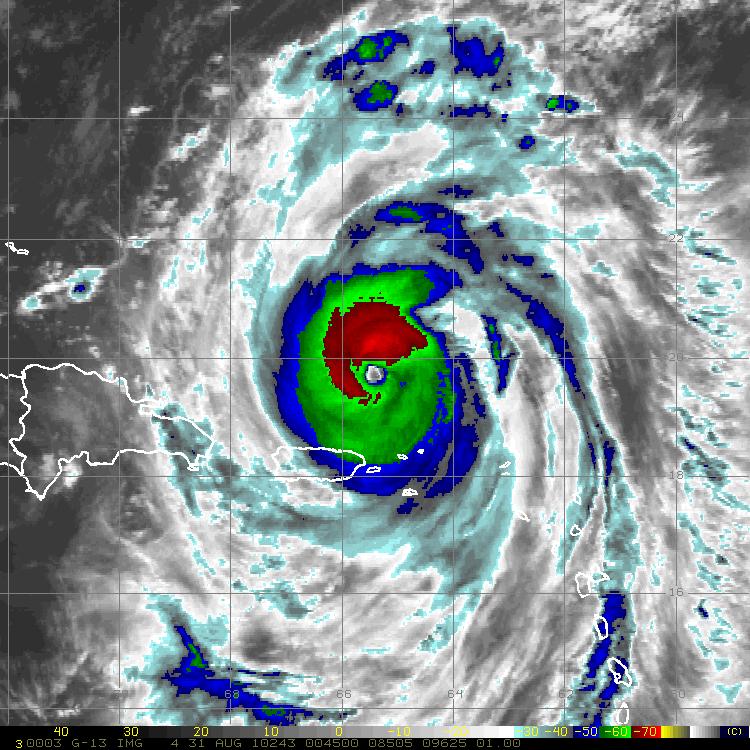 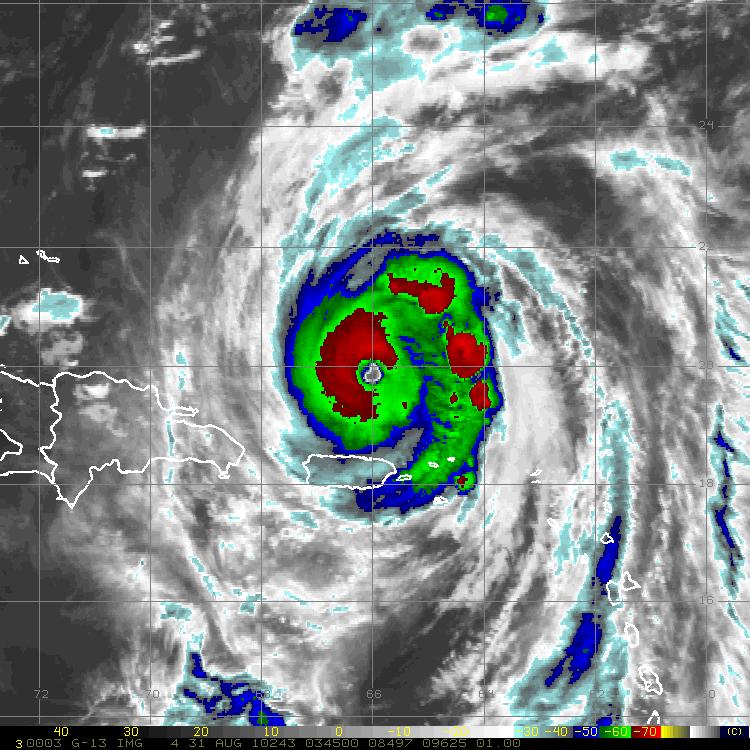 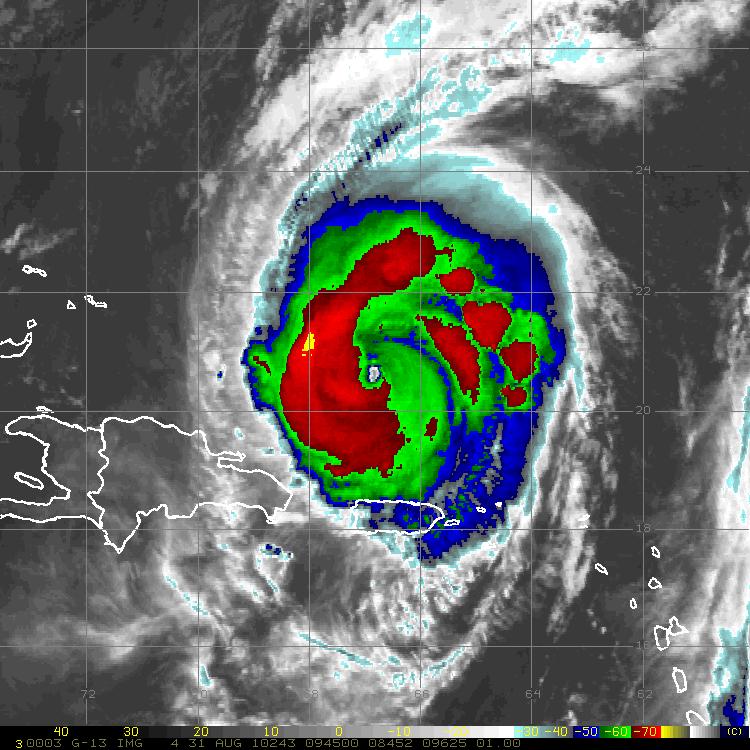 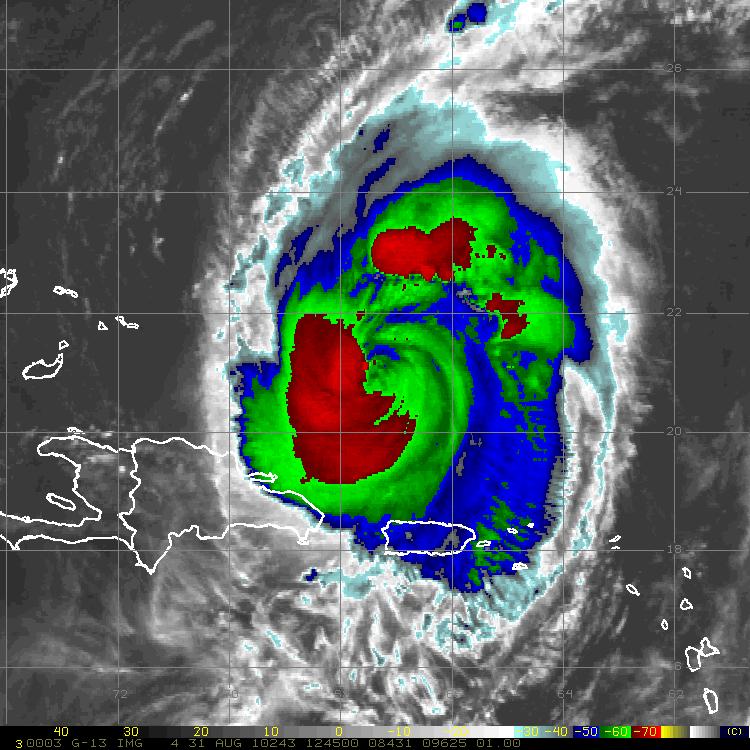 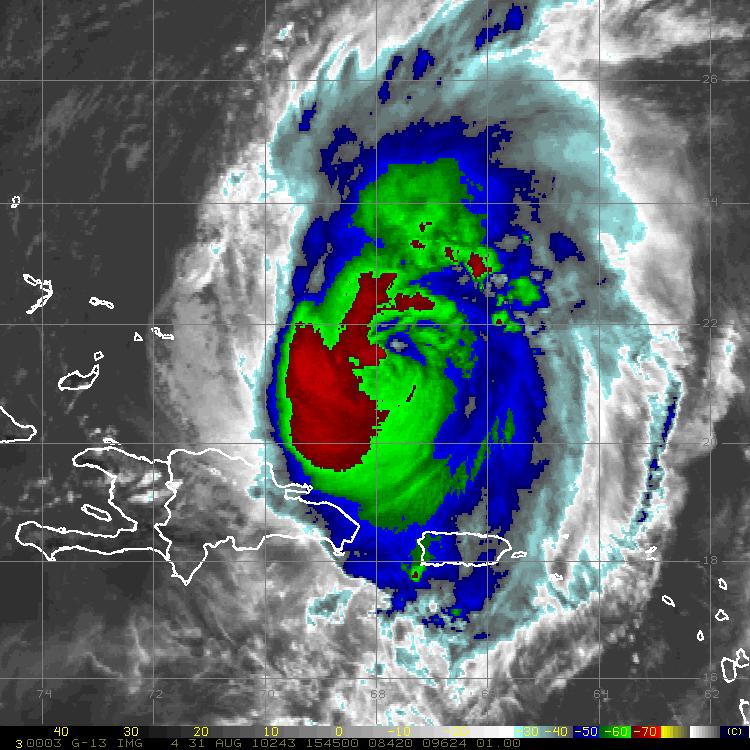 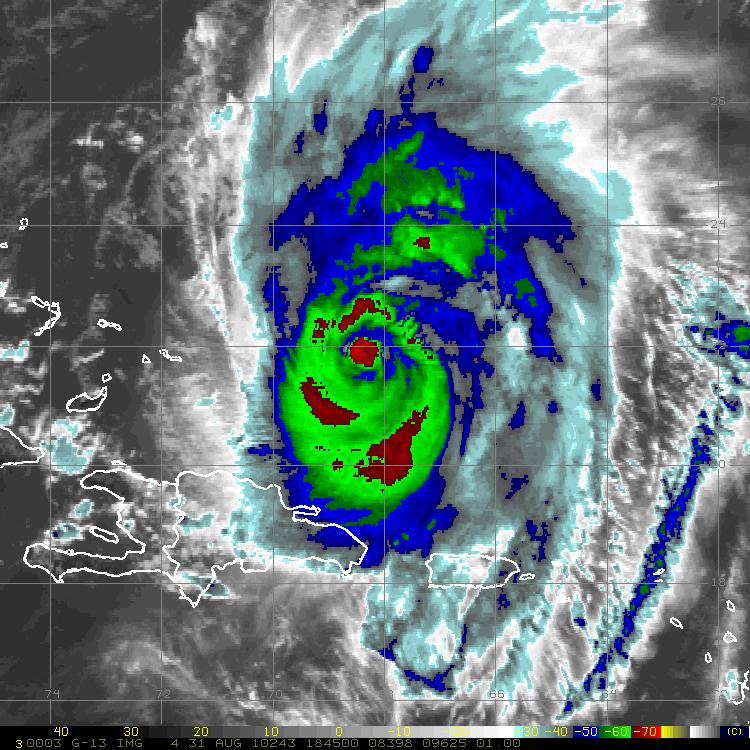 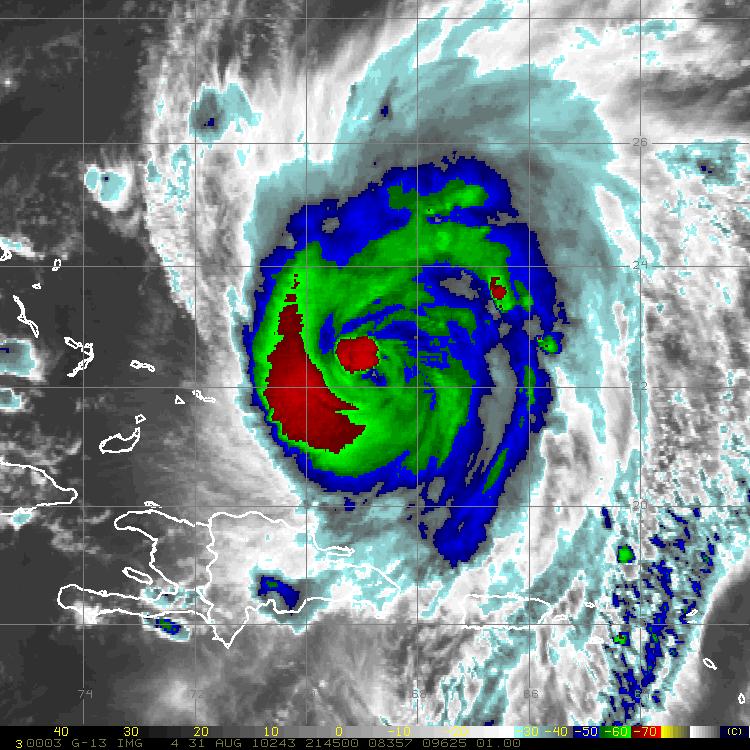 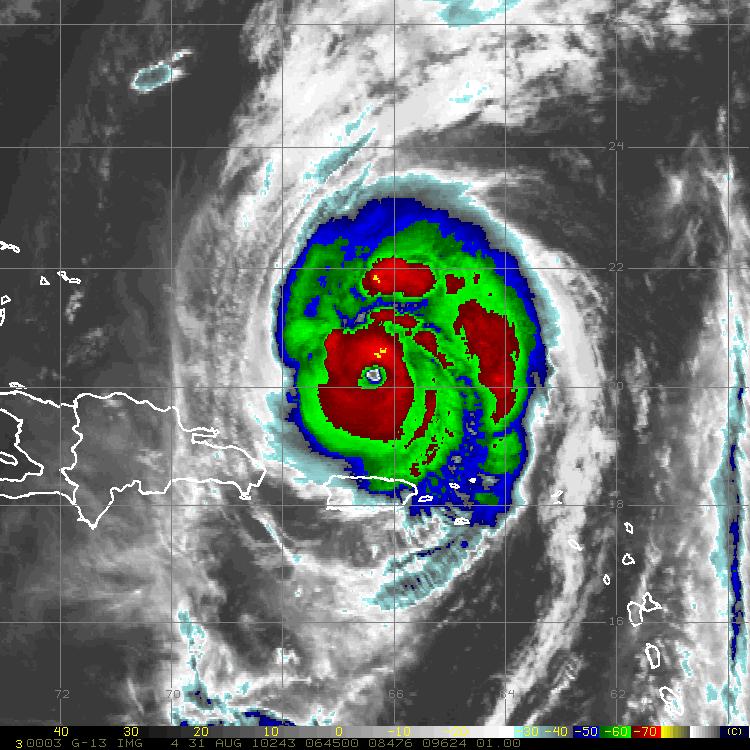 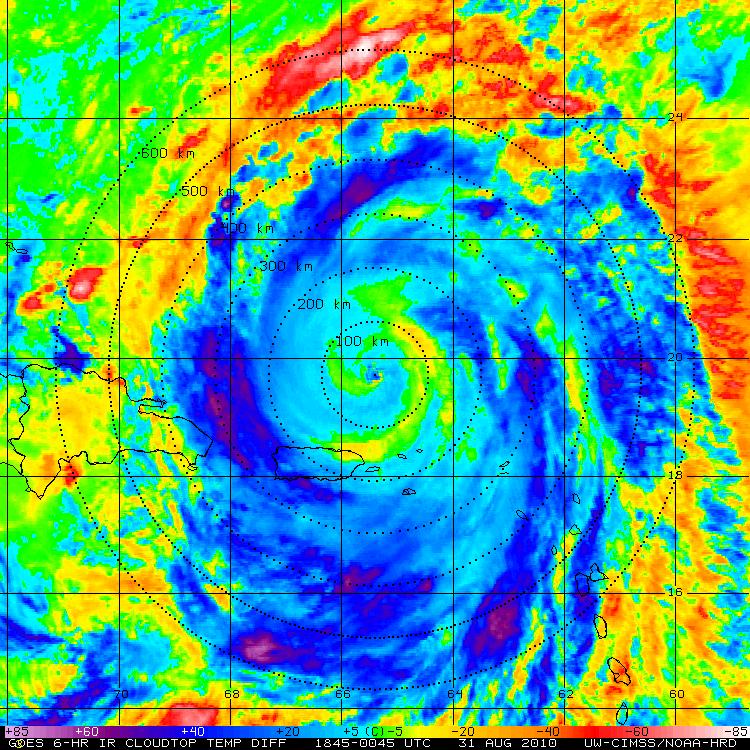 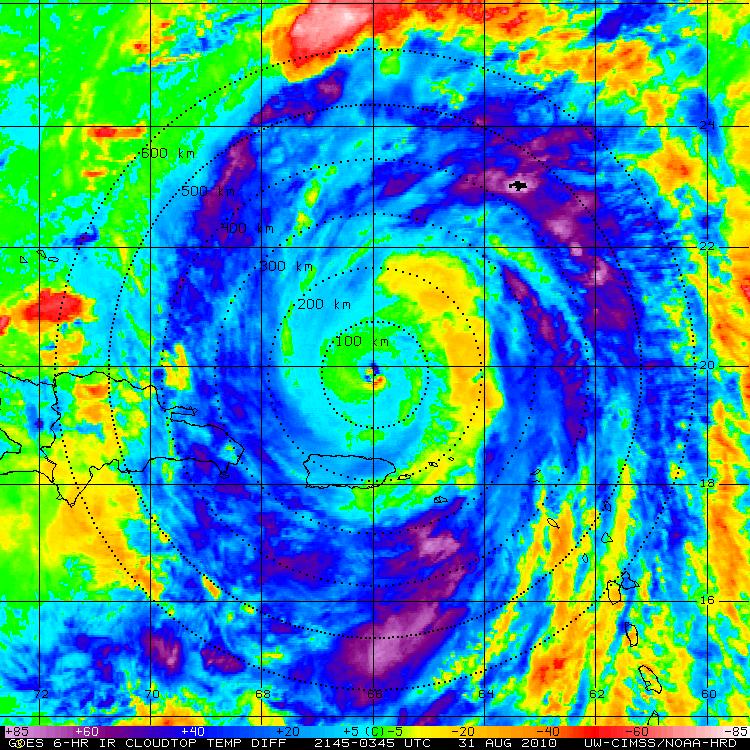 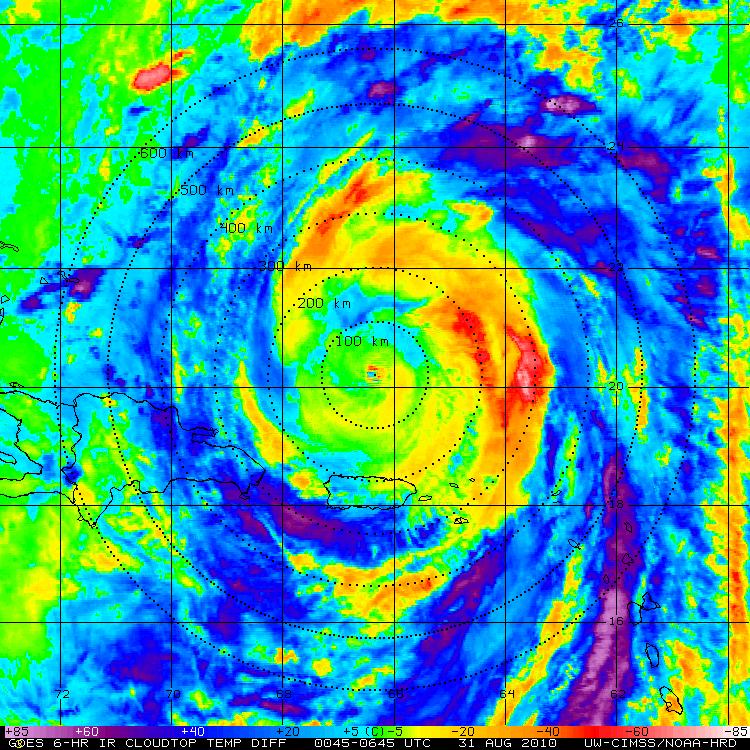 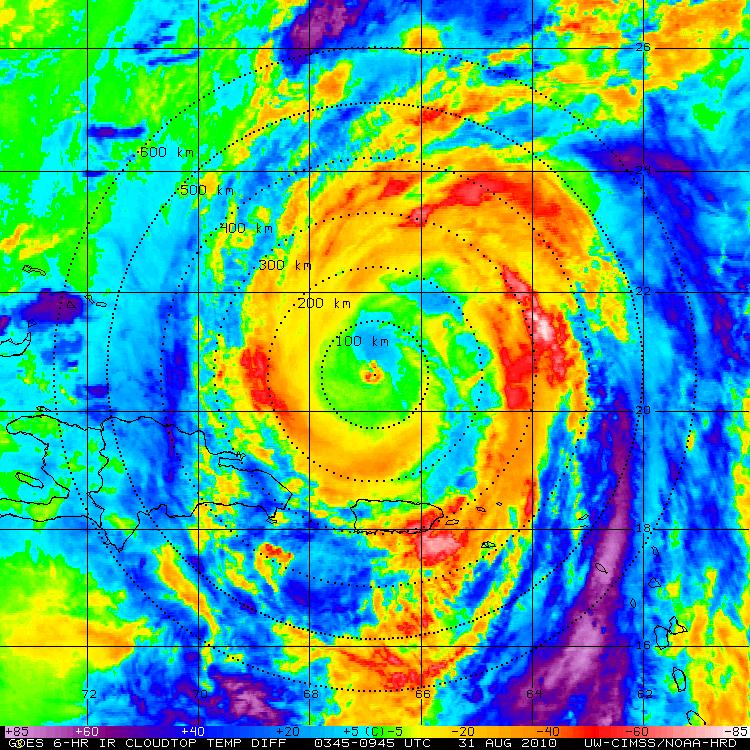 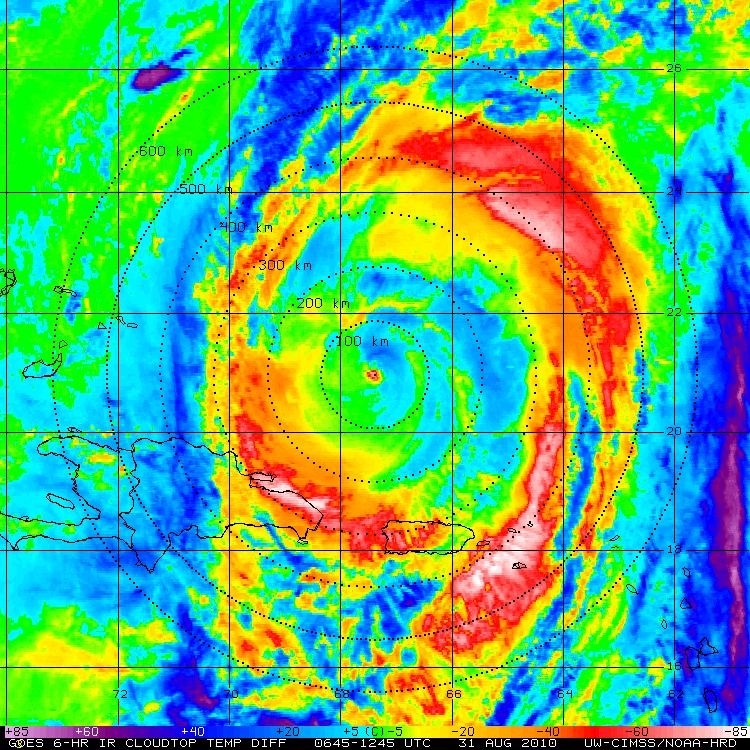 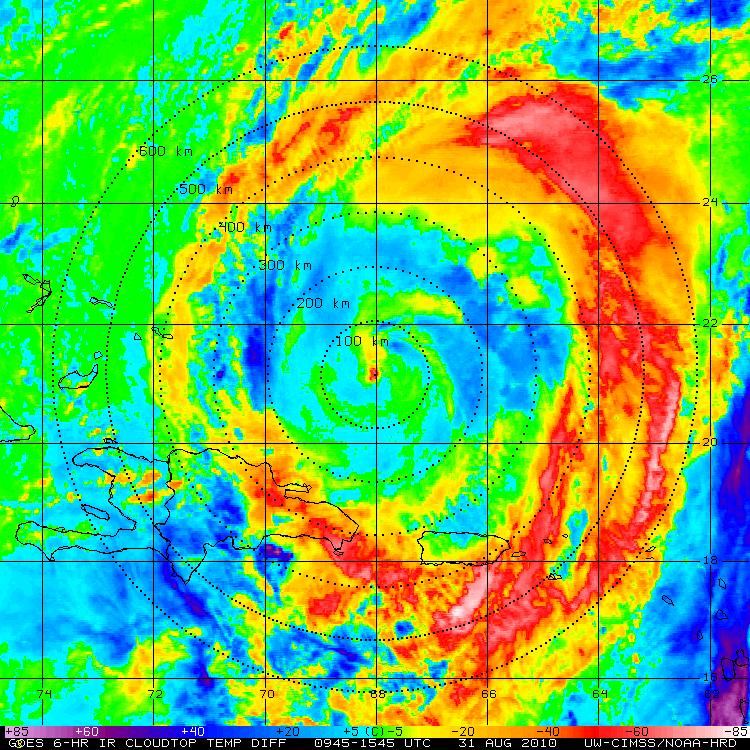 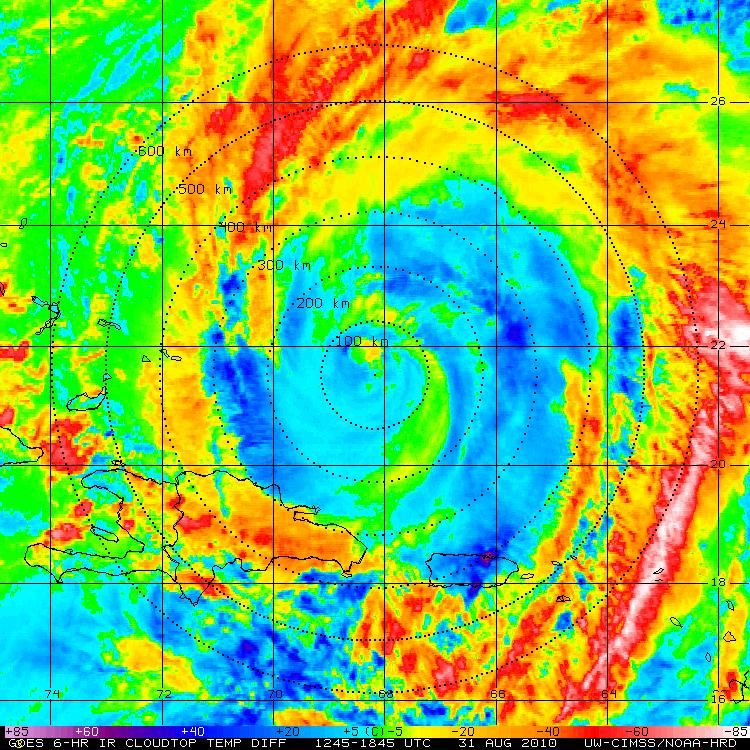 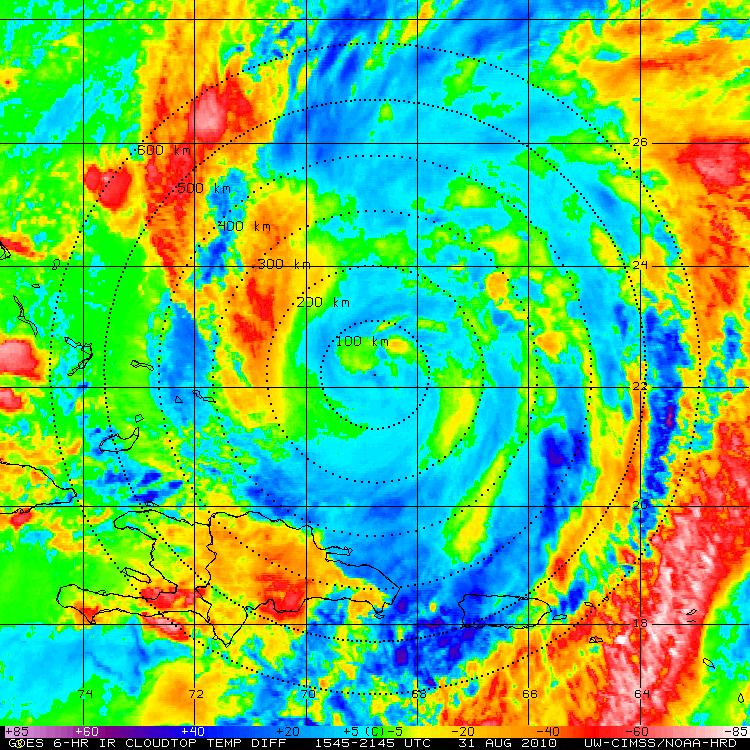